Instantiability of Classical Random-Oracle-ModelEncryption Transforms
Asiacrypt 2022
ia.cr/2022/1584
Alice Murphy, Adam O’Neill, Mohammad Zaheri
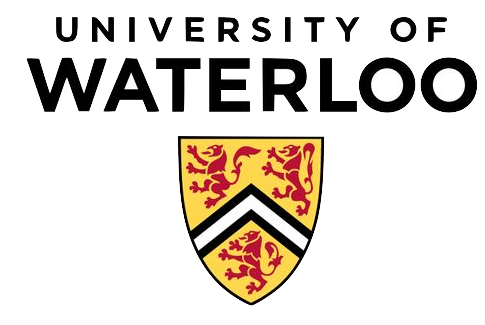 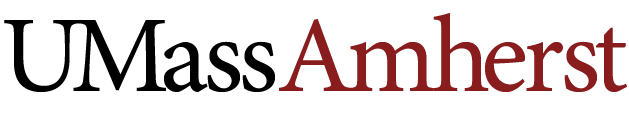 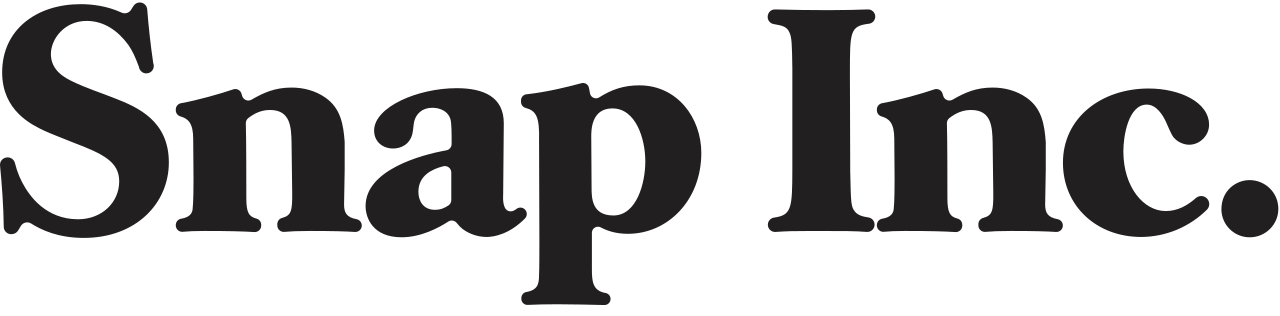 1
Outline
Background 
OAEP result preview
Tools
OAEP
FO
2
The Random Oracle Model [Bellare & Rogaway ‘93]
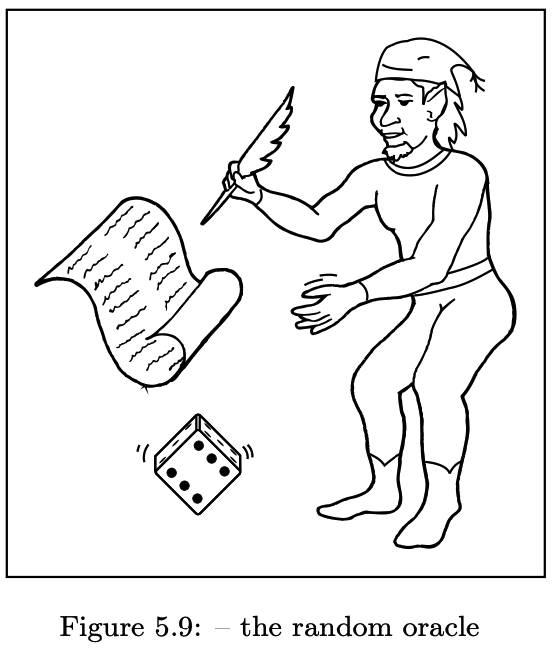 A Random Oracle: 
Returns a random value when queried
Consistent outputs for the same inputs
Can only be evaluated in a black-box way
Does not exist in the real world
Proving a scheme secure in the ROM shows security against black-box attacks
R. Anderson ’08
3
[Speaker Notes: Some means of producing random values, like the die. 
Some means of storage, like the scroll, so that it can answer consistently if queried with the same input more than once]
Background – Instantiation of ROs
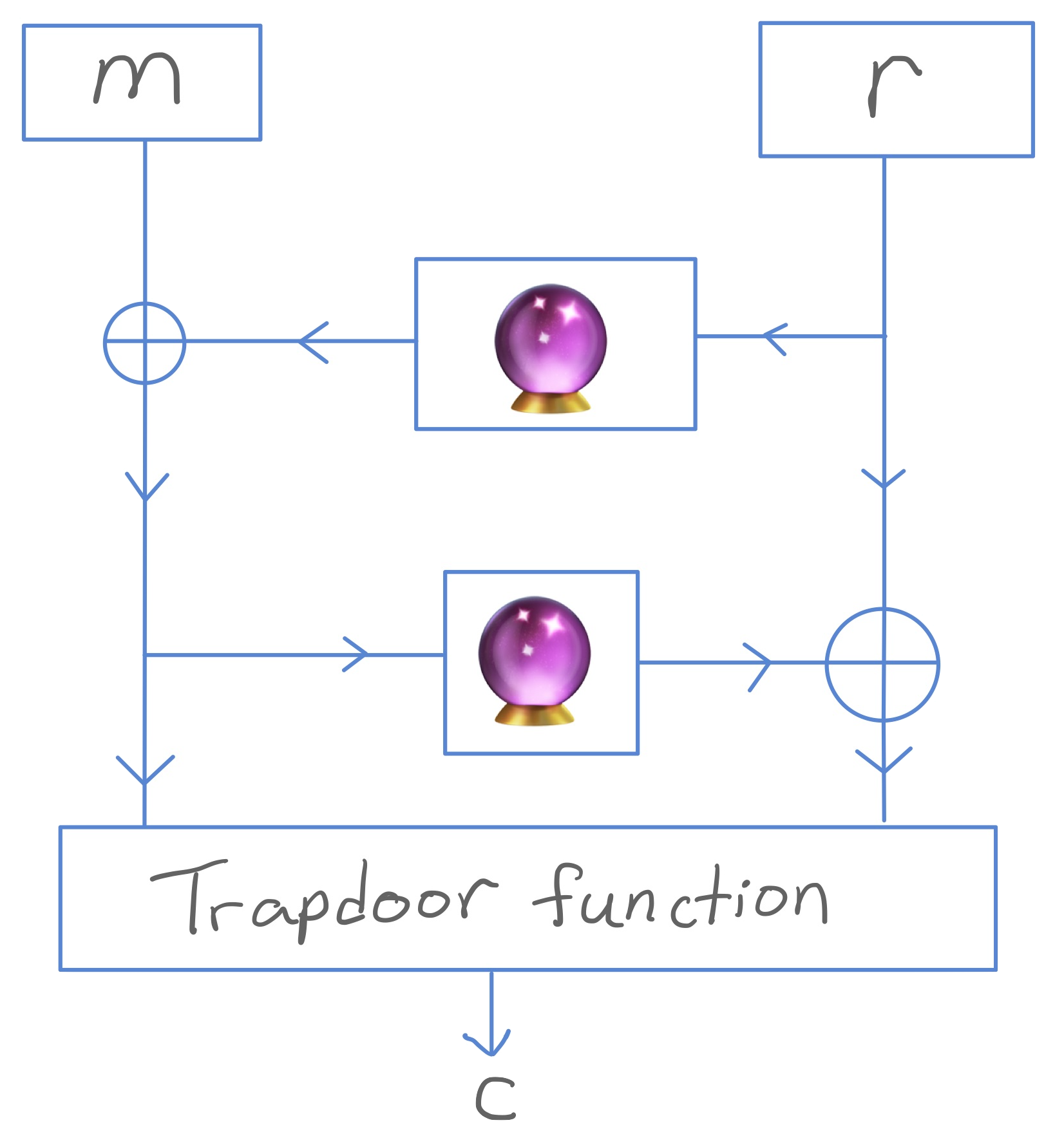 Instantiating ROs: 
replacing them with real functions that maintain security of the scheme
In practice ROs are instantiated with hash functions like SHA256 
Uninstantiability results exist in general [Canetti, Goldreich, Halevi ‘98]:  
Schemes that are secure in the ROM but insecure for any instantiation
4
ROM Encryption Transforms
We provide instantiations for celebrated two ROM encryption transforms:
Low exponent RSA-OAEP [BR’94]
Trapdoor function + 2 ROs  upgraded into an IND-CCA2 public-key encryption (PKE) scheme
Standardized in RSA PKCS v2.1 (2002)
Fujisaki-Okamoto transform [FO’99]
OW-CPA PKE + private-key encryption scheme + 2 ROs upgraded into an IND-CCA2 PKE
Used (with modification) in NIST’s selection for post-quantum KEMs
5
Indistinguishability under adaptive Chosen Ciphertext Attack (IND-CCA2) [Rackoff & Simon‘93]
The result of both RSA-OAEP and FO is an IND-CCA2 secure PKE.
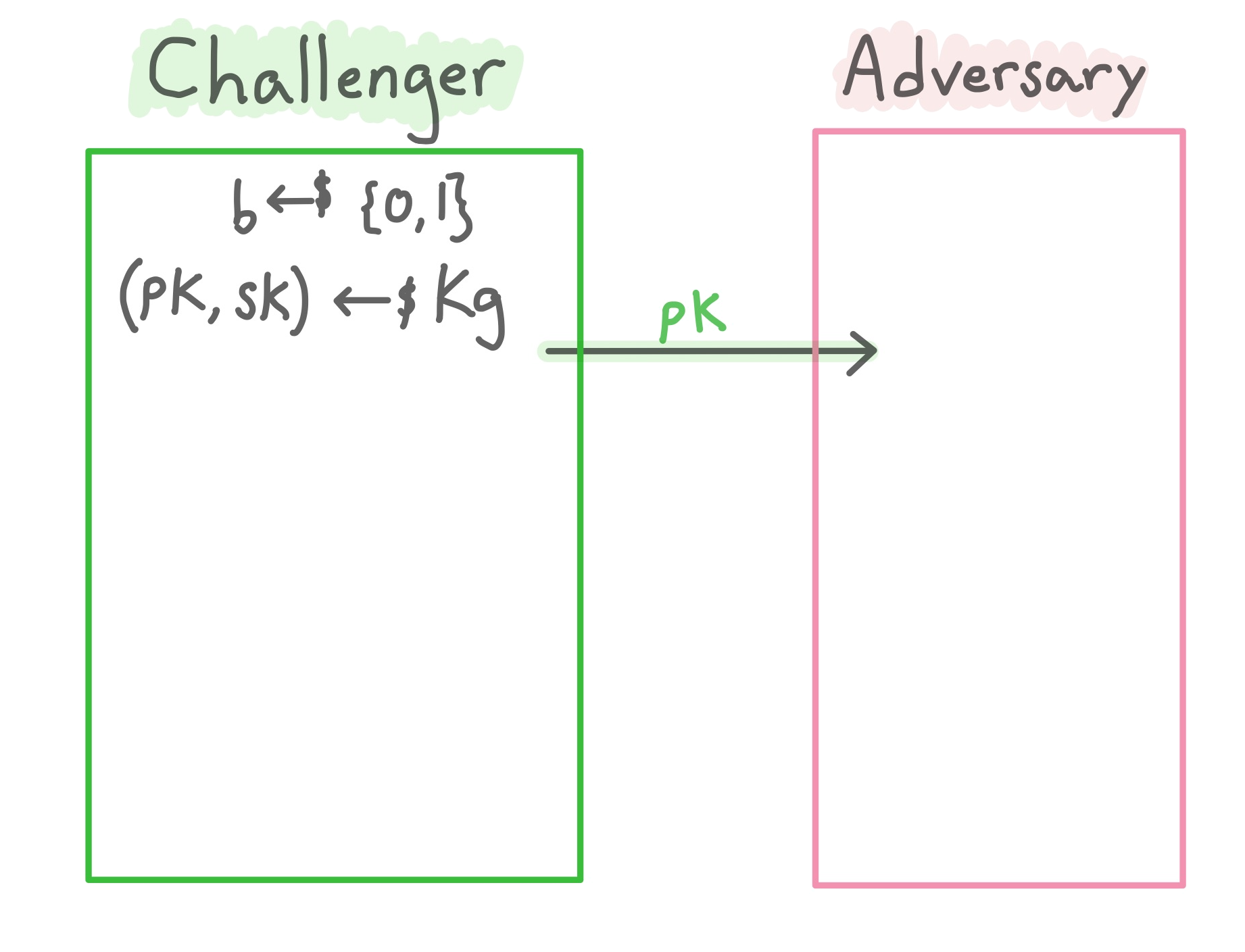 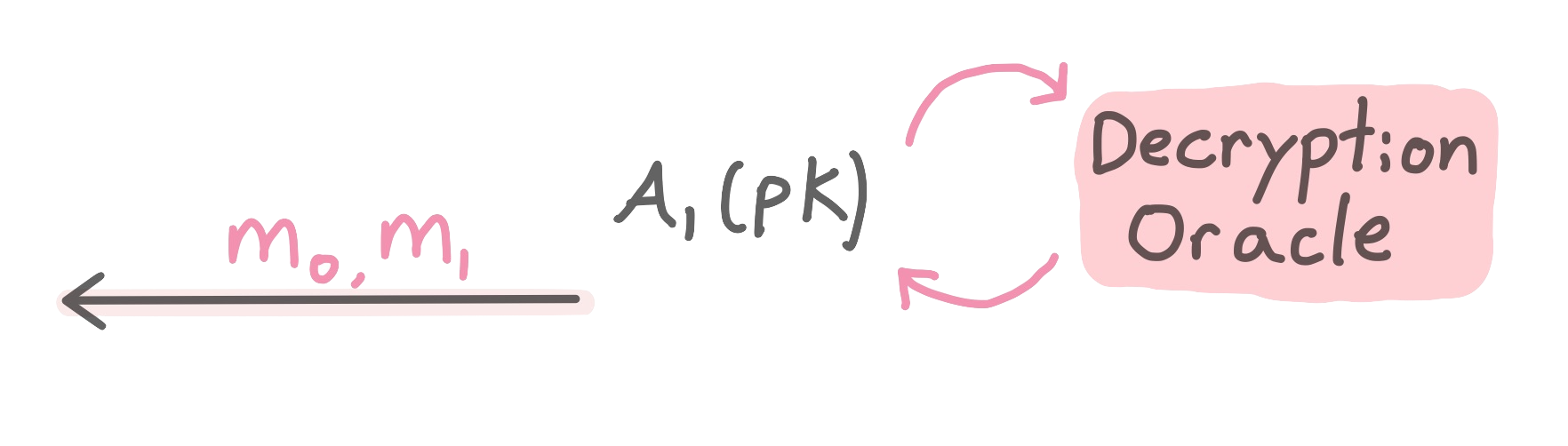 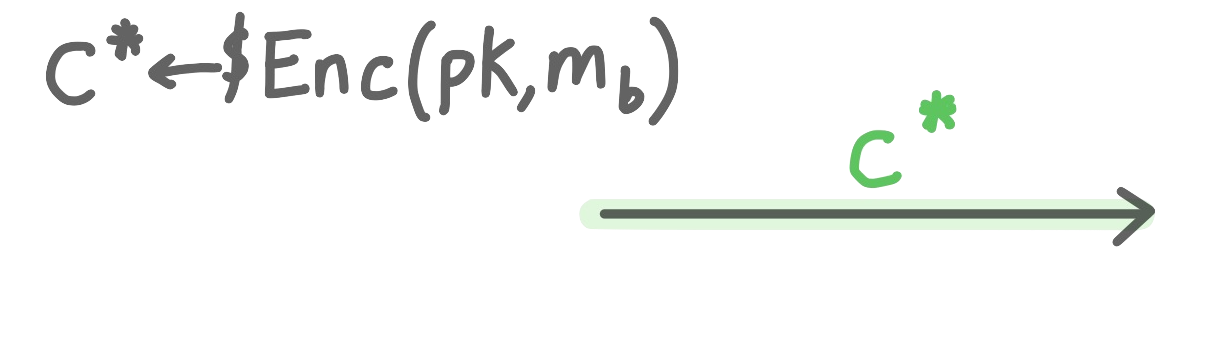 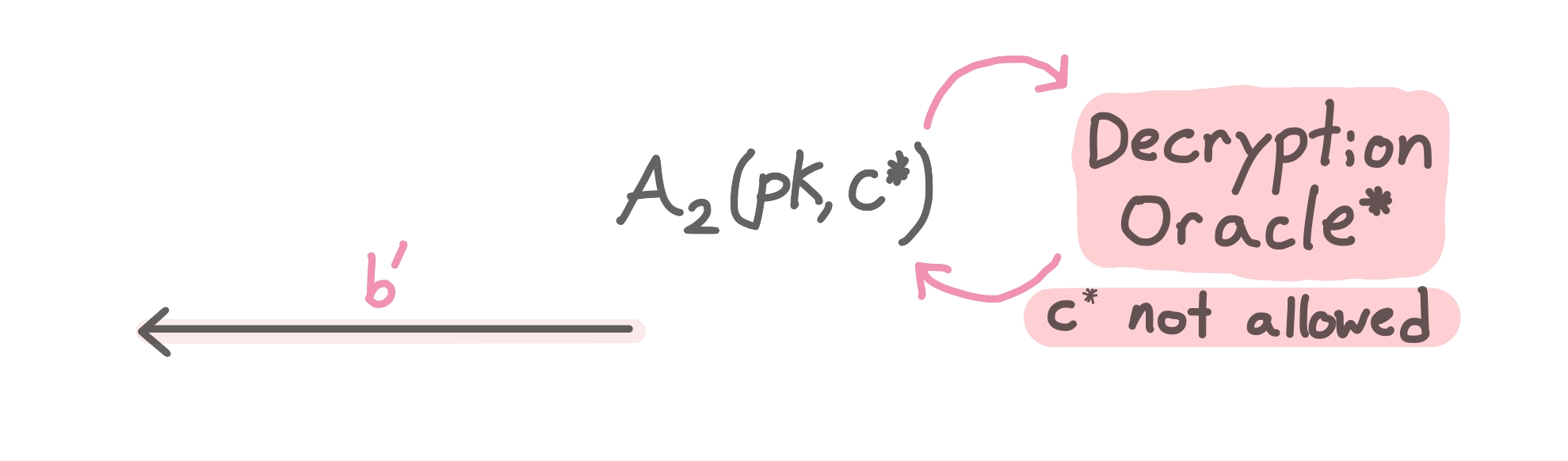 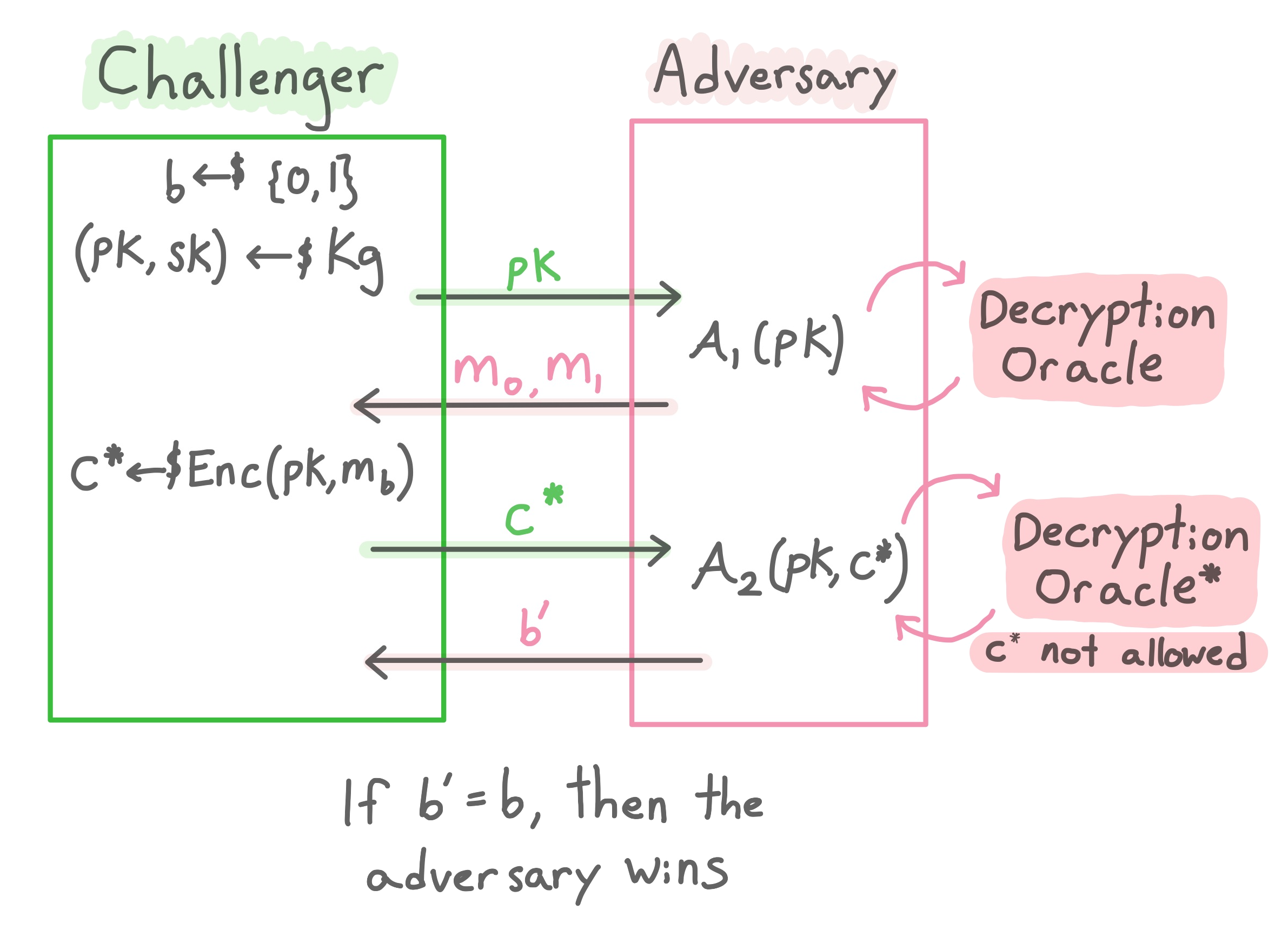 6
[Speaker Notes: Both OAEP and FO schemes upgrade to a public key encryption scheme that is IND-CCA2 secure. 
I’m sure everyone is familiar with this but since it’s our main goal, I wanted to include it]
Outline
Background
OAEP result preview 
Tools
OAEP
FO
7
RSA-OAEP encryption transform [Bellare & Rogaway ’94]
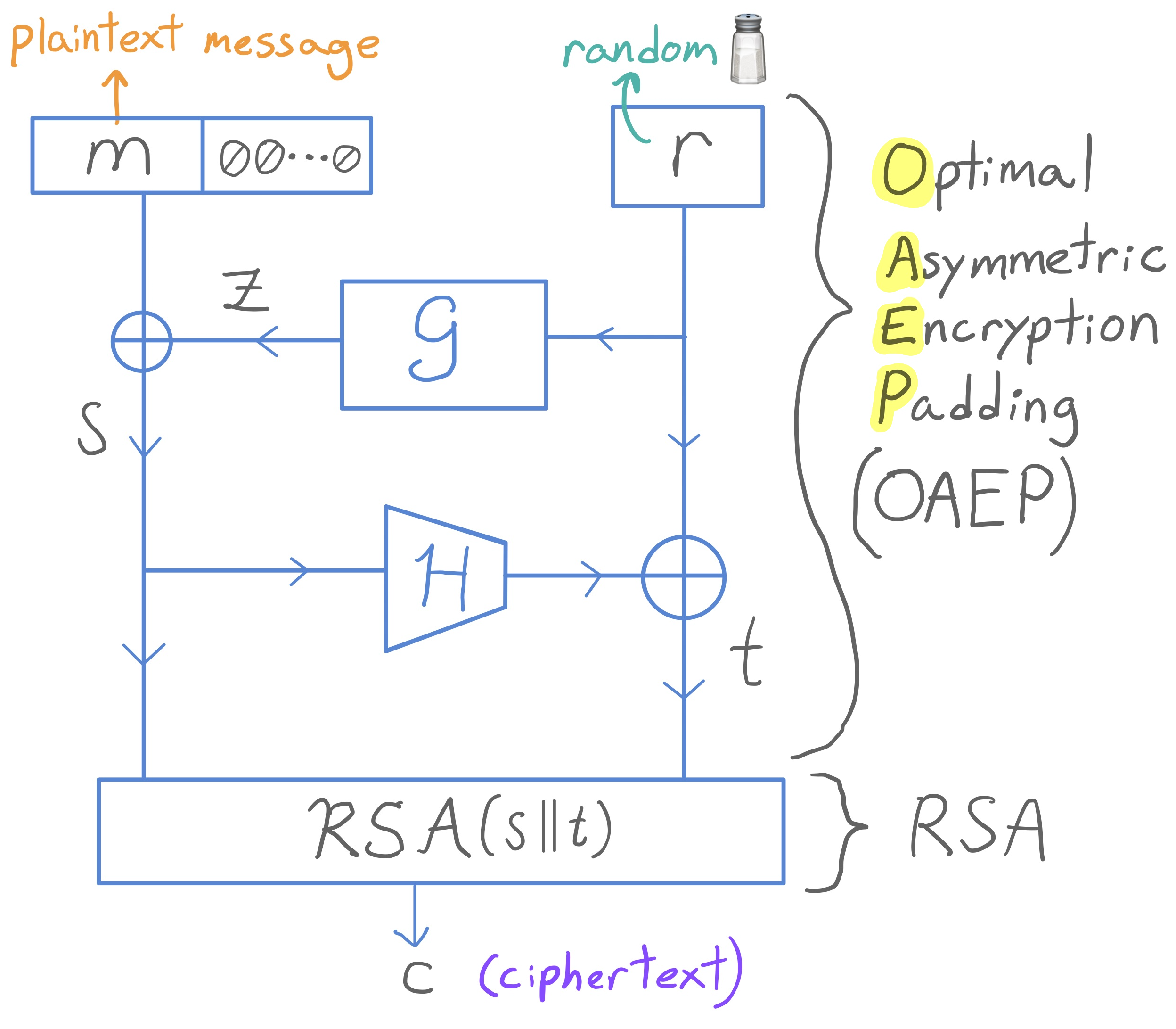 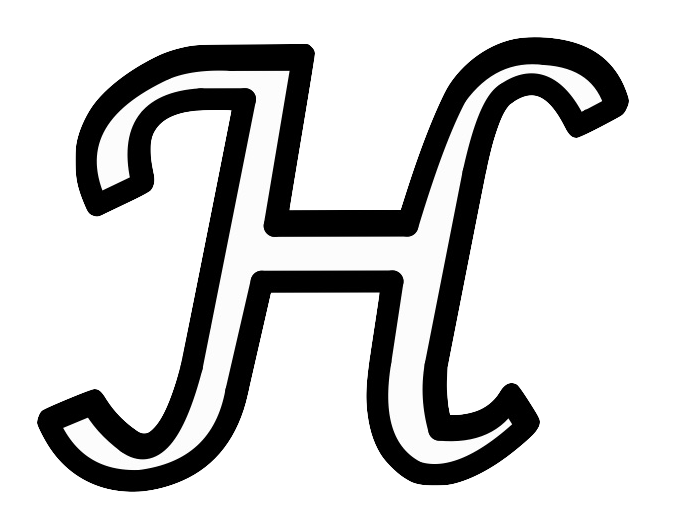 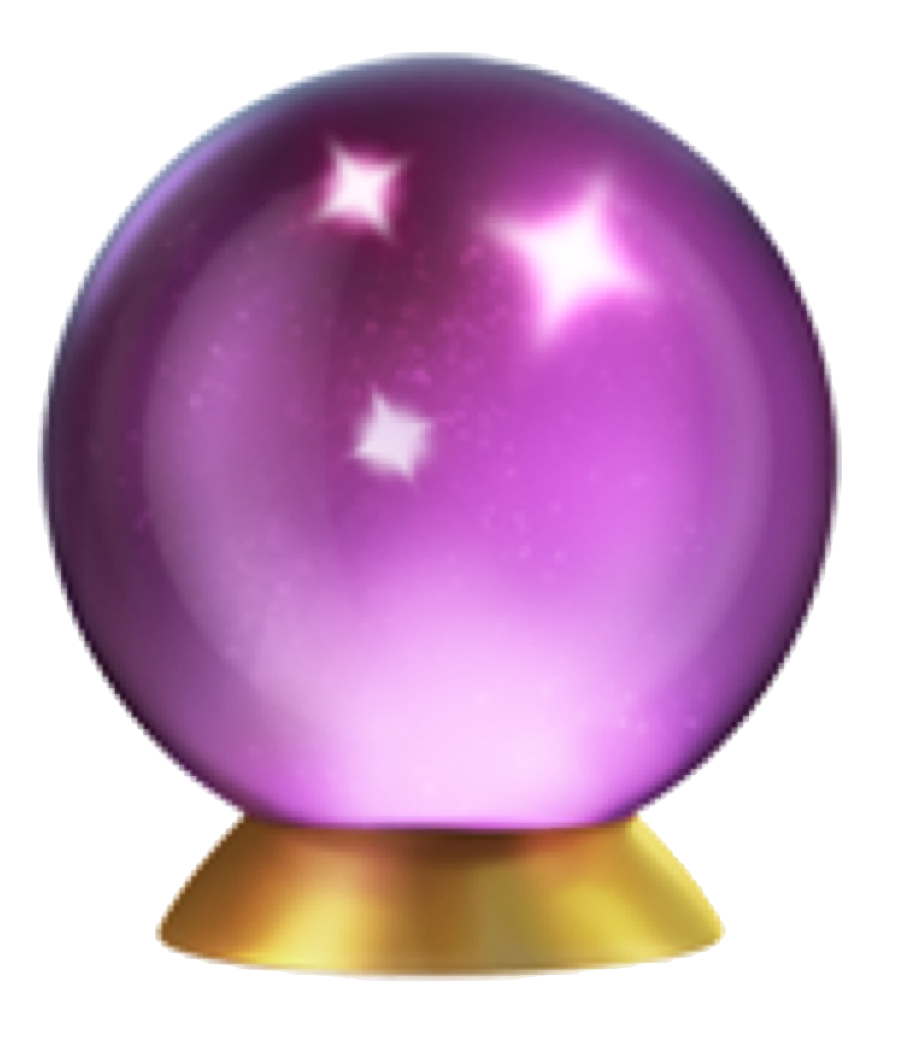 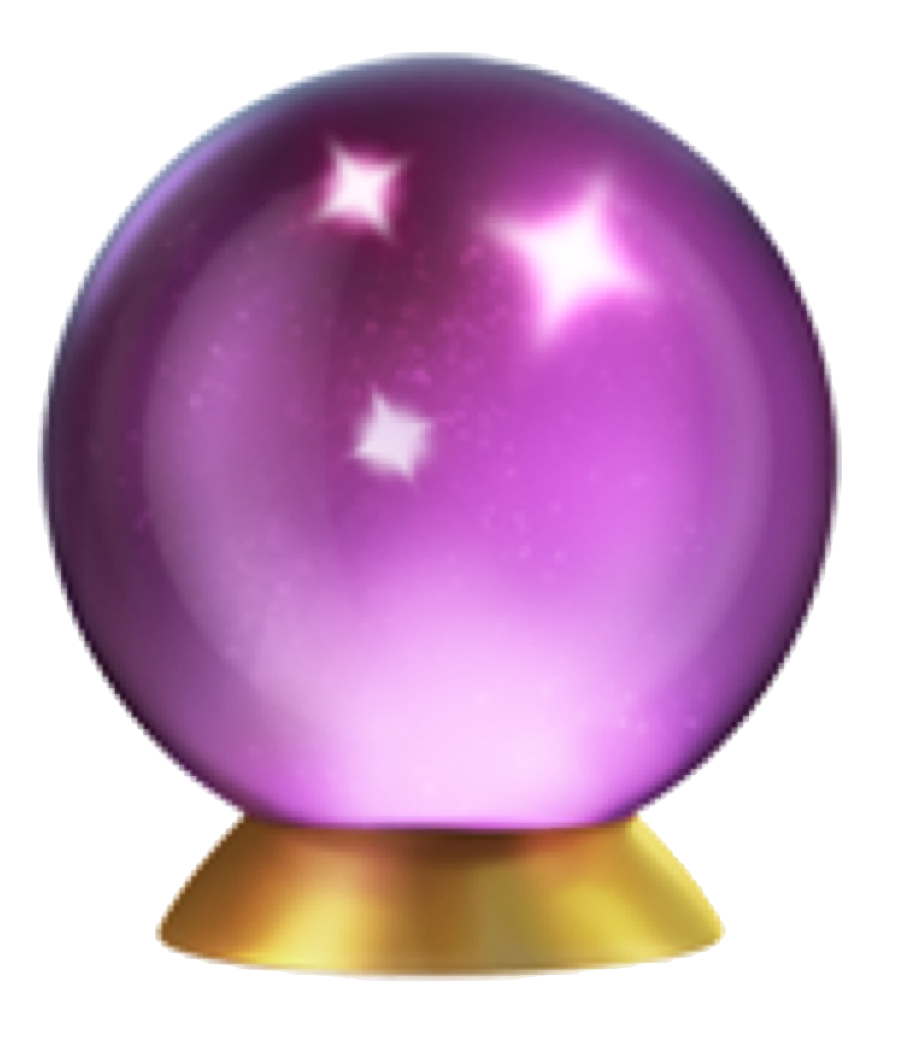 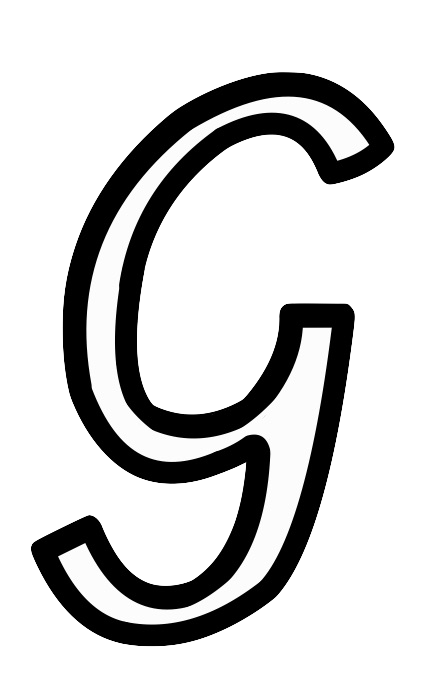 8
Informal results: RSA-OAEP
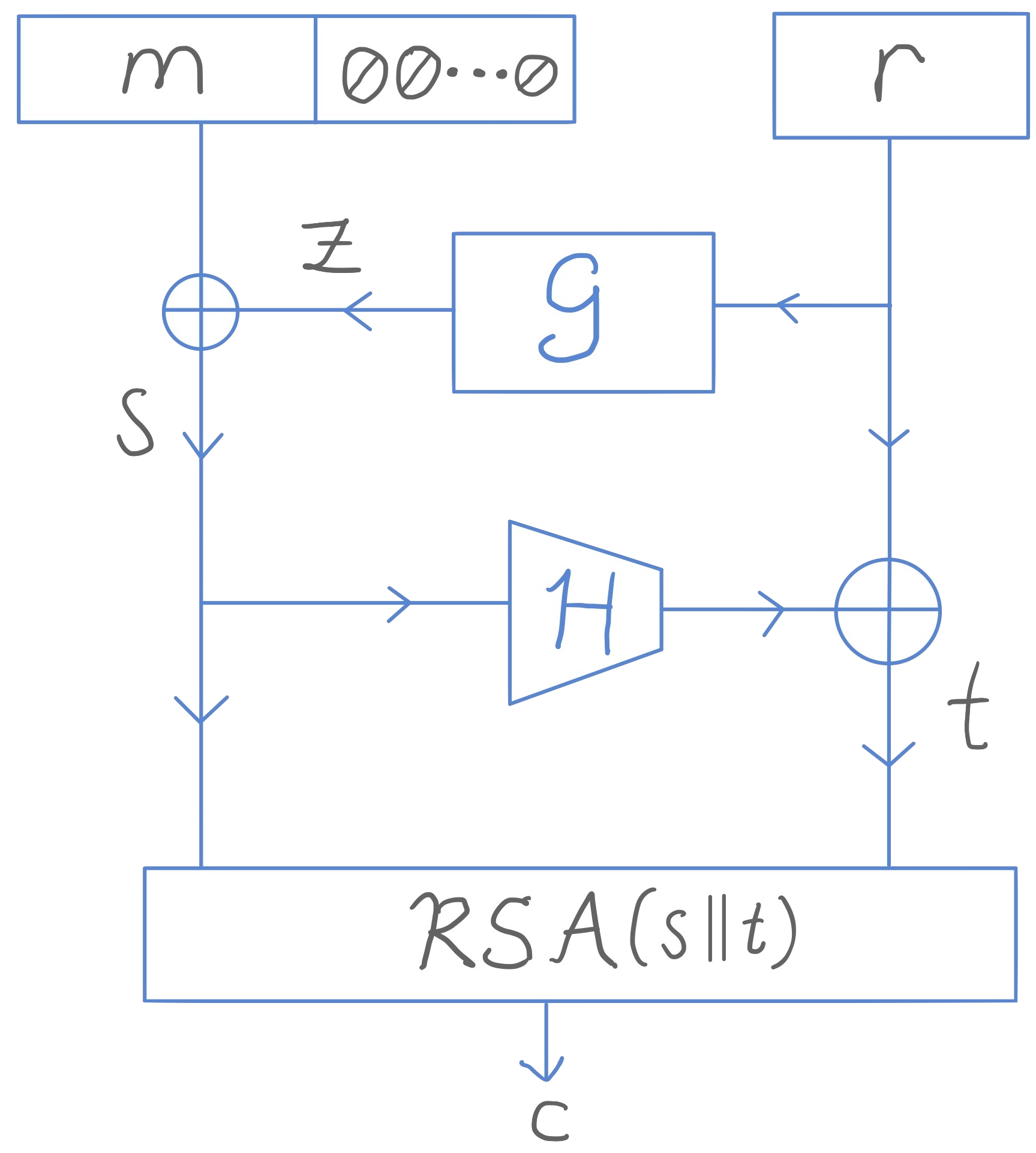 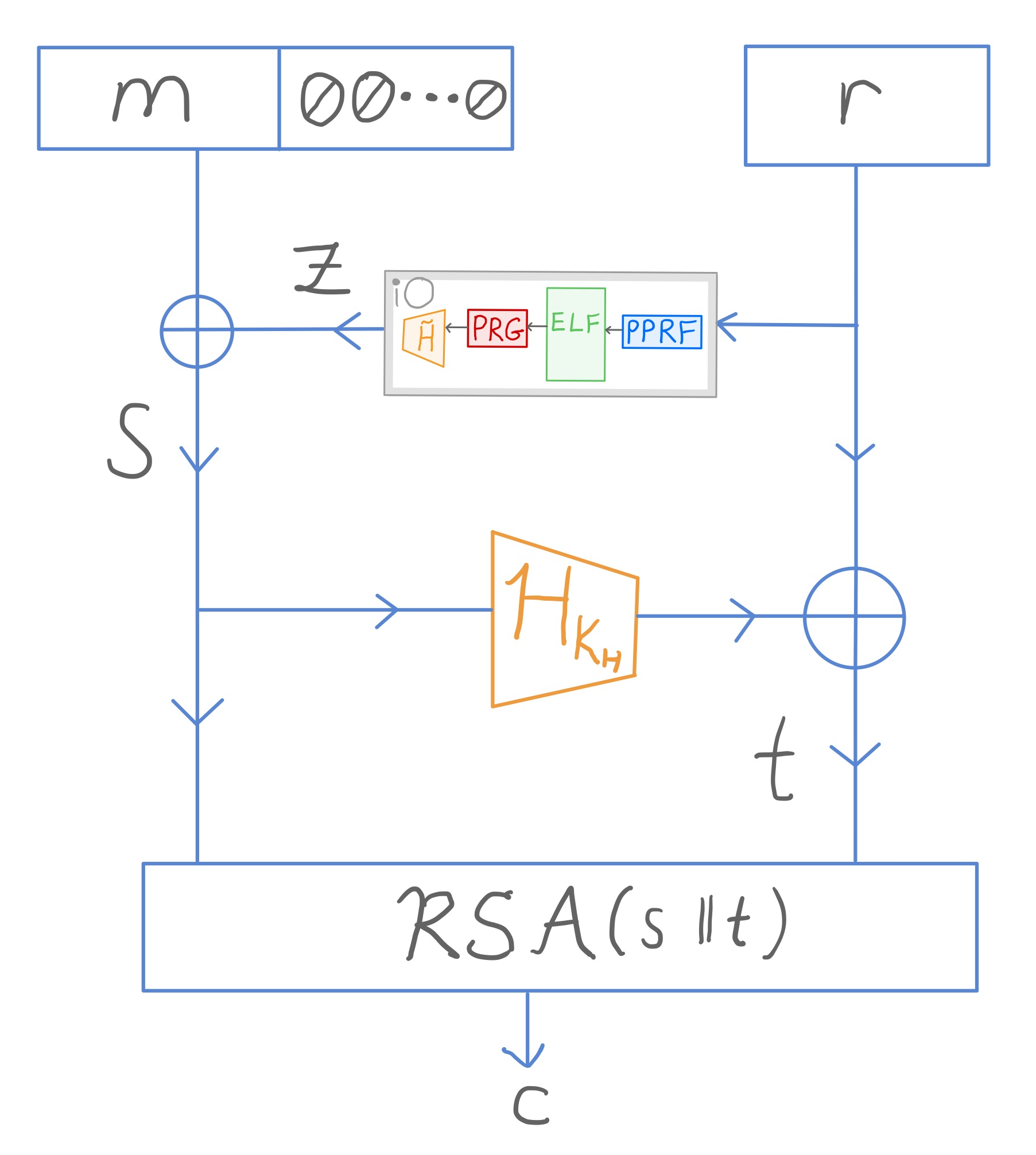 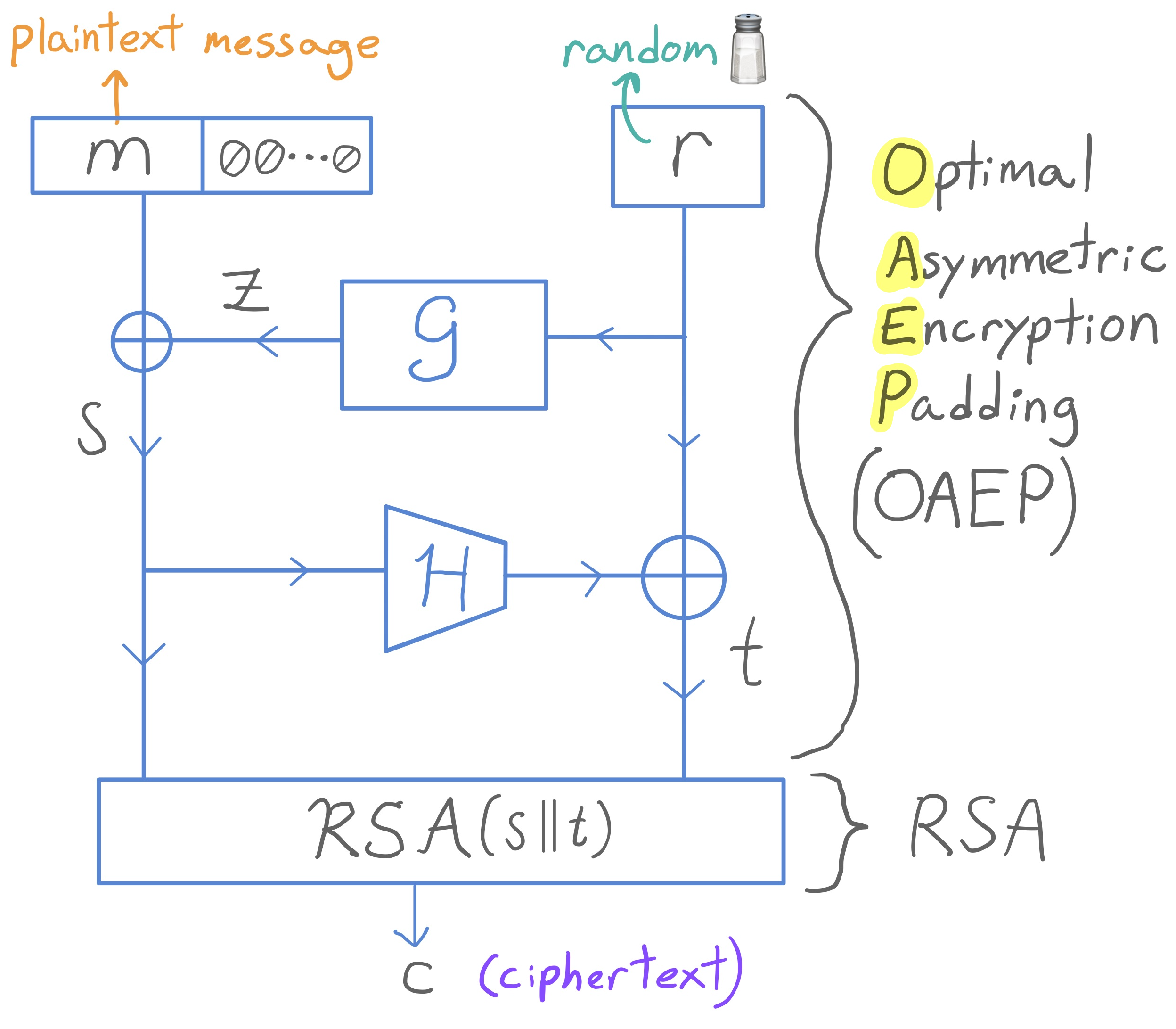 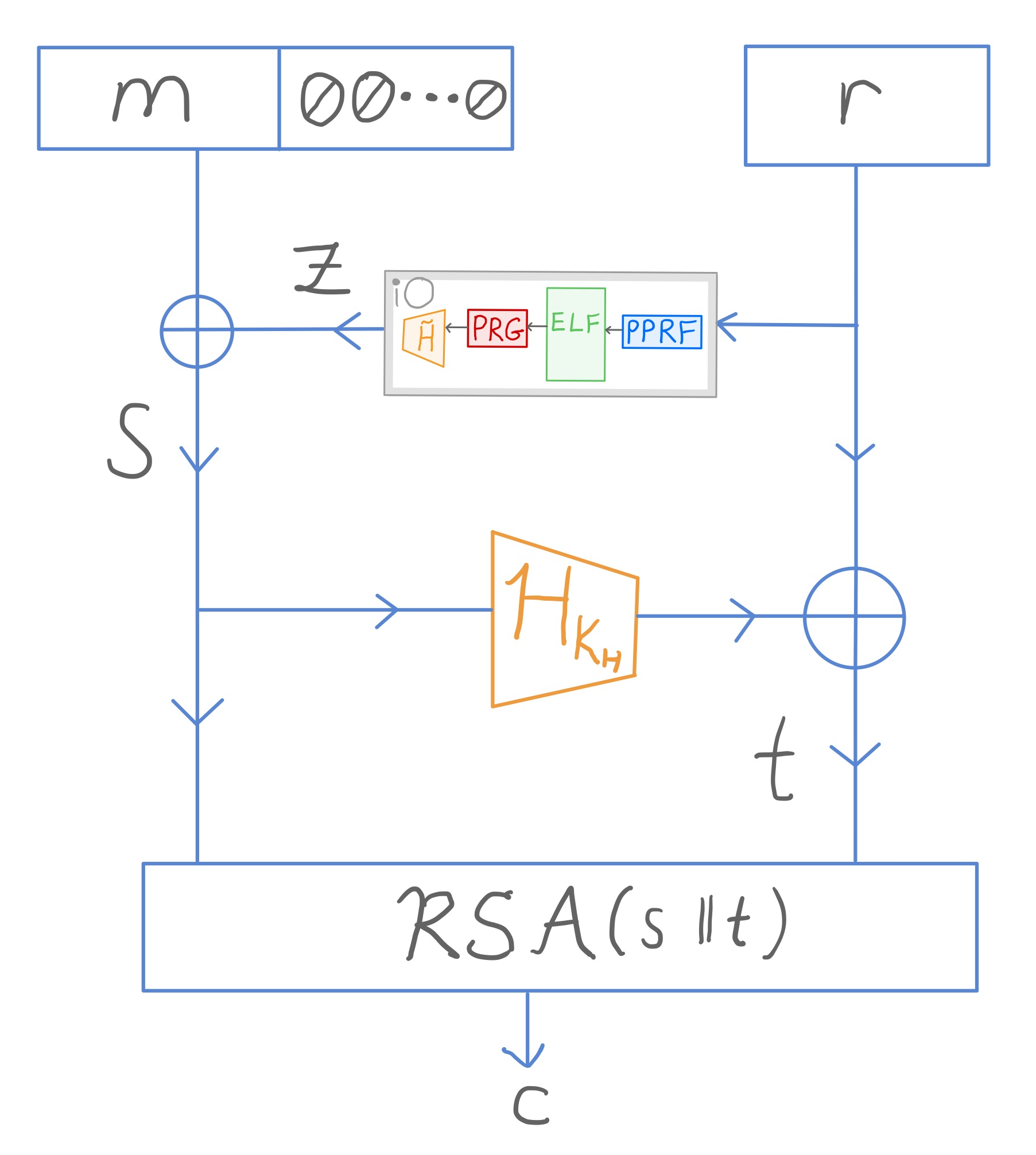 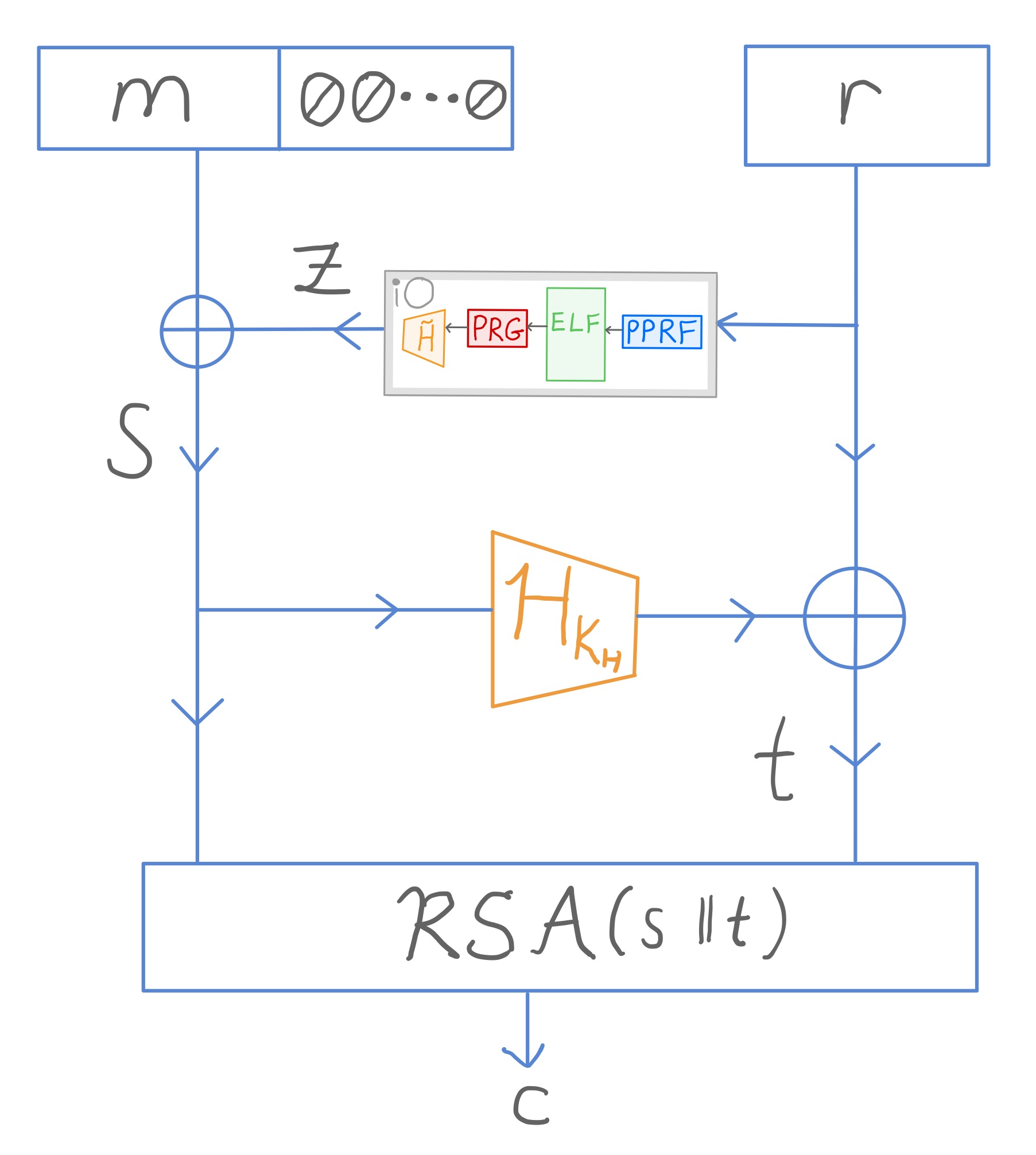 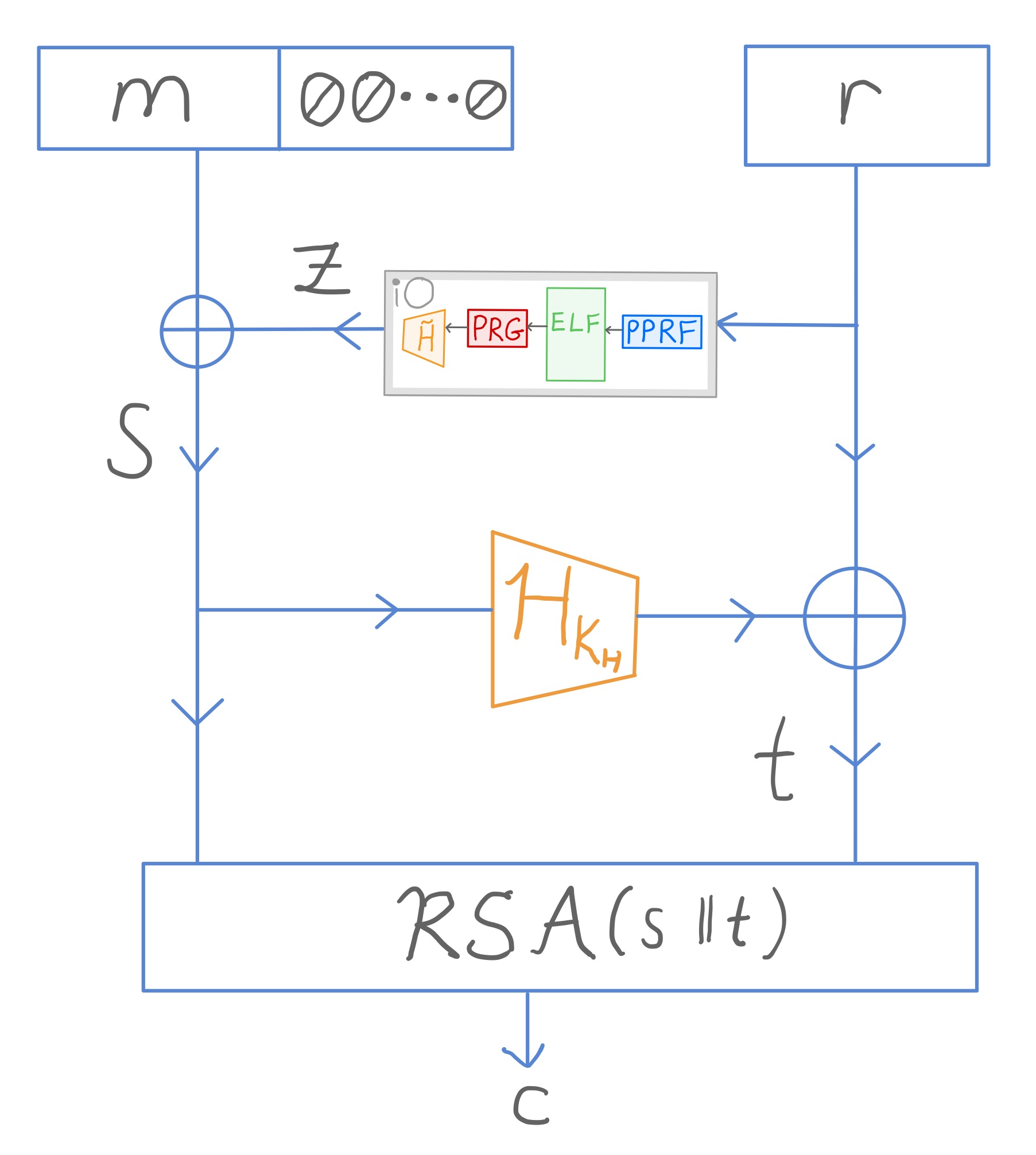 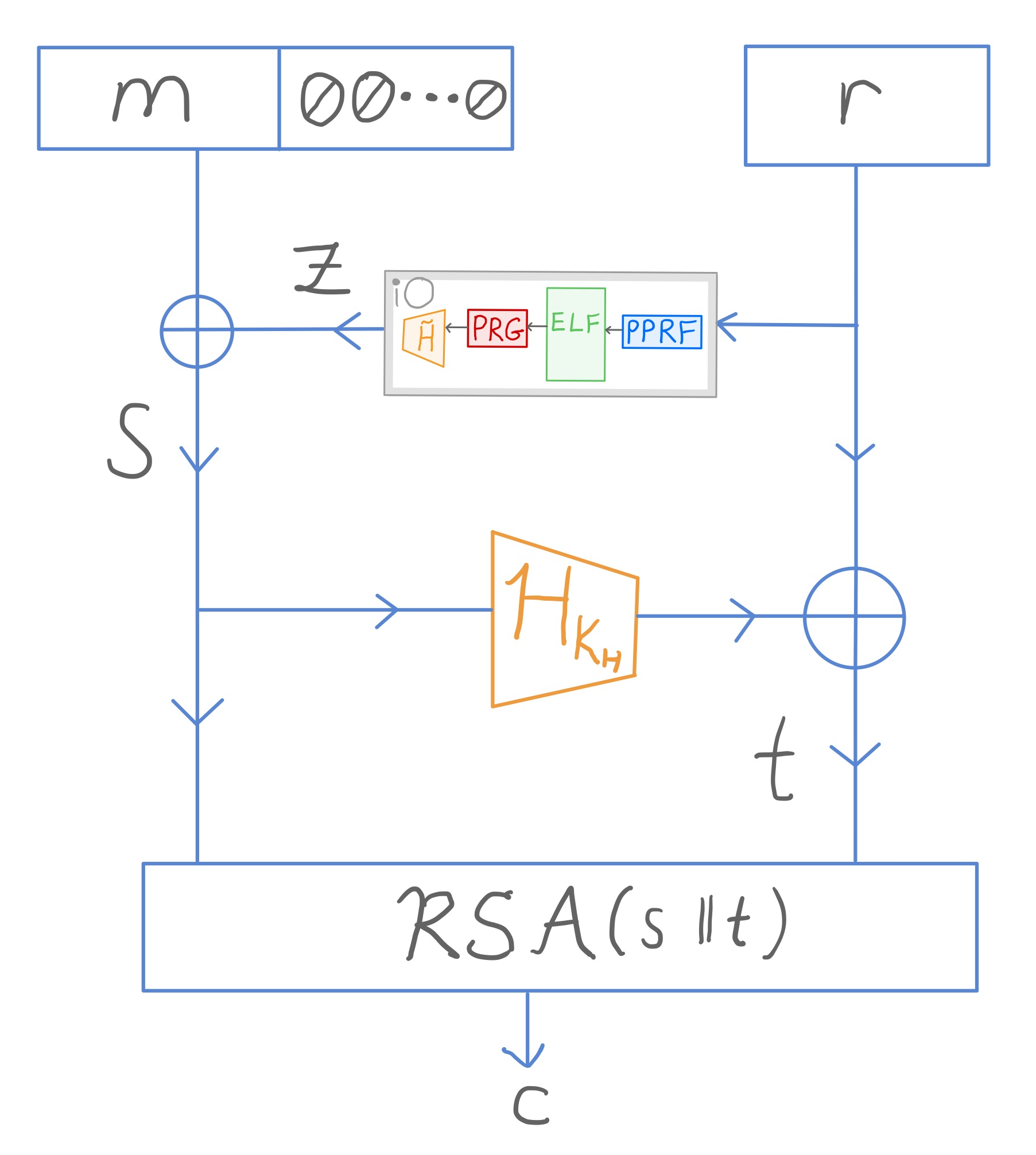 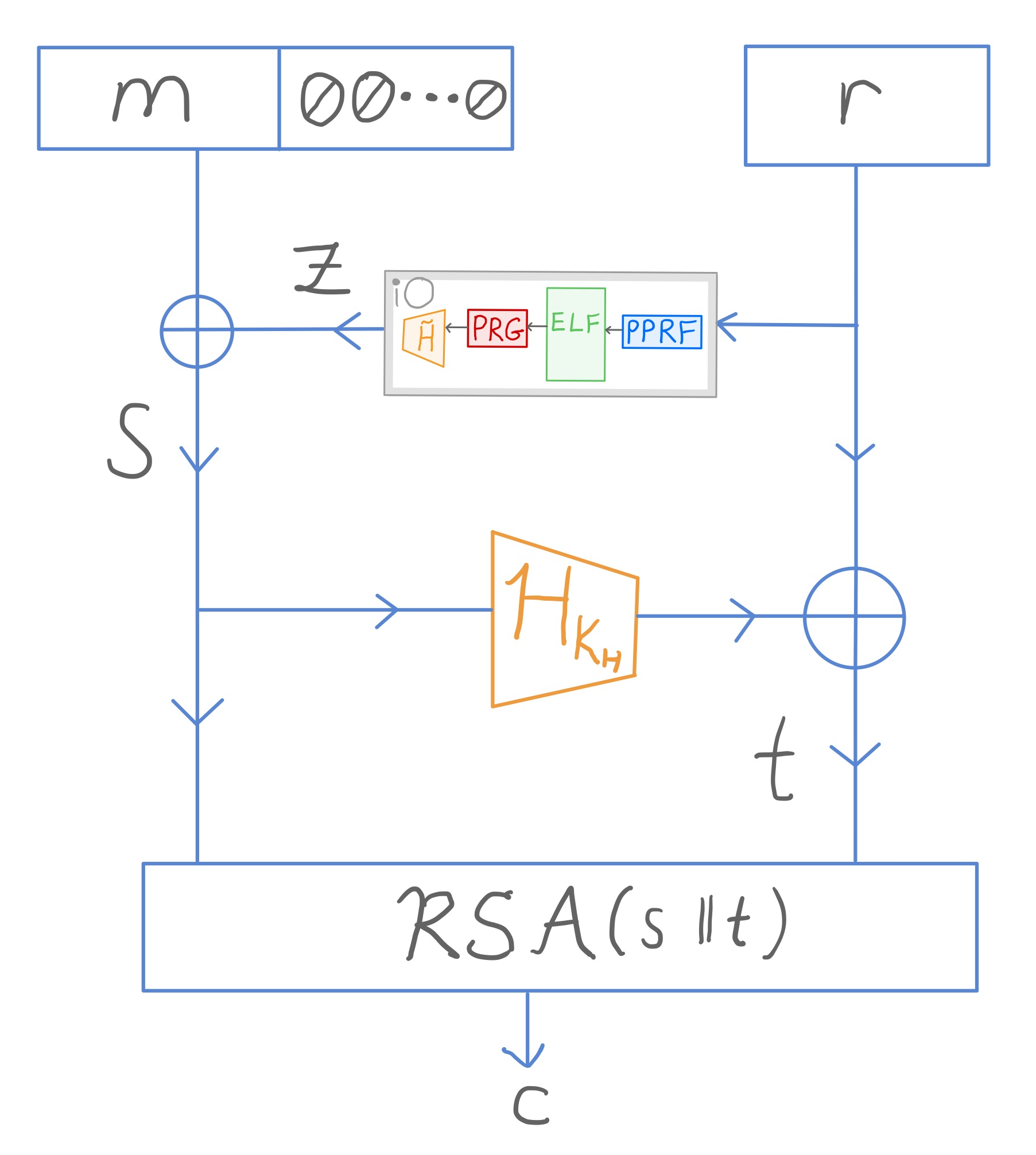 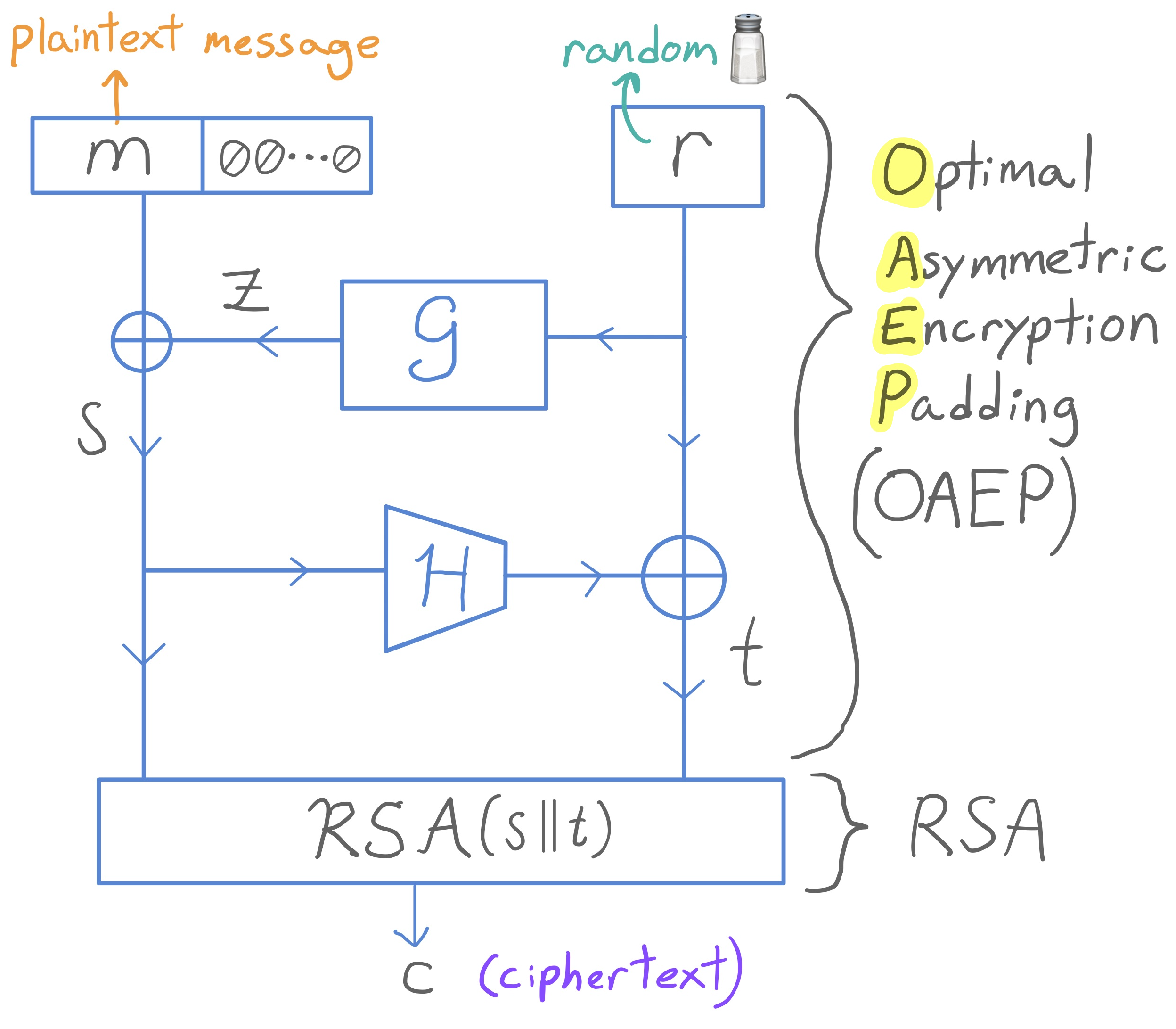 9
Outline
Background
OAEP result preview
Tools
OAEP
FO
10
Extremely Lossy Functions (ELFs) [Zhandry’16]
Tools
Injective mode
Lossy mode
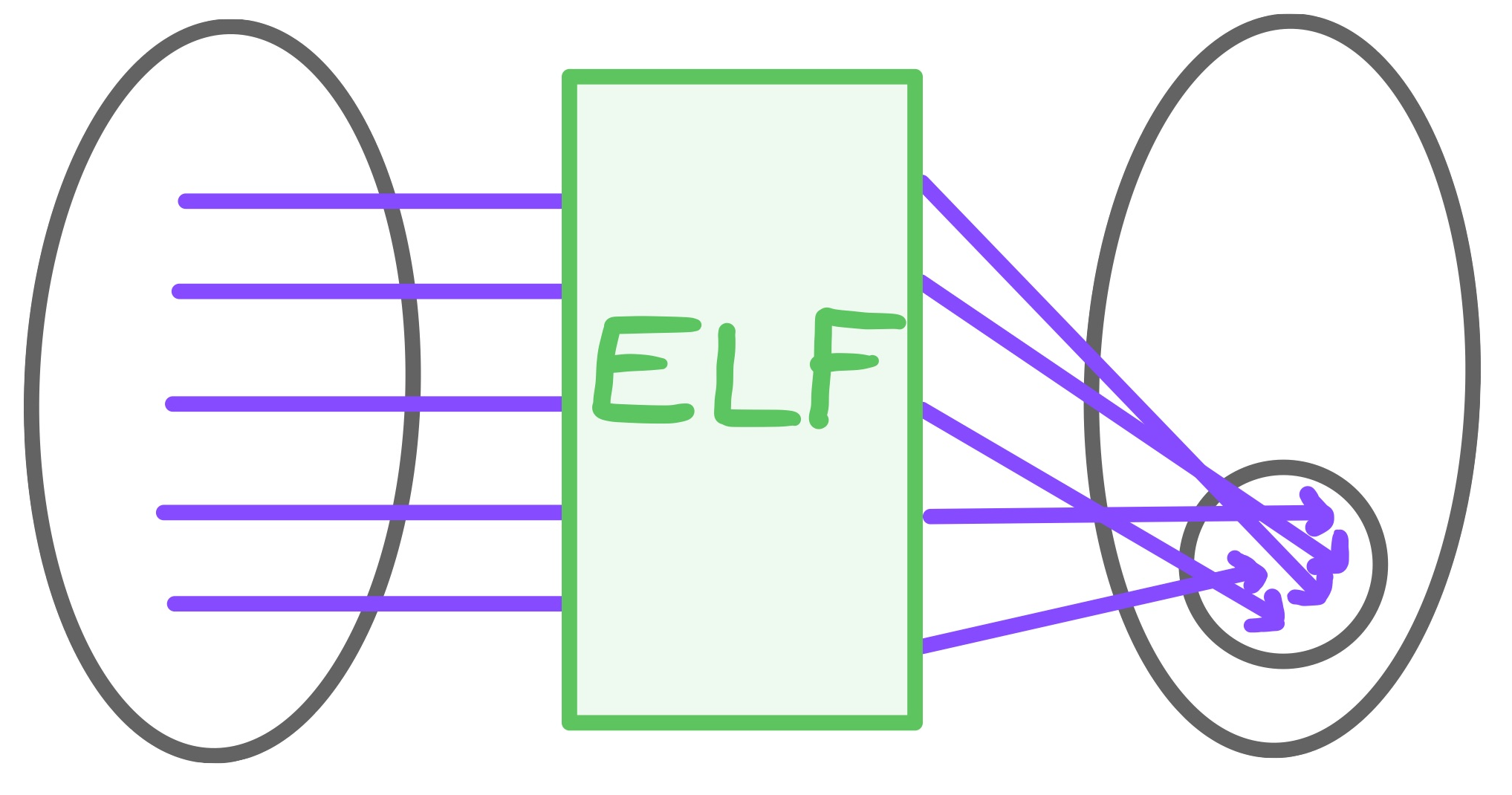 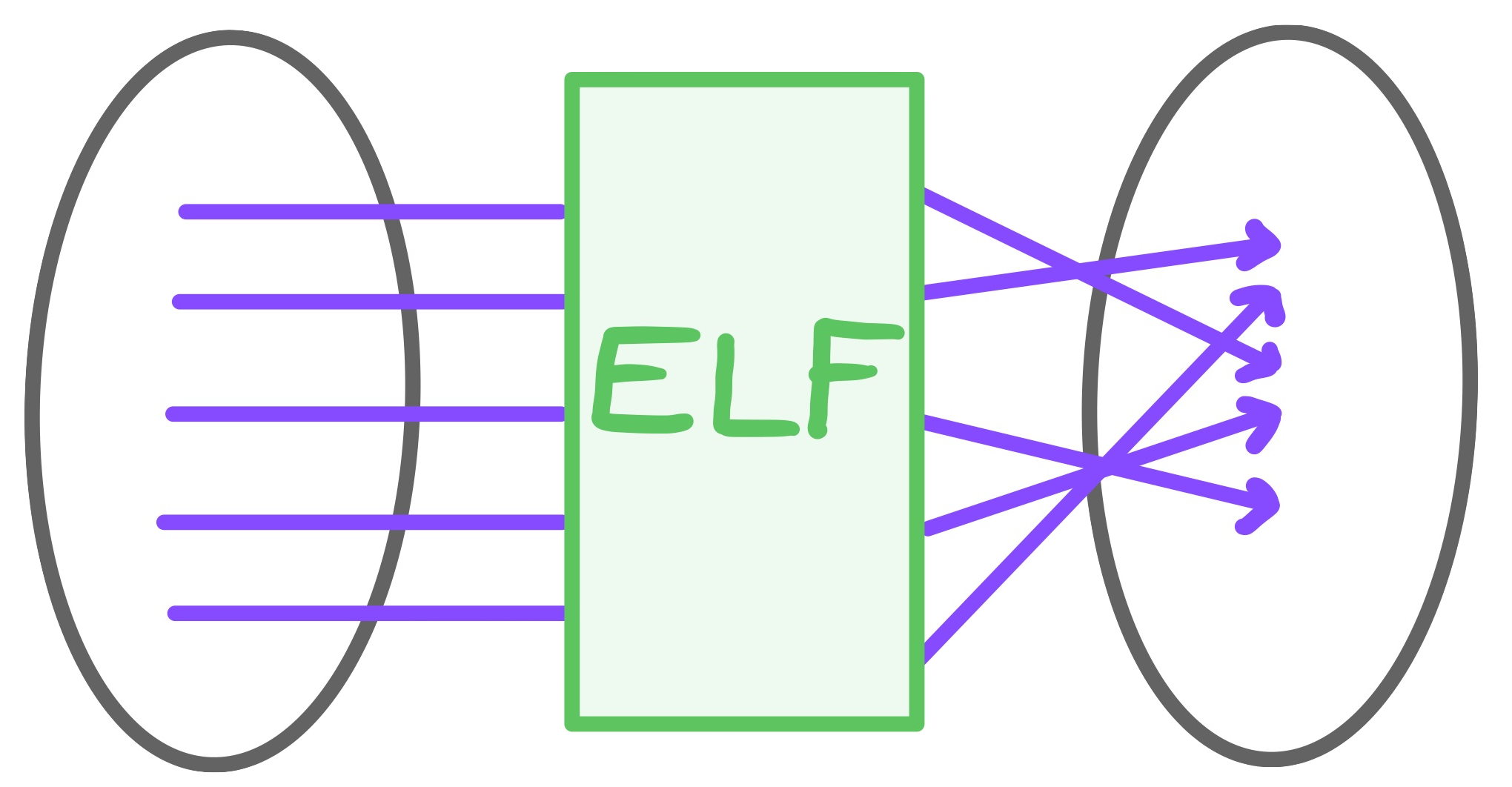 Polynomial 
image size
11
Tools
Indistinguishability Obfuscation (iO) [BGIRSVY’01]
12
Tools
Auxiliary-input point function obfuscation (AIPO)
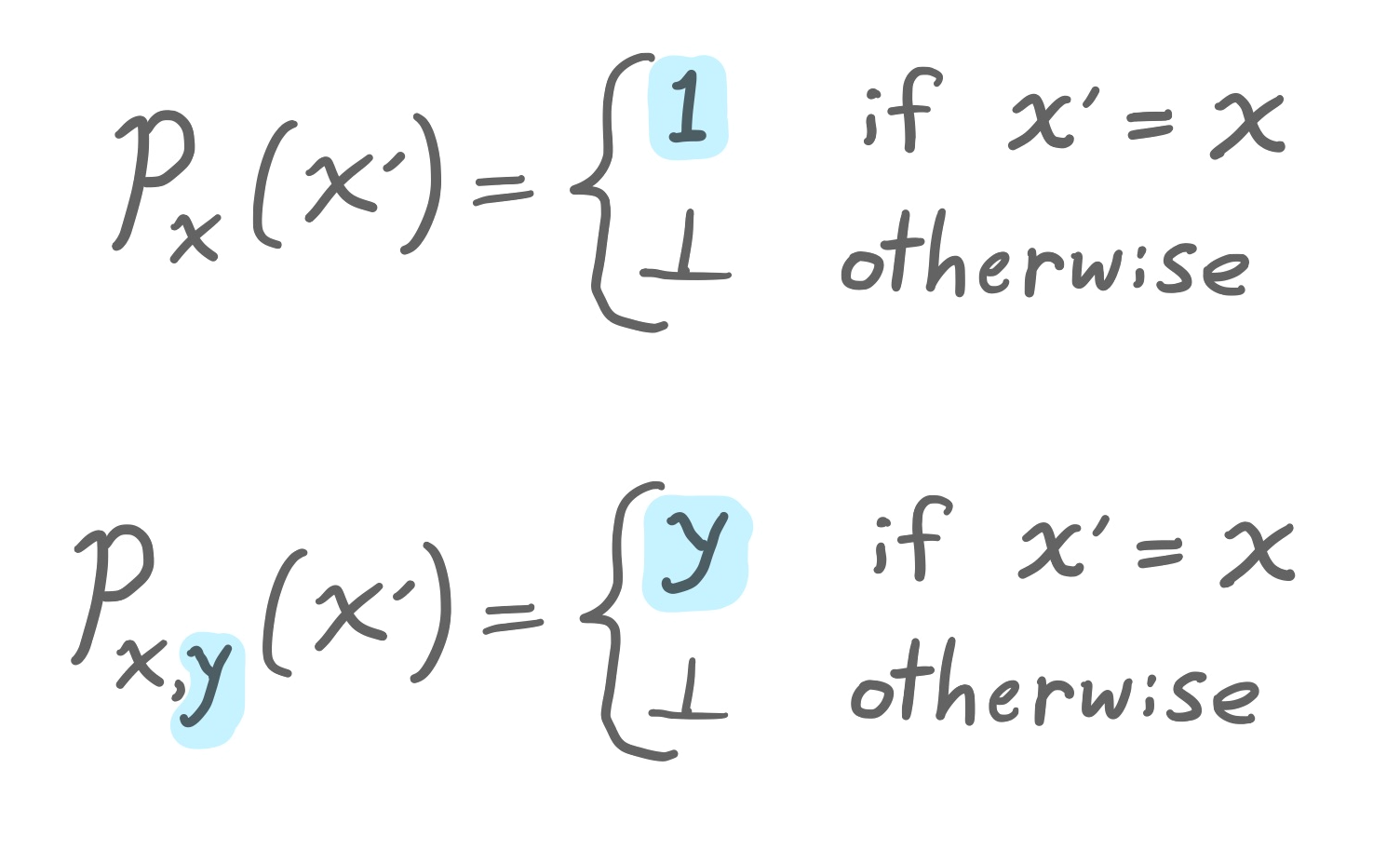 real vs. random input point
13
Tools
Auxiliary-input multi-bit point function obfuscation (MB-AIPO)
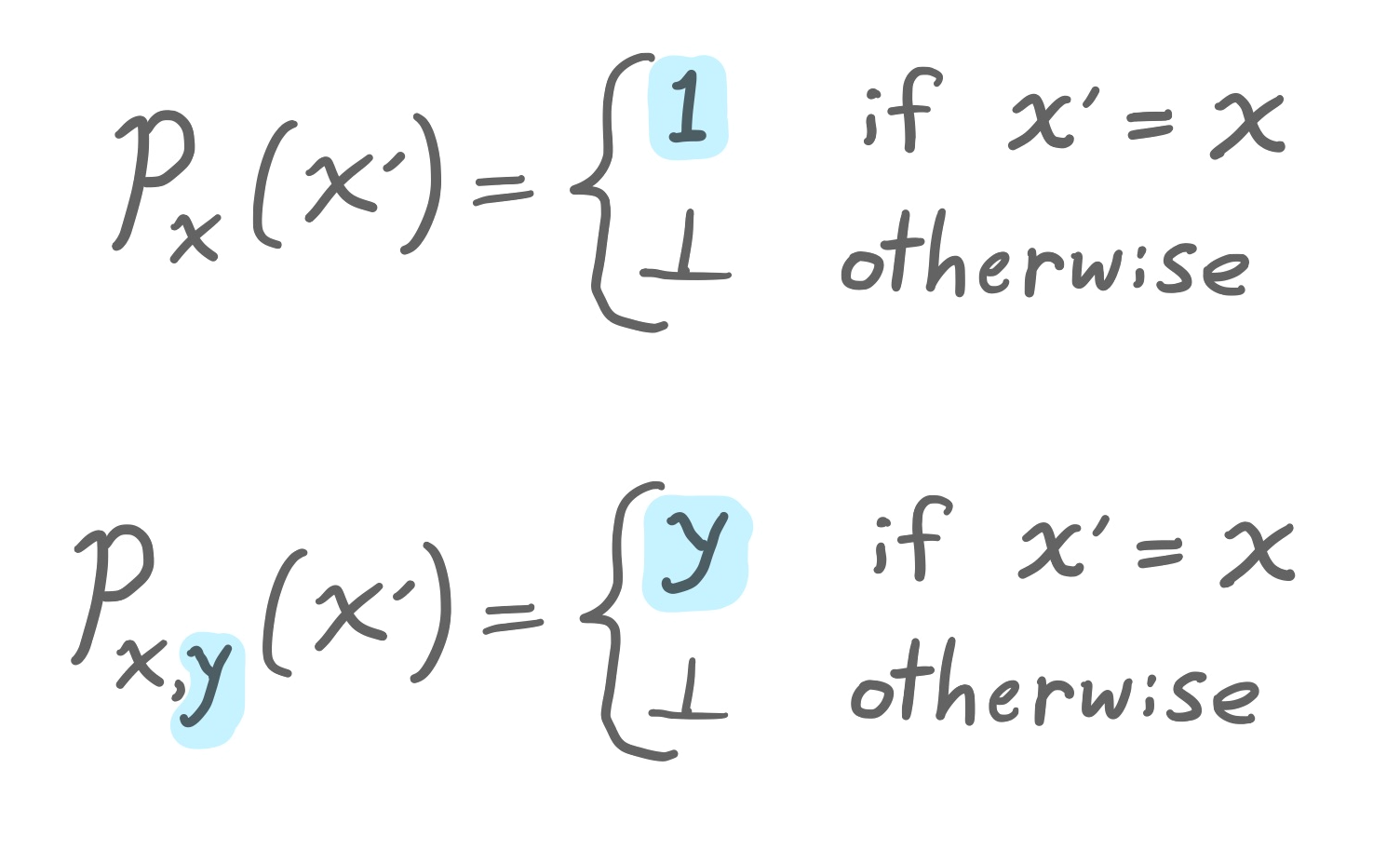 real vs. random output point
14
Tools
Puncturable pseudorandom functions (PPRF)
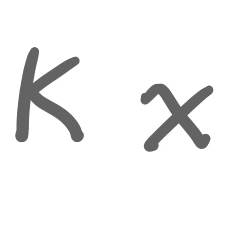 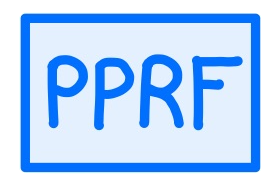 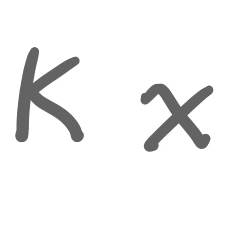 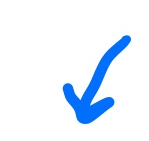 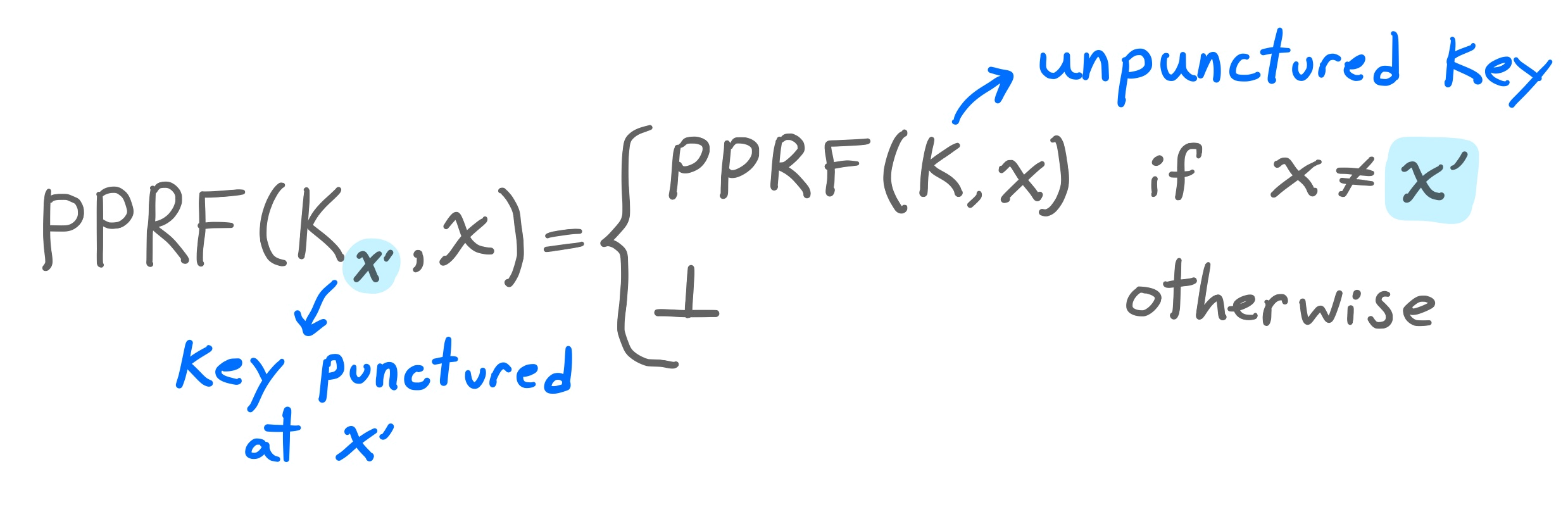 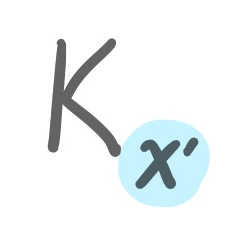 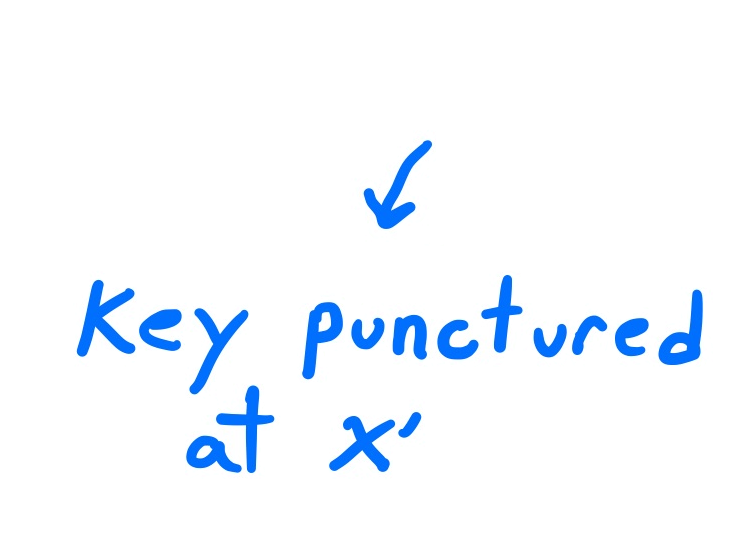 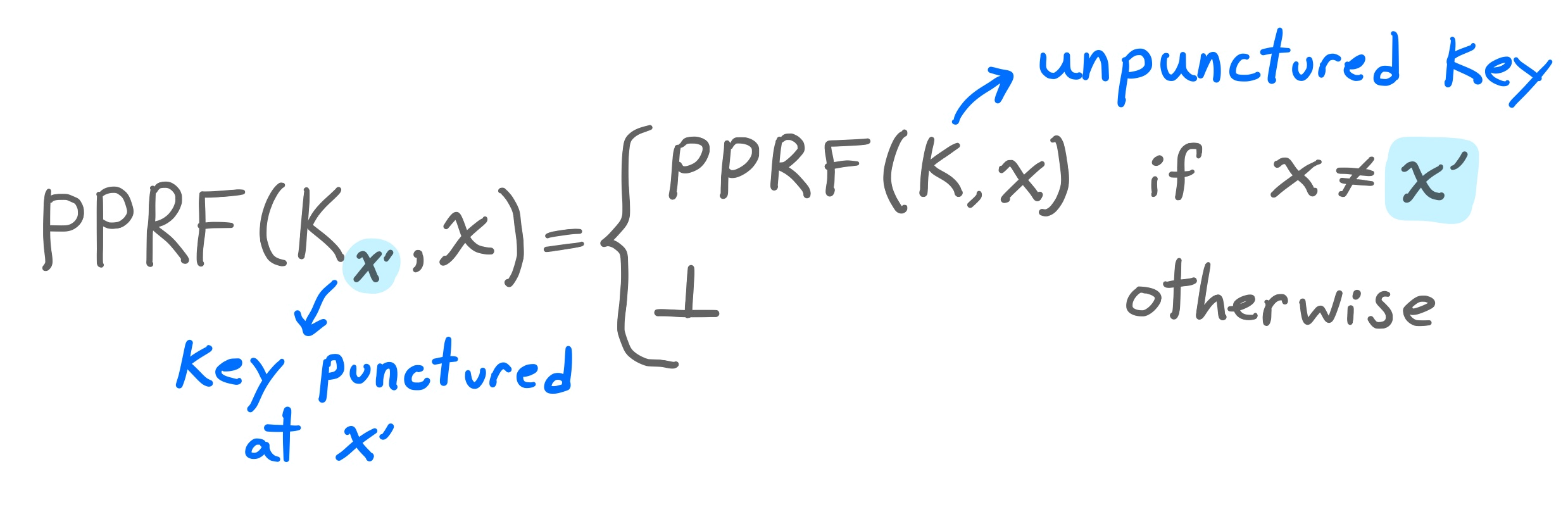 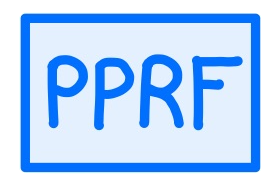 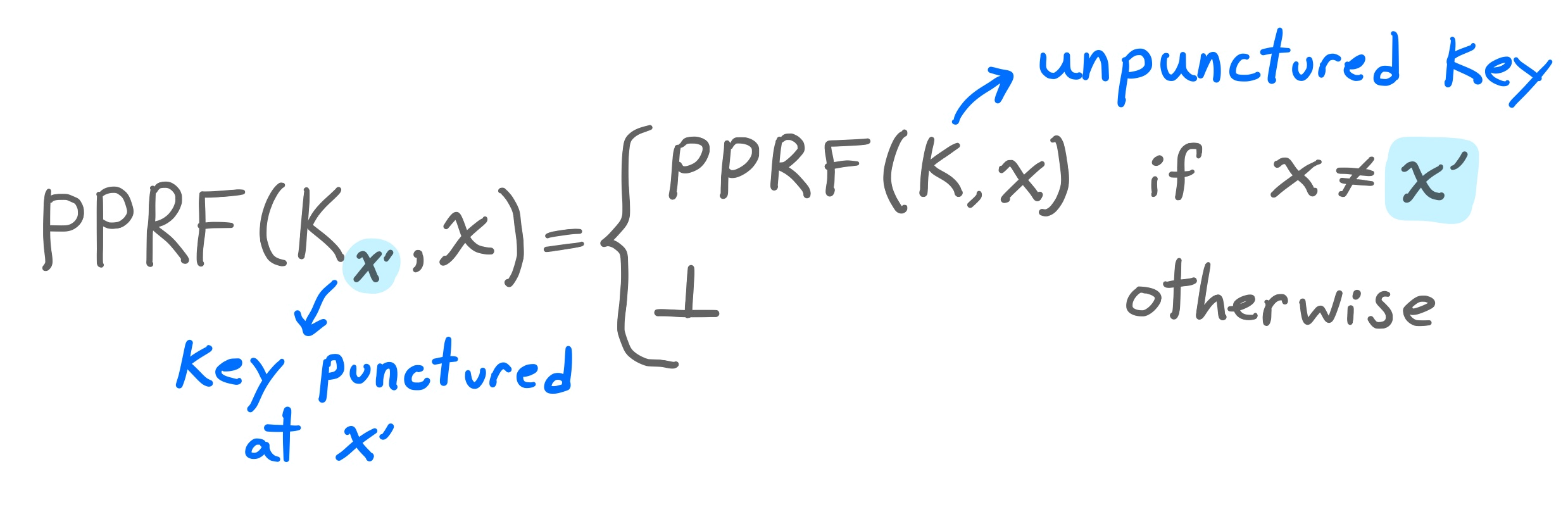 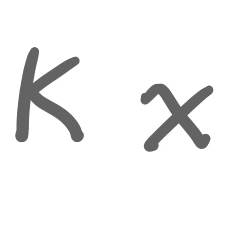 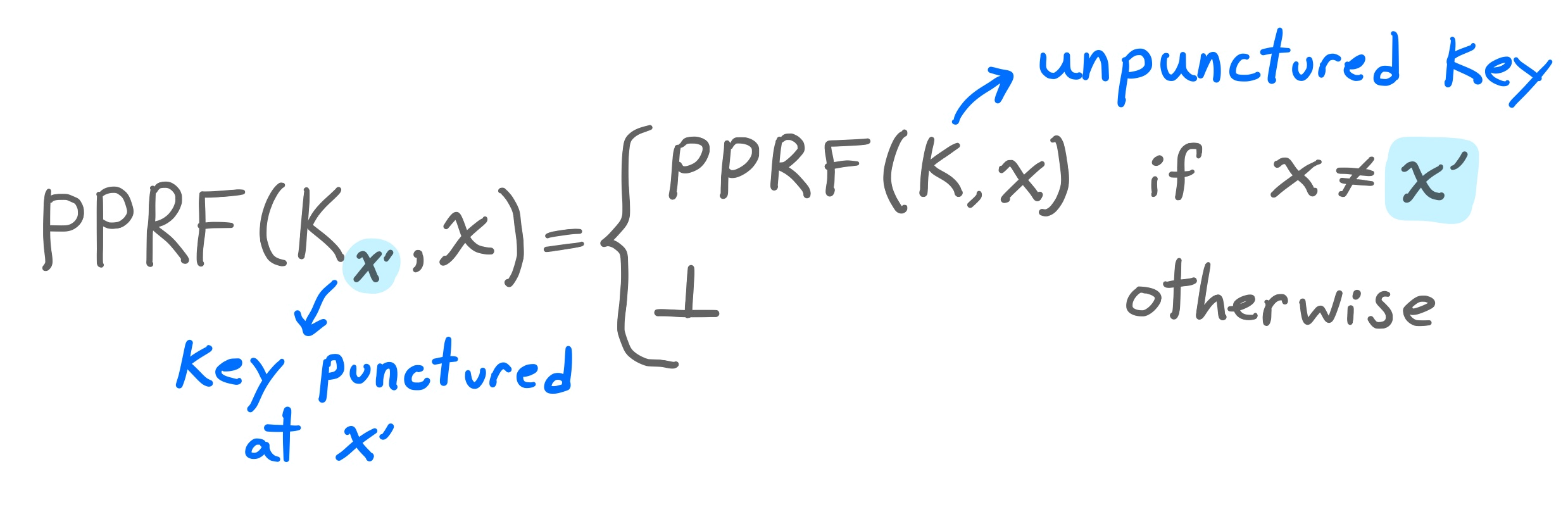 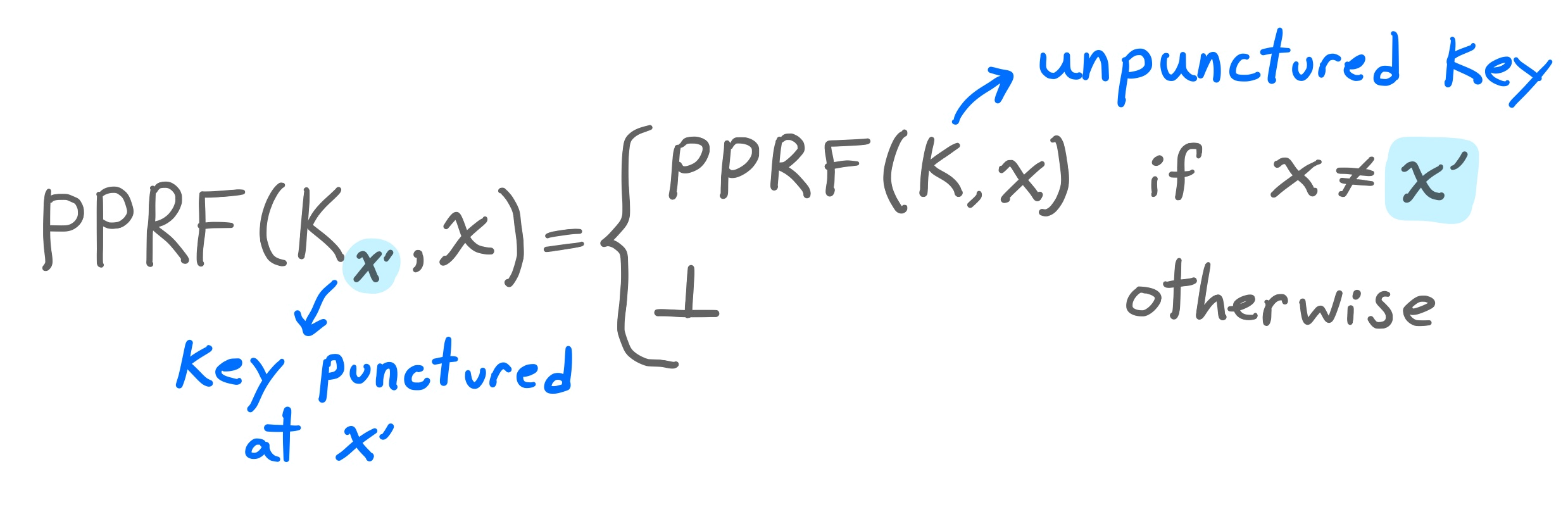 15
Tools
Puncturable pseudorandom functions (PPRF)
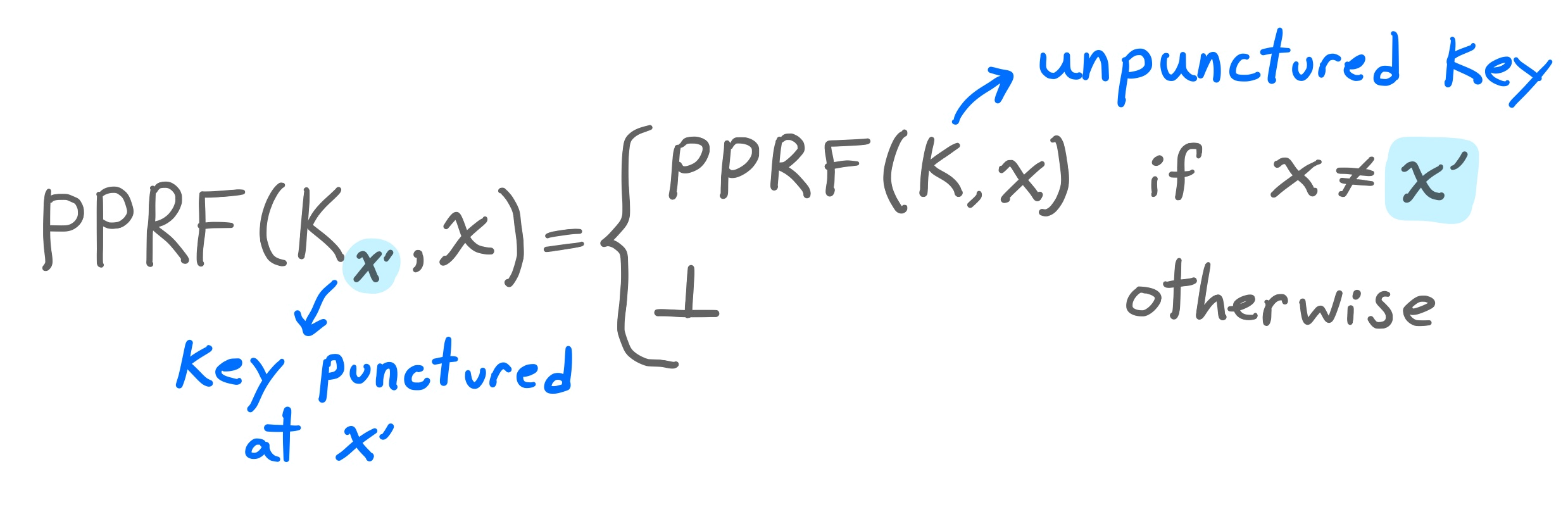 16
Outline
Background
OAEP result preview 
Tools
OAEP
FO
17
Tools/OAEP
Properties needed for low-exponent RSA-OAEP
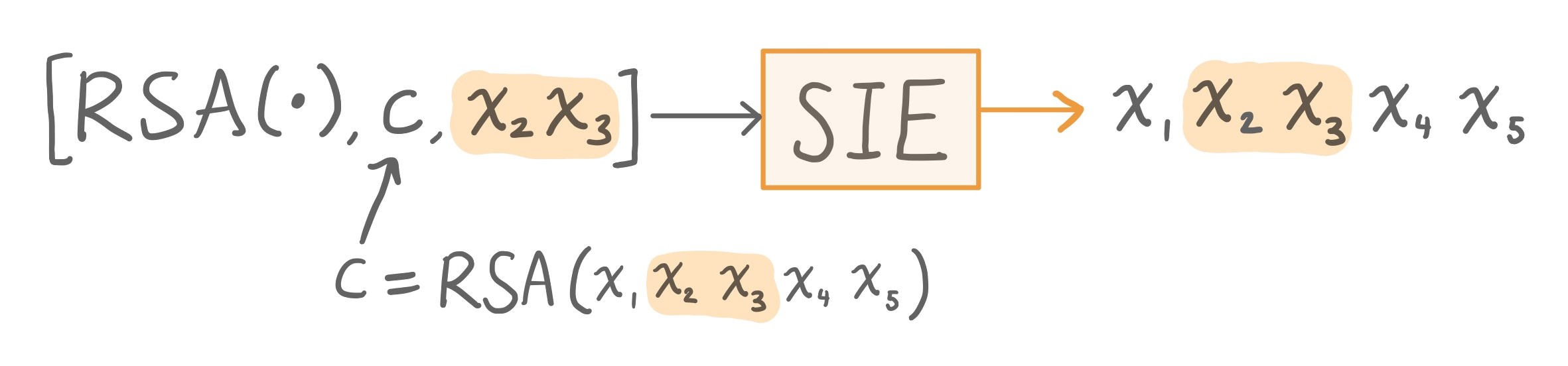 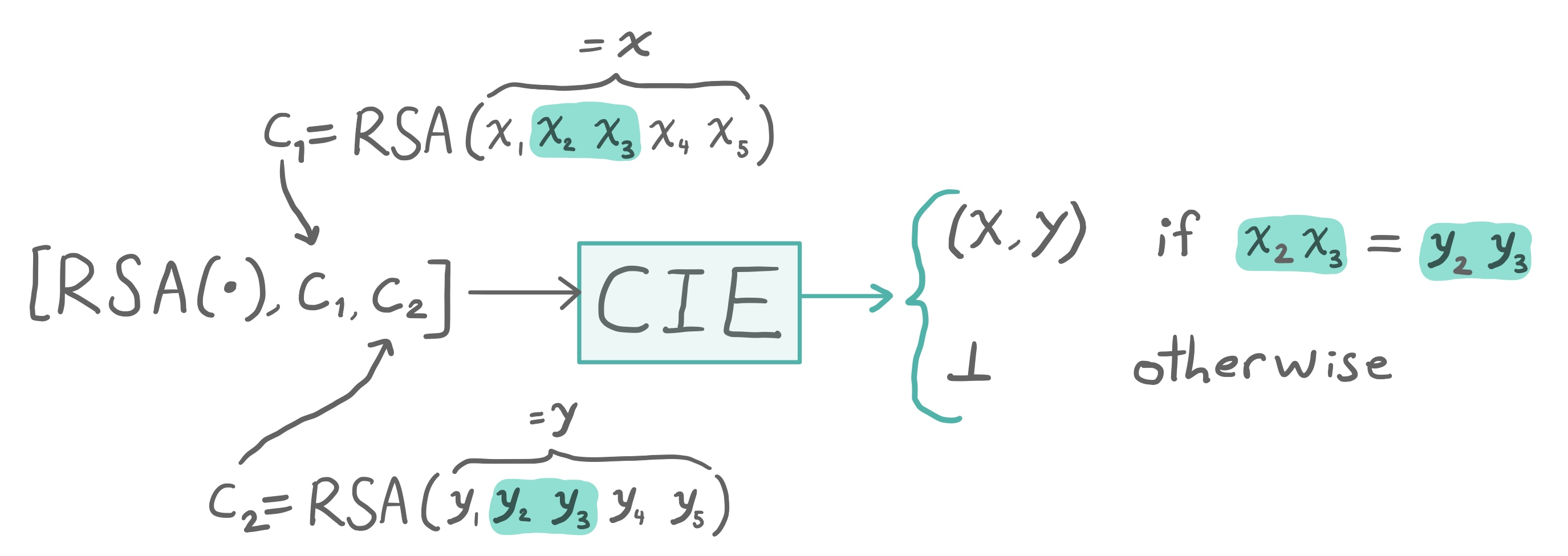 18
[Speaker Notes: First 2 not assumptions]
RSA-OAEP encryption transform [Bellare & Rogaway ’94]
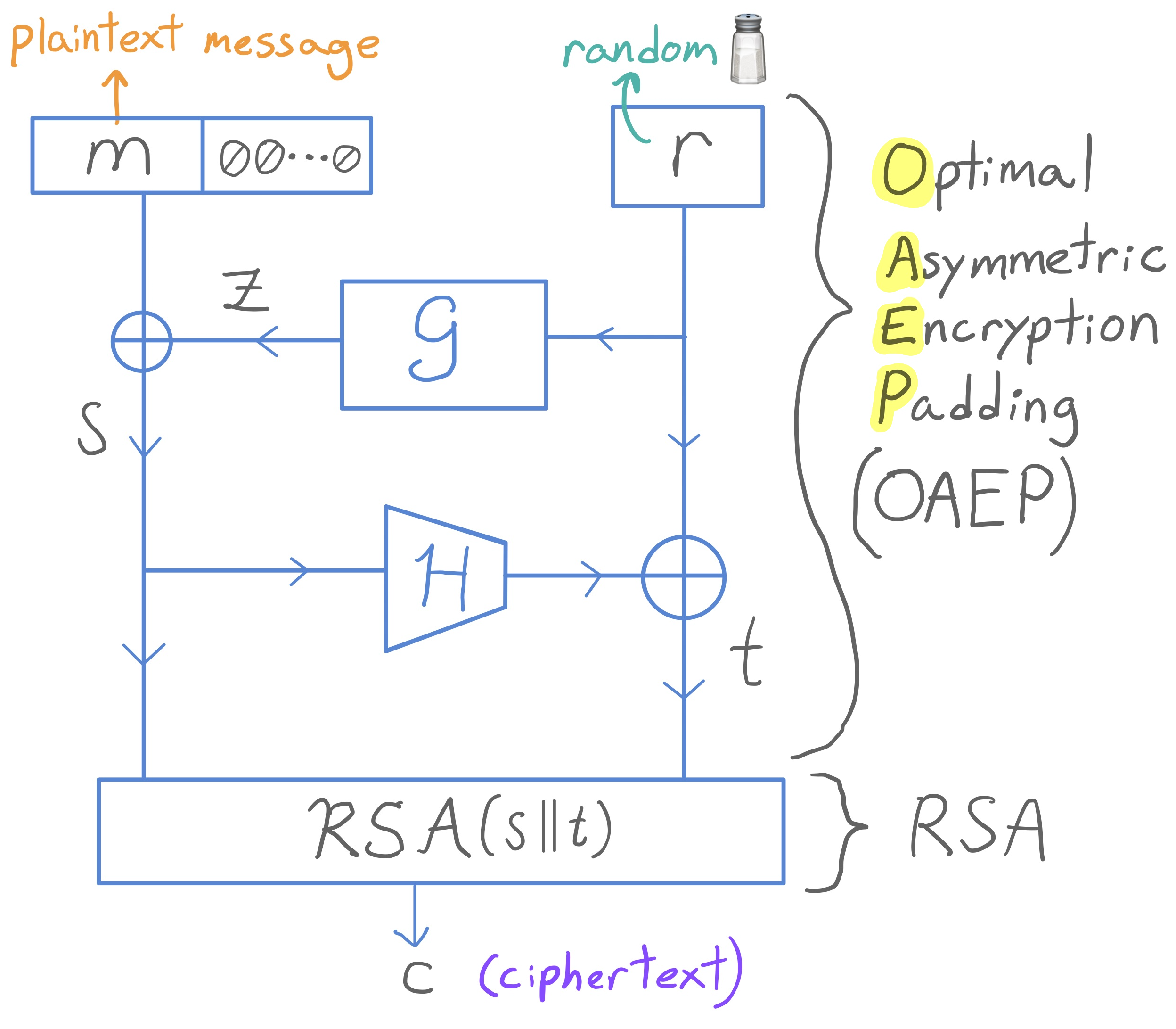 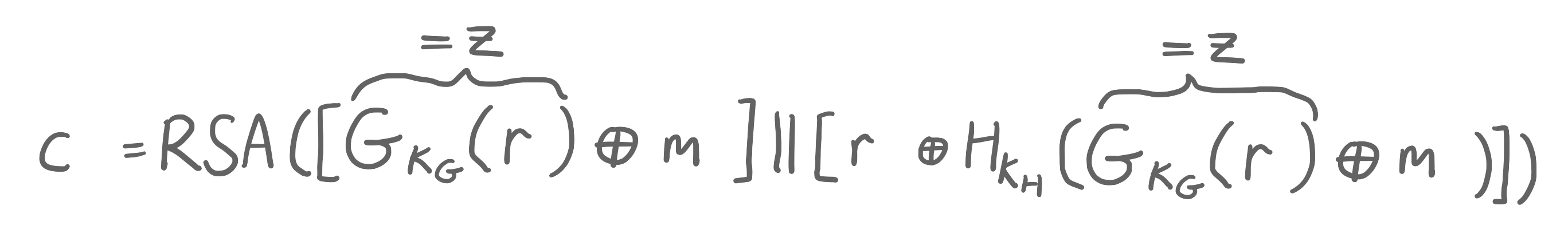 19
[Speaker Notes: Blackbox impossibility for OAEP E. Kiltz and K. Pietrzak. 
Blackbox impossibility  for FDH]
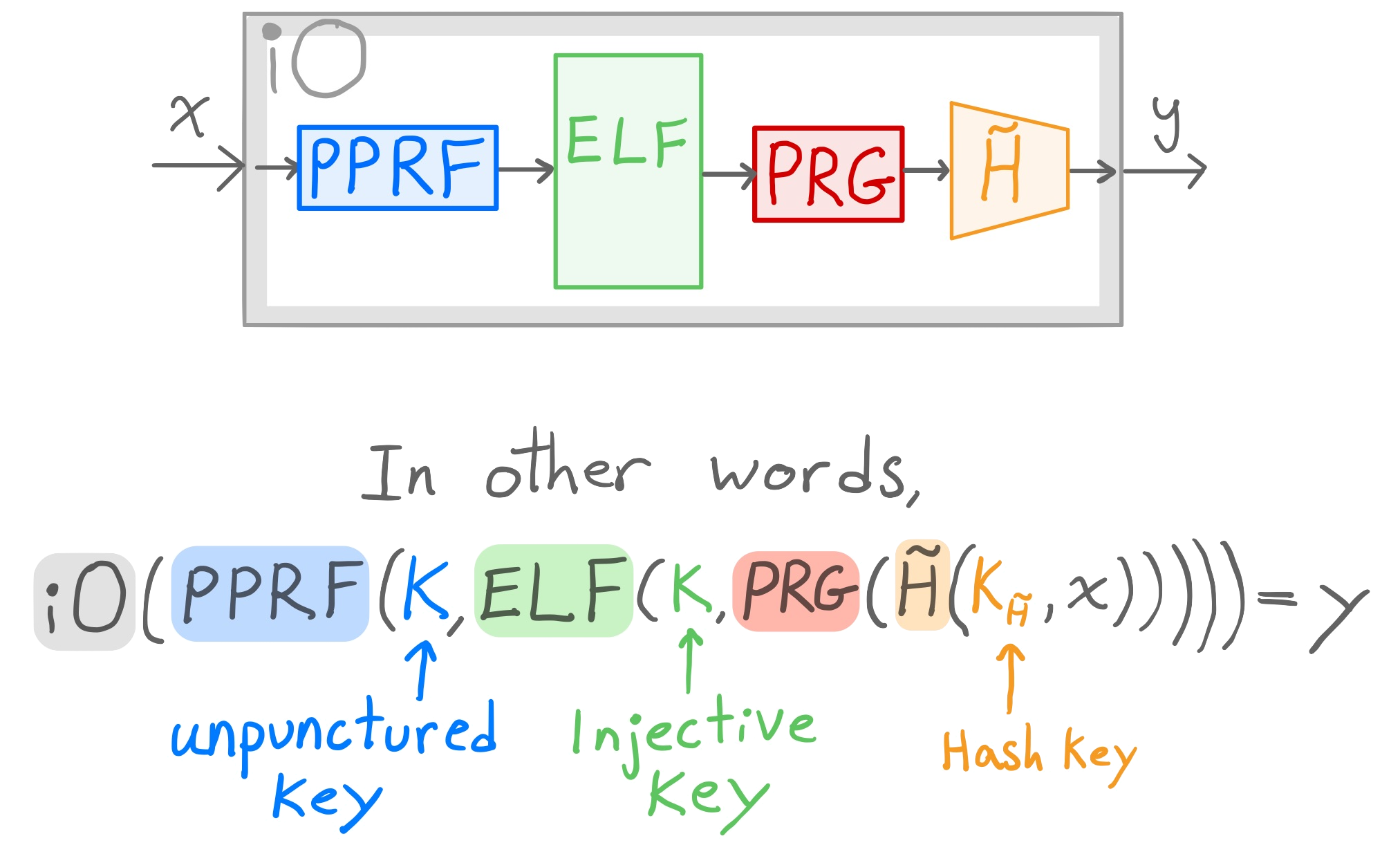 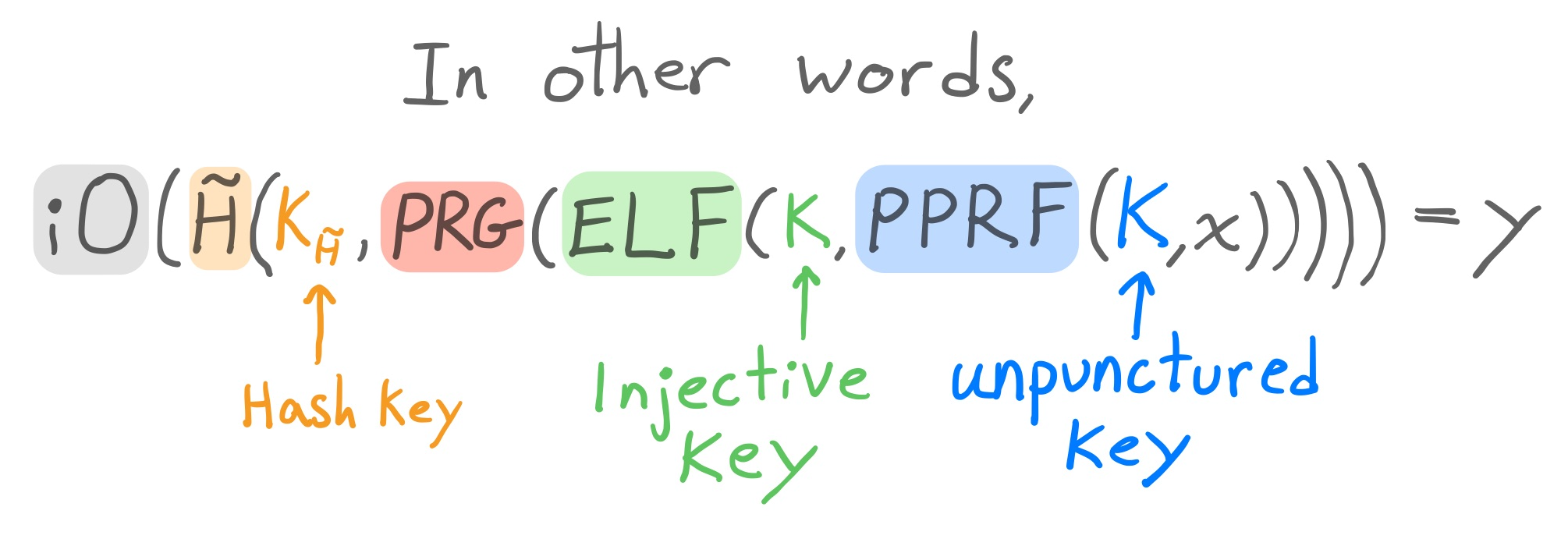 20
[Speaker Notes: Output of the elf in hash value used in the decryption query is easy to guess. For the simulated decryption oracle 
Adv guessing the output point can run longer than the ELF so that’s why mb-aipo]
RSA-OAEP instantiation
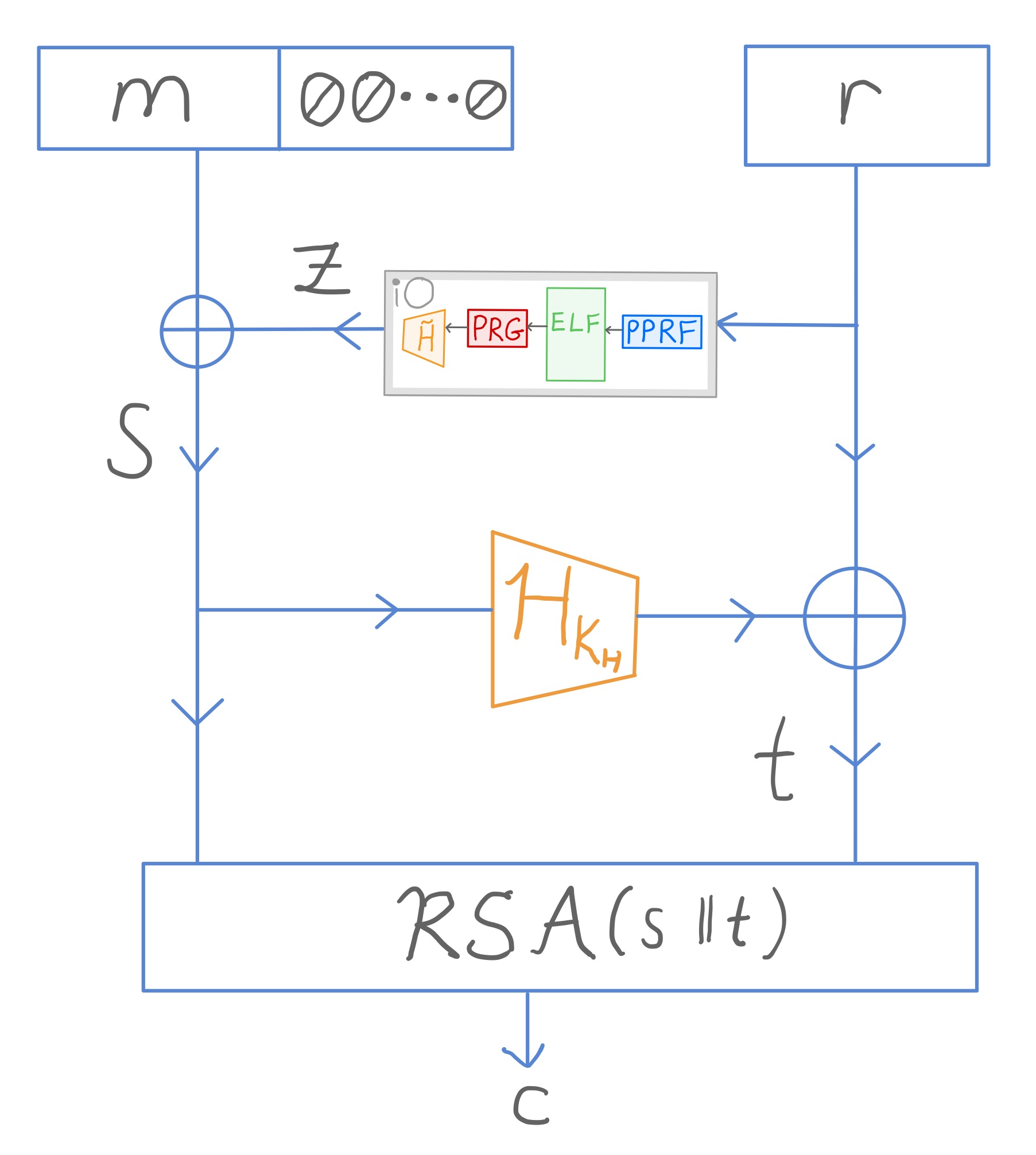 21
[Speaker Notes: To construct a sub-exponential one-wayness extractor with polynomial output length, we can use diO with short auxiliary input as per [13], which is stronger than iO but is plausibly satisfied by the same constructions.1 (diO with short auxiliary input is weaker than full-fledged diO, which is implausible [43].)]
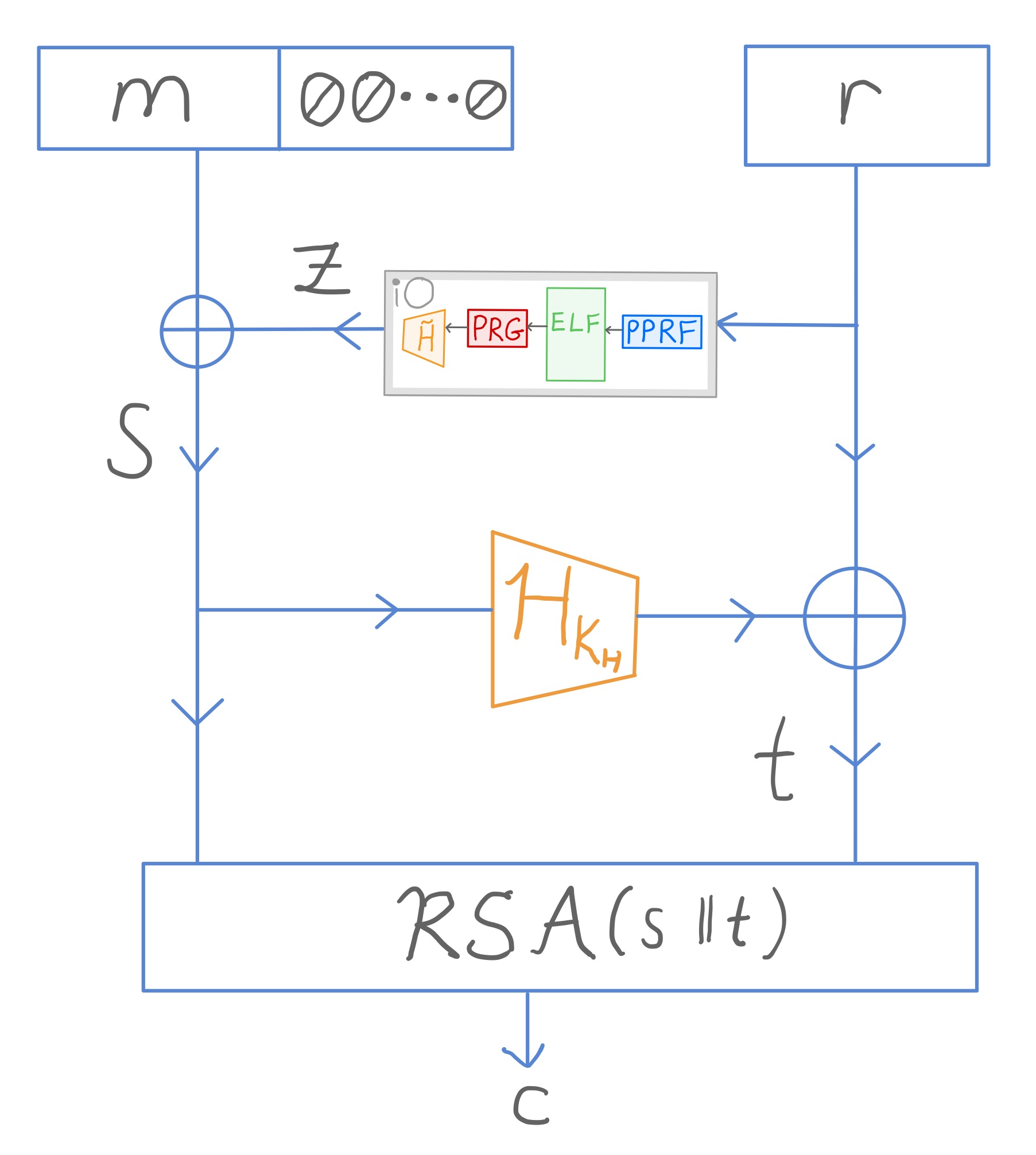 OAEP Result
22
OAEP Proof Idea – starting point
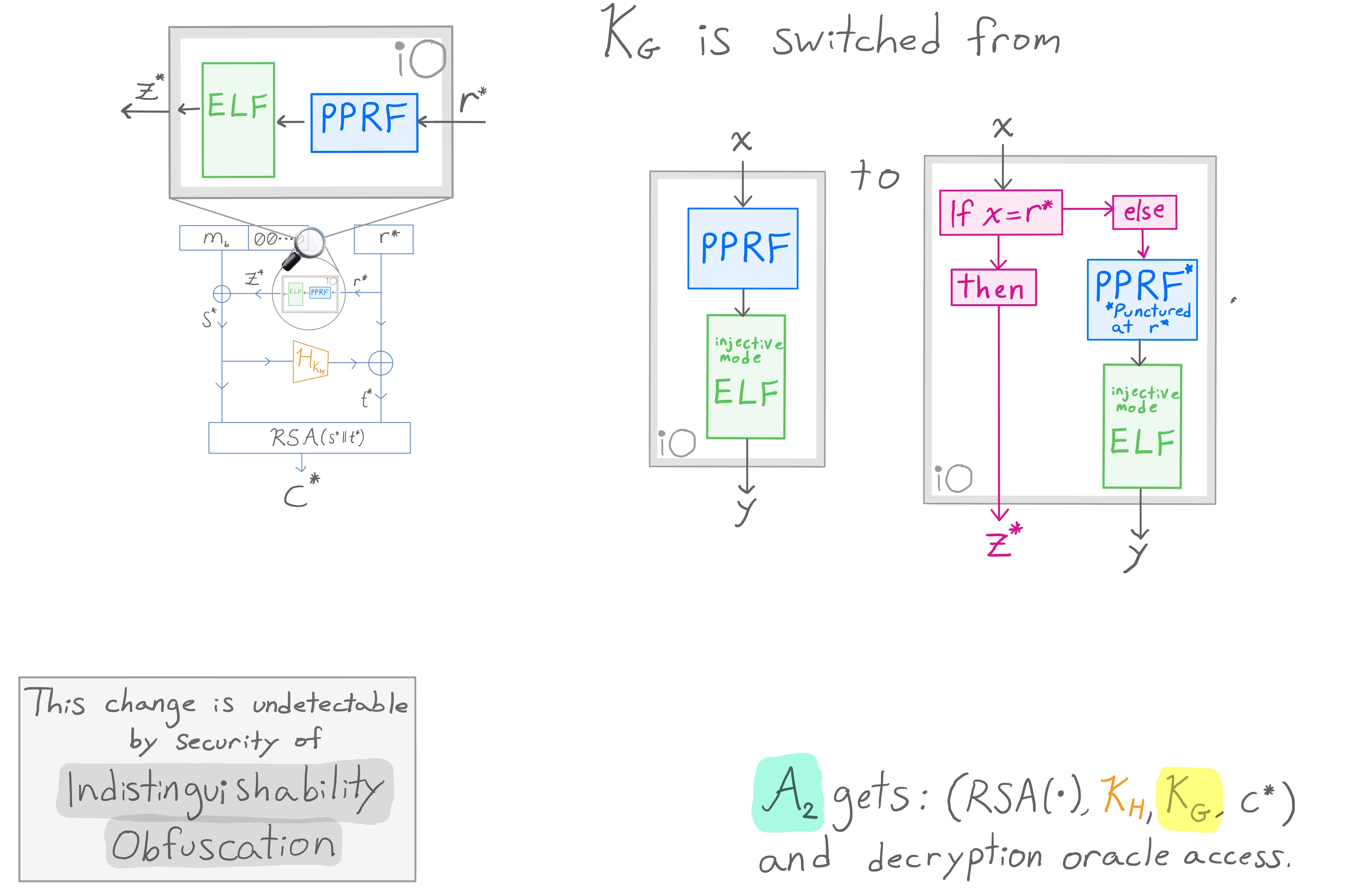 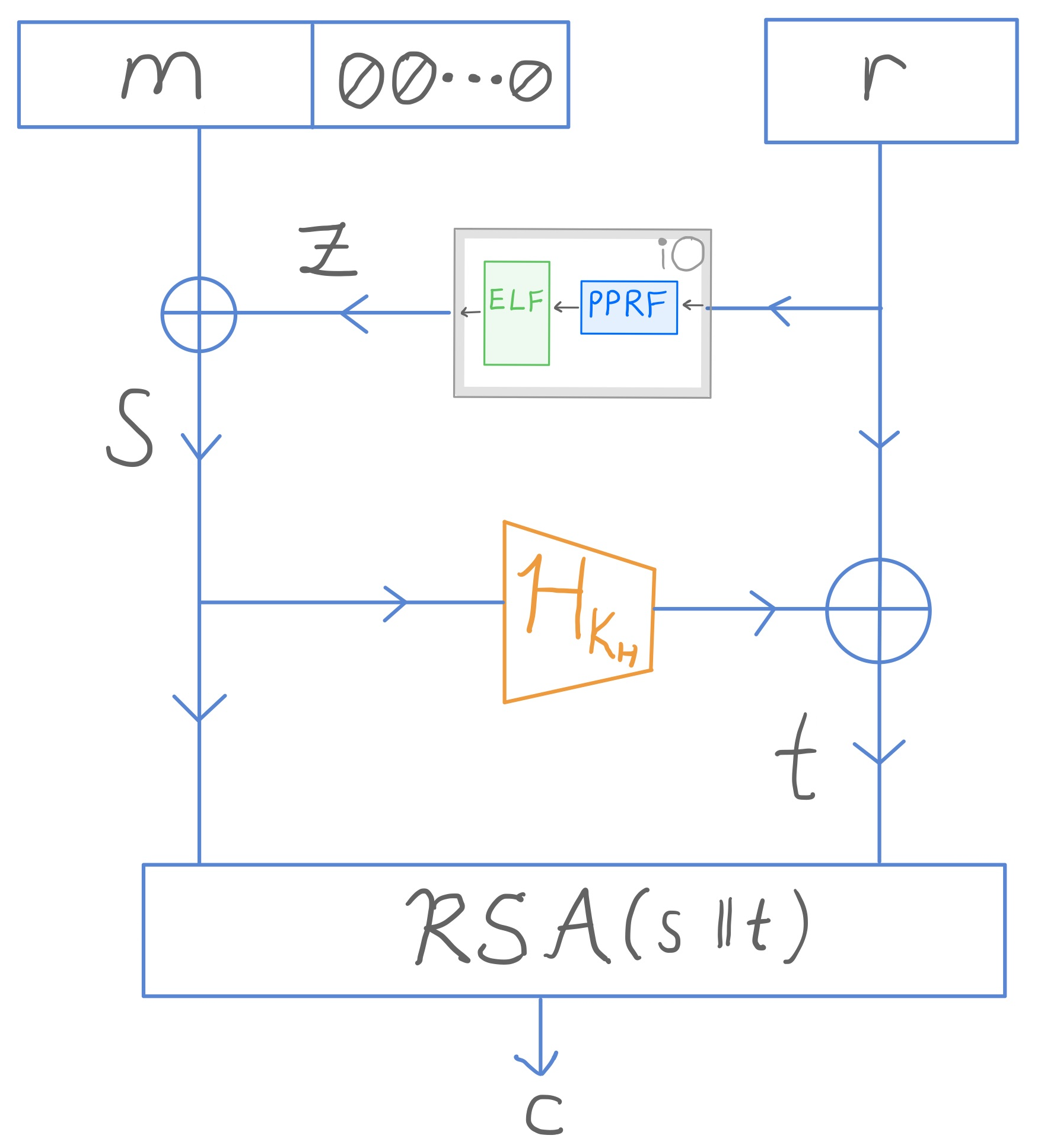 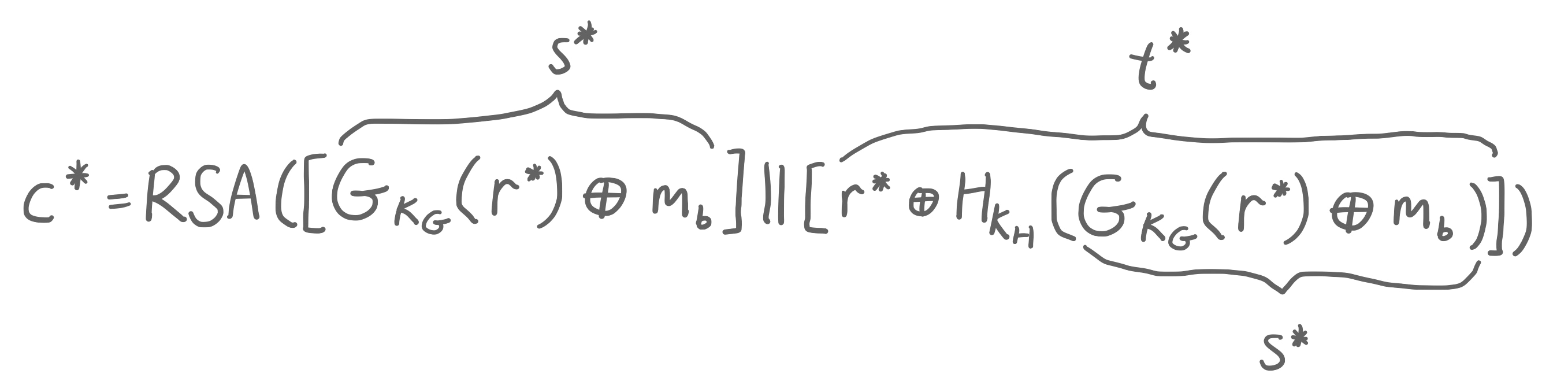 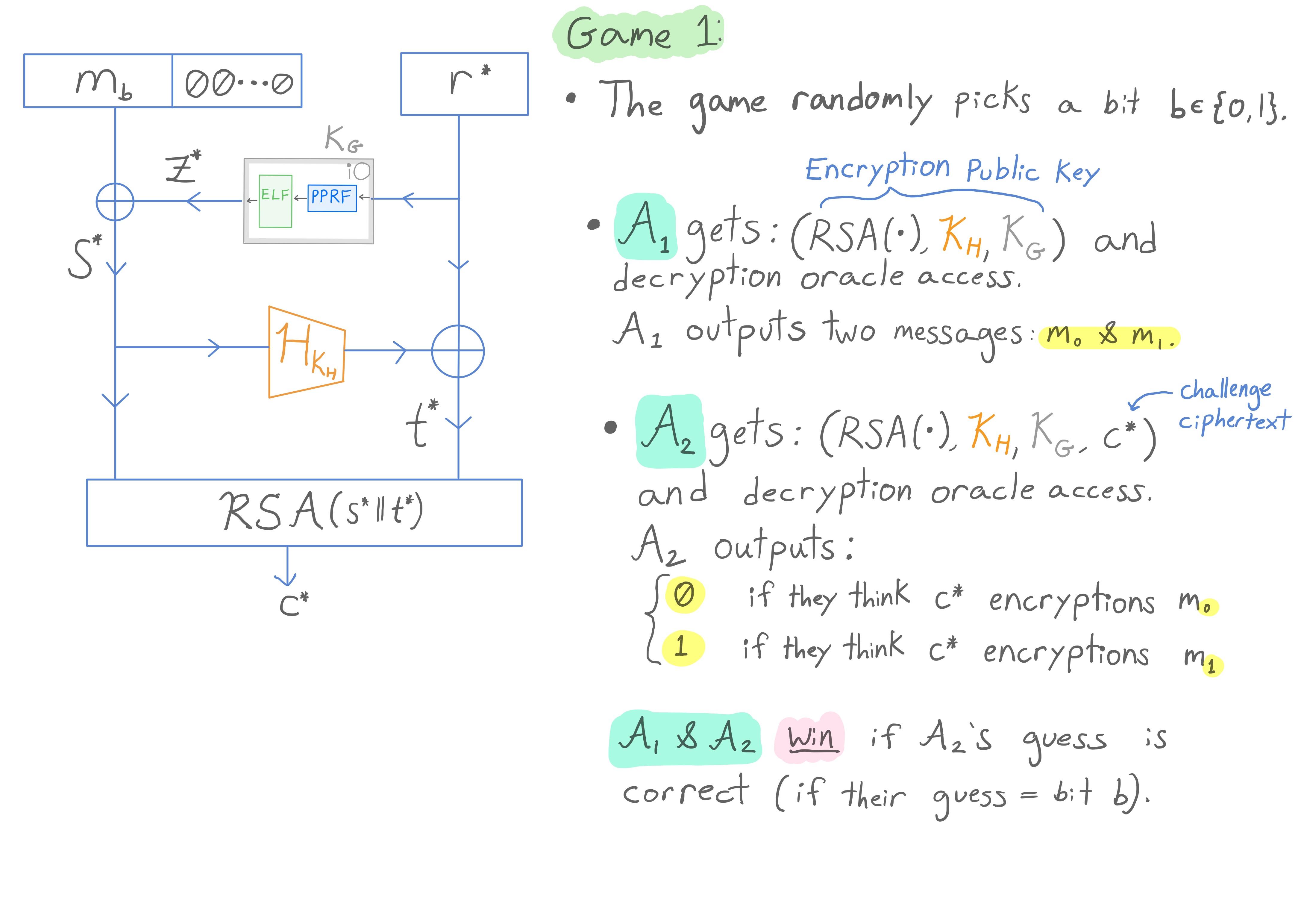 23
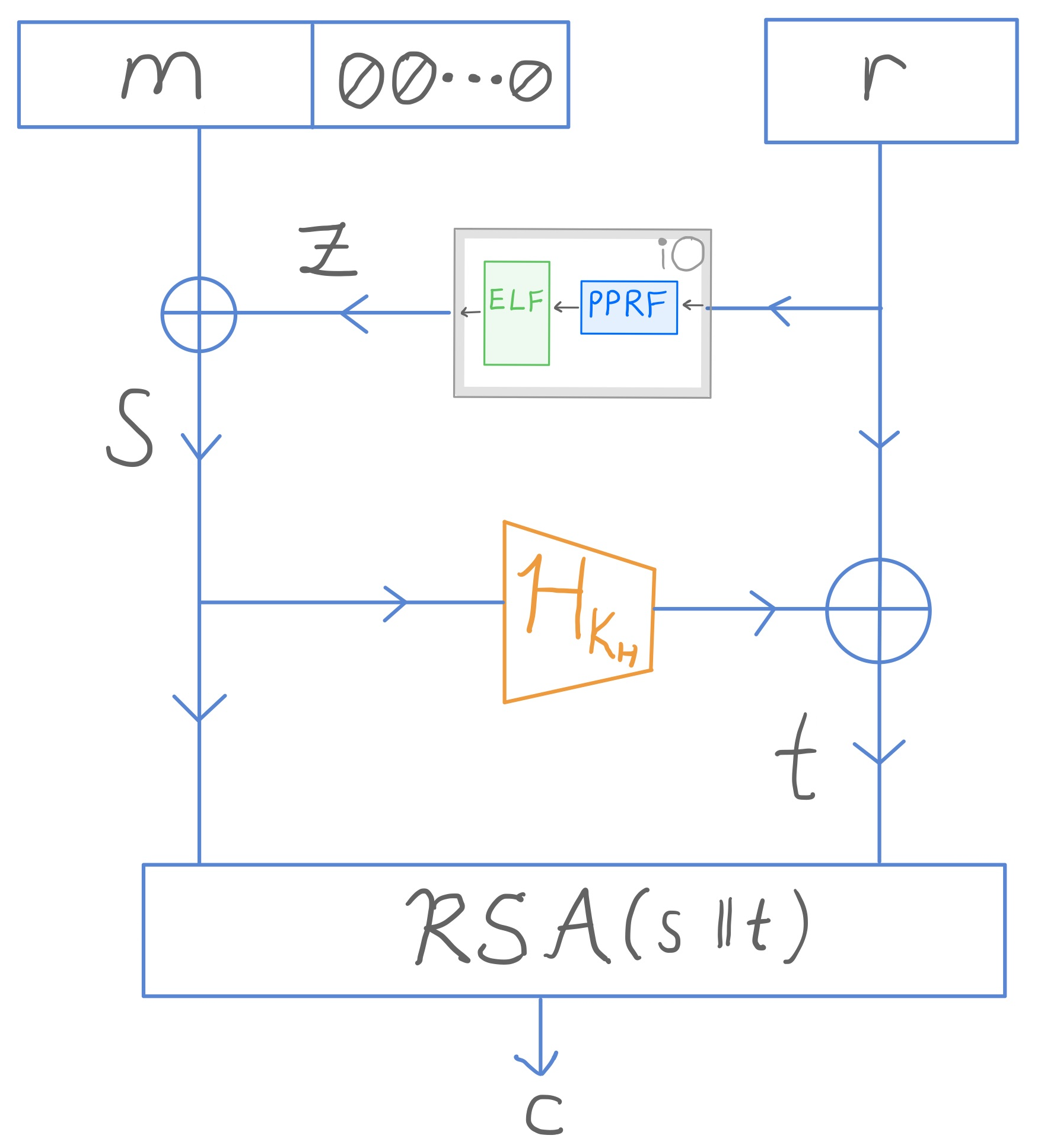 OAEP Proof Idea – 1st change
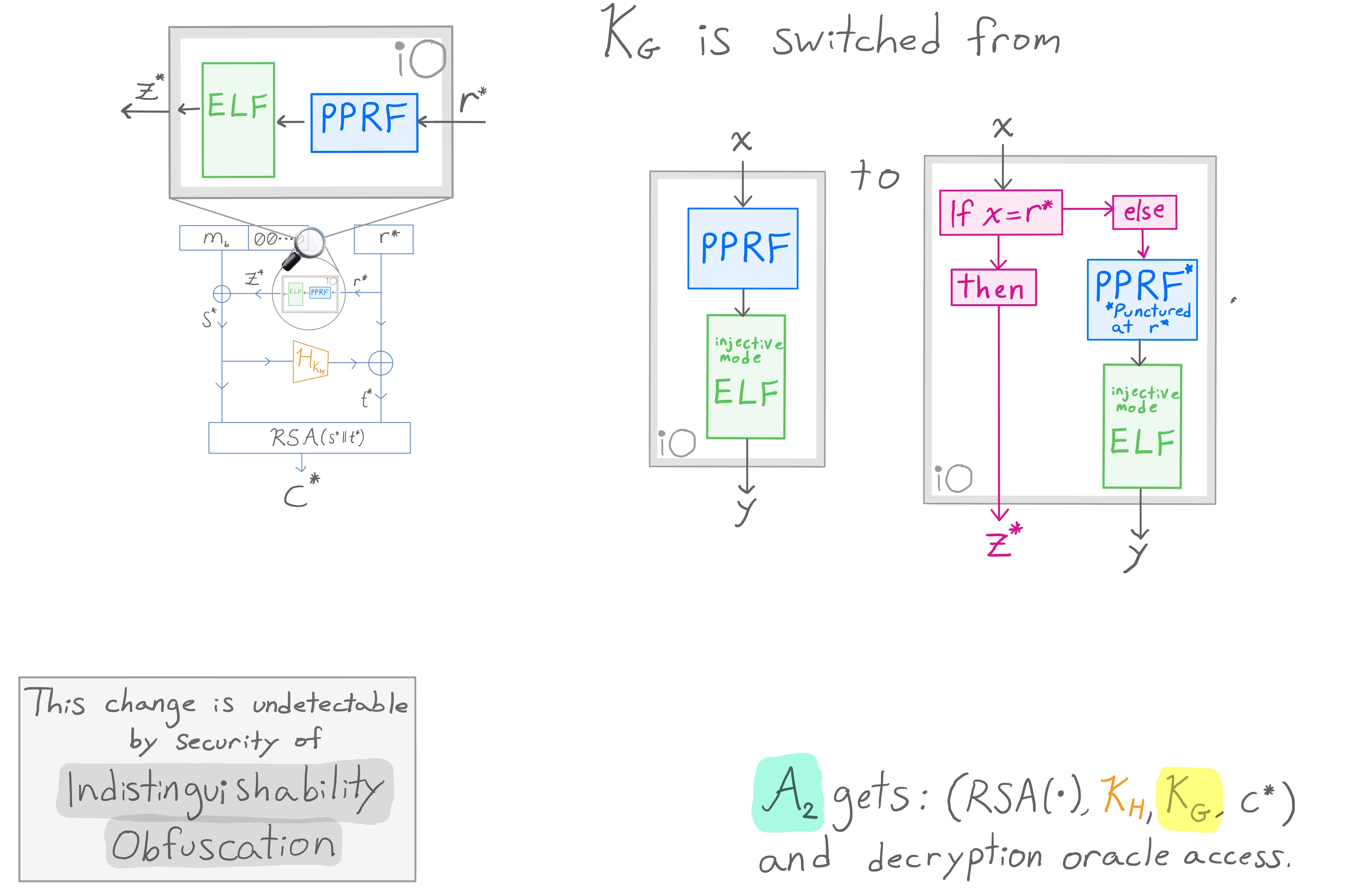 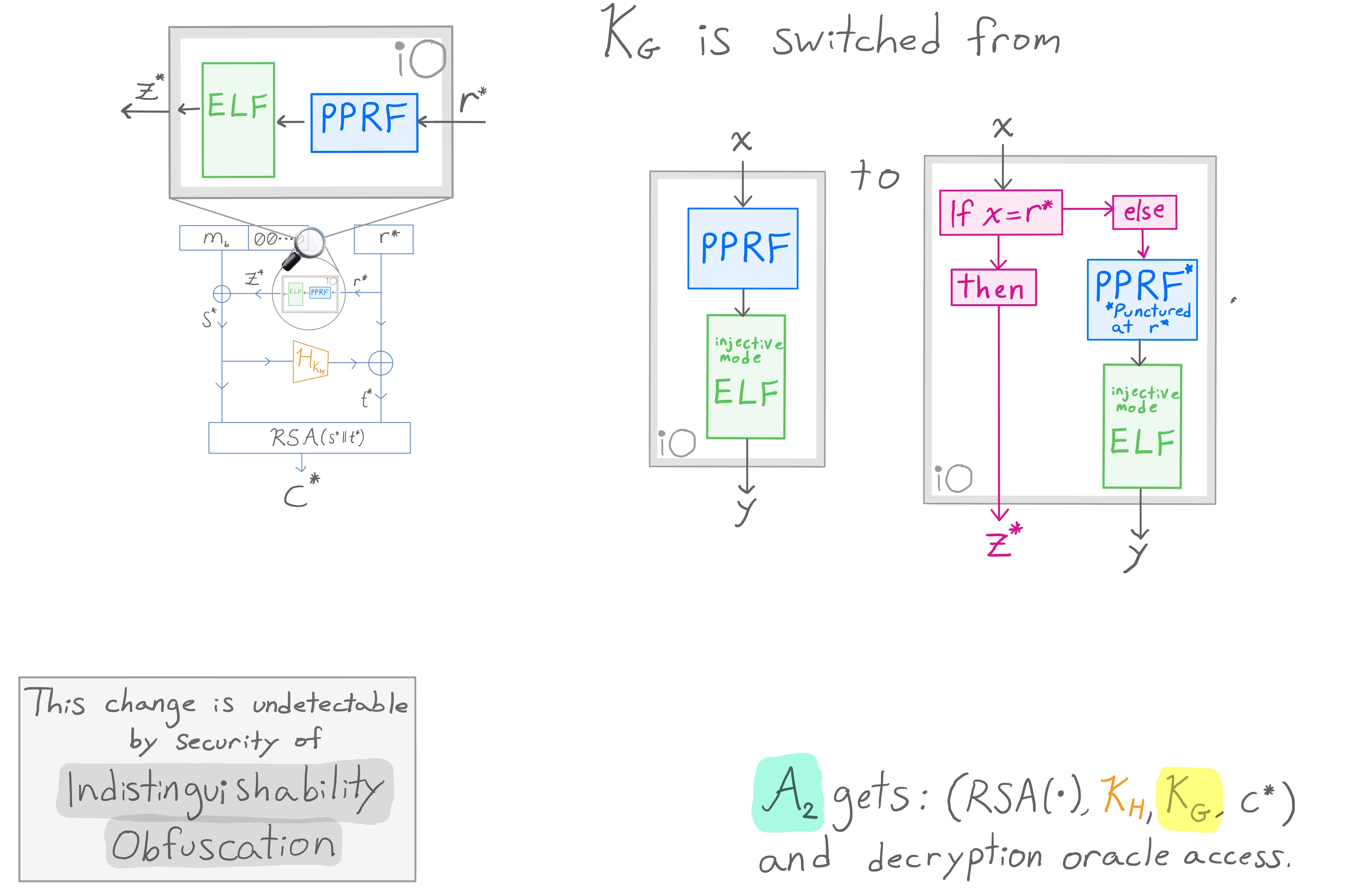 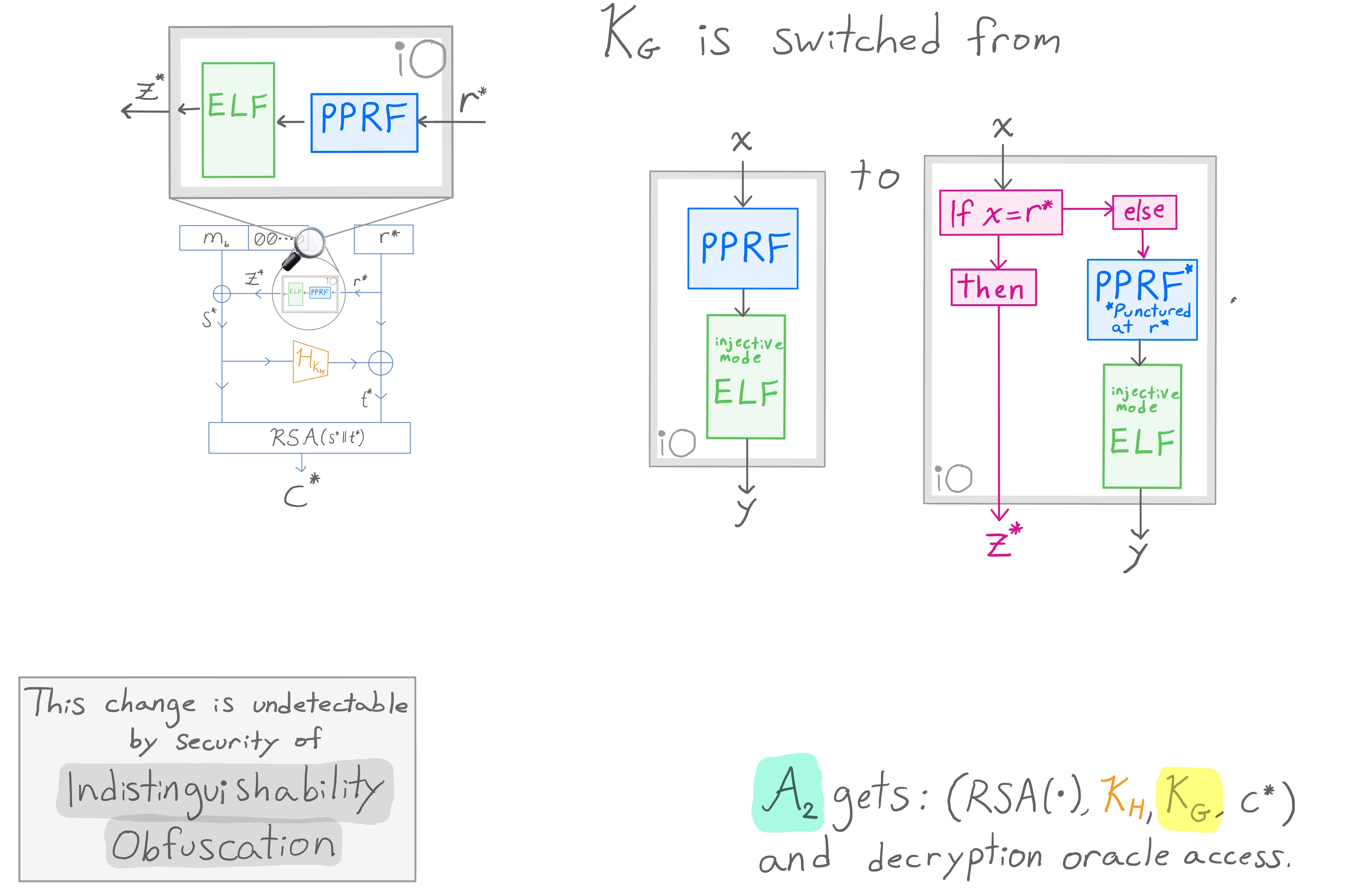 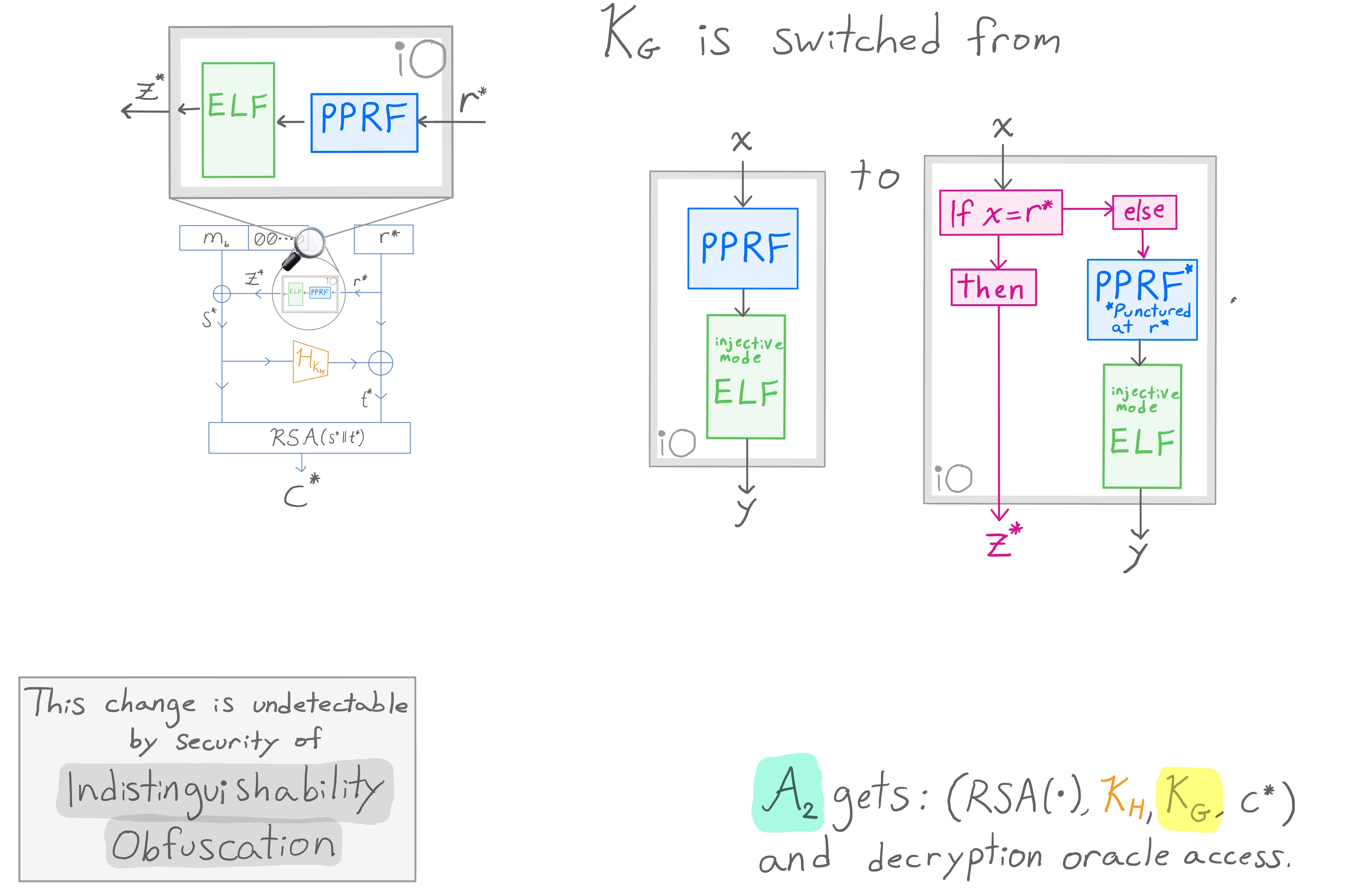 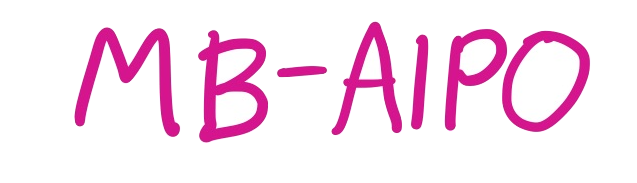 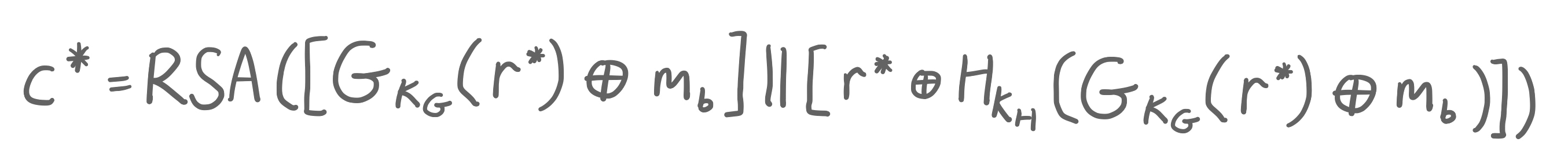 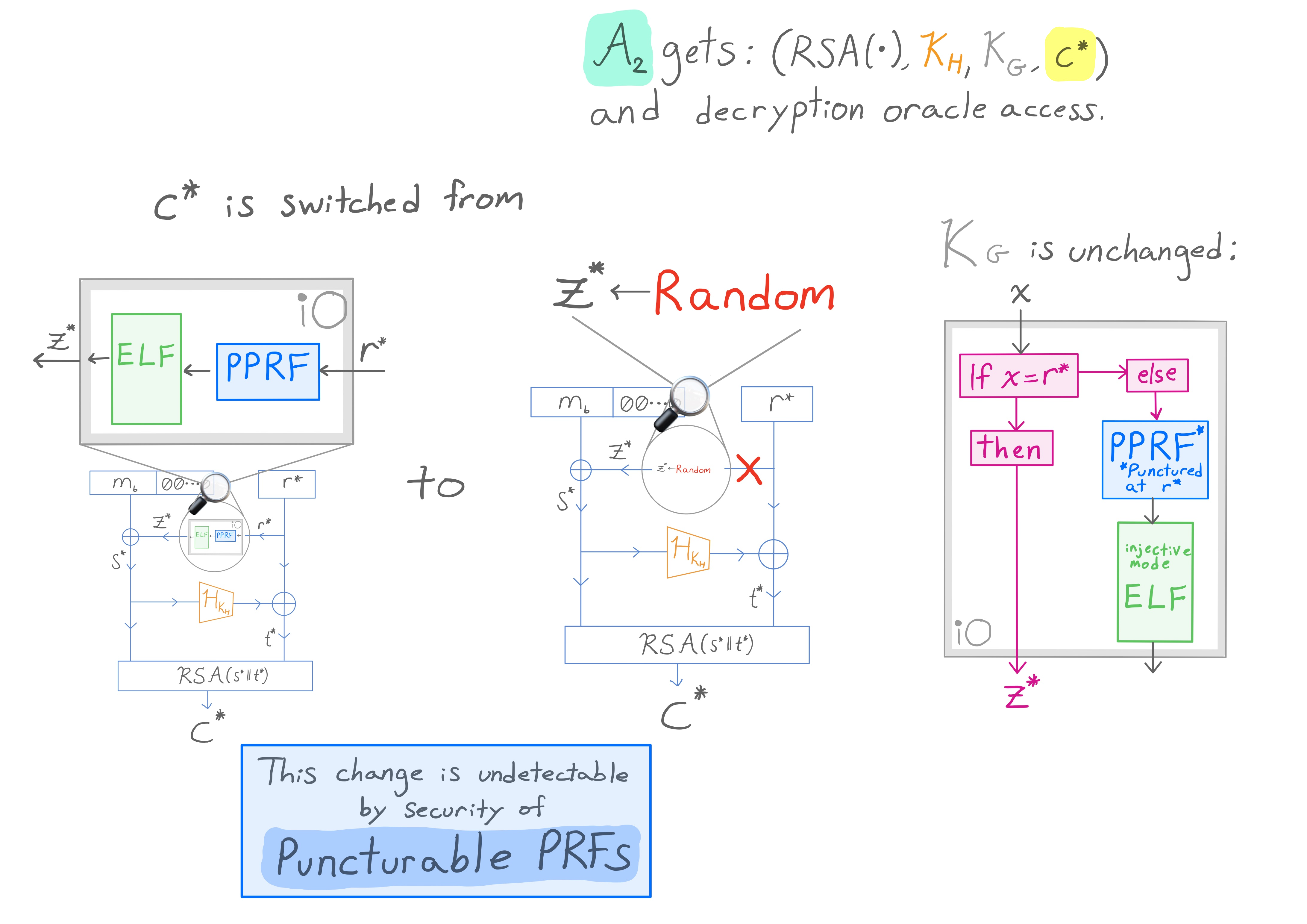 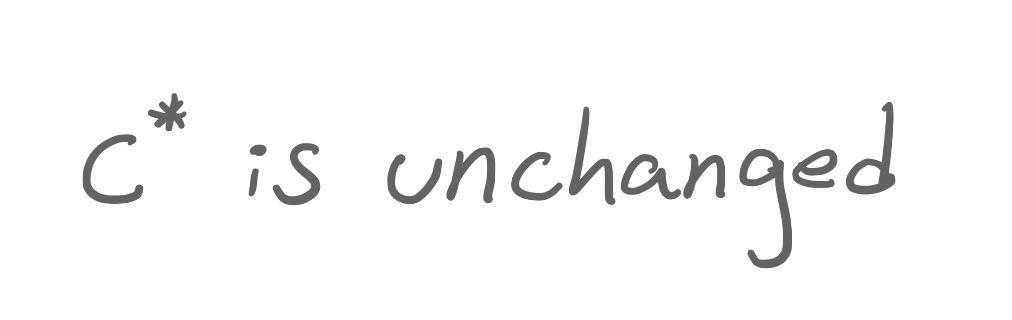 24
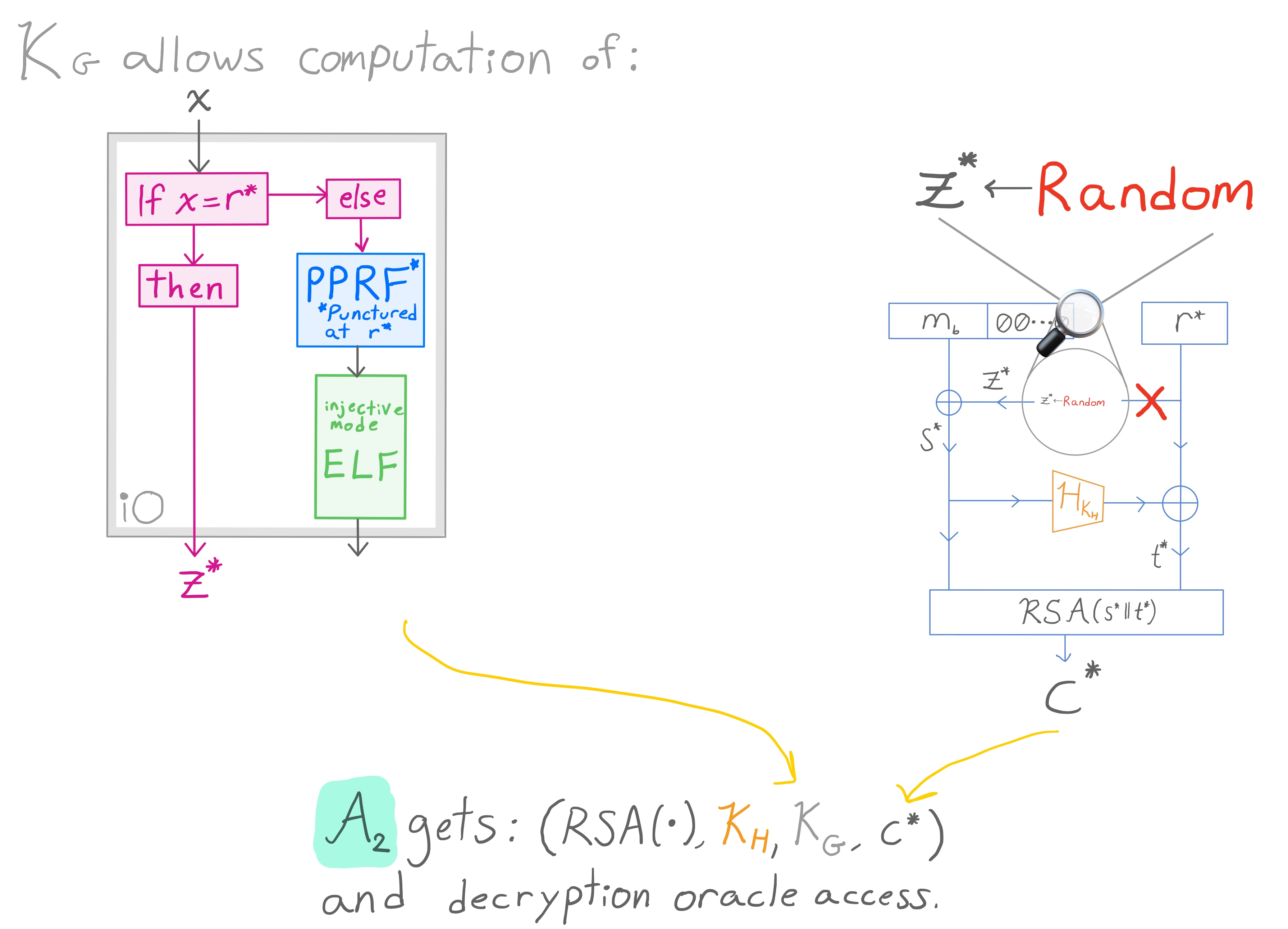 OAEP Proof Idea – 2nd change
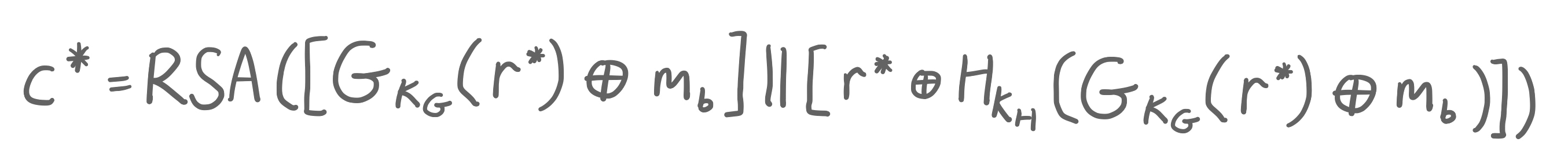 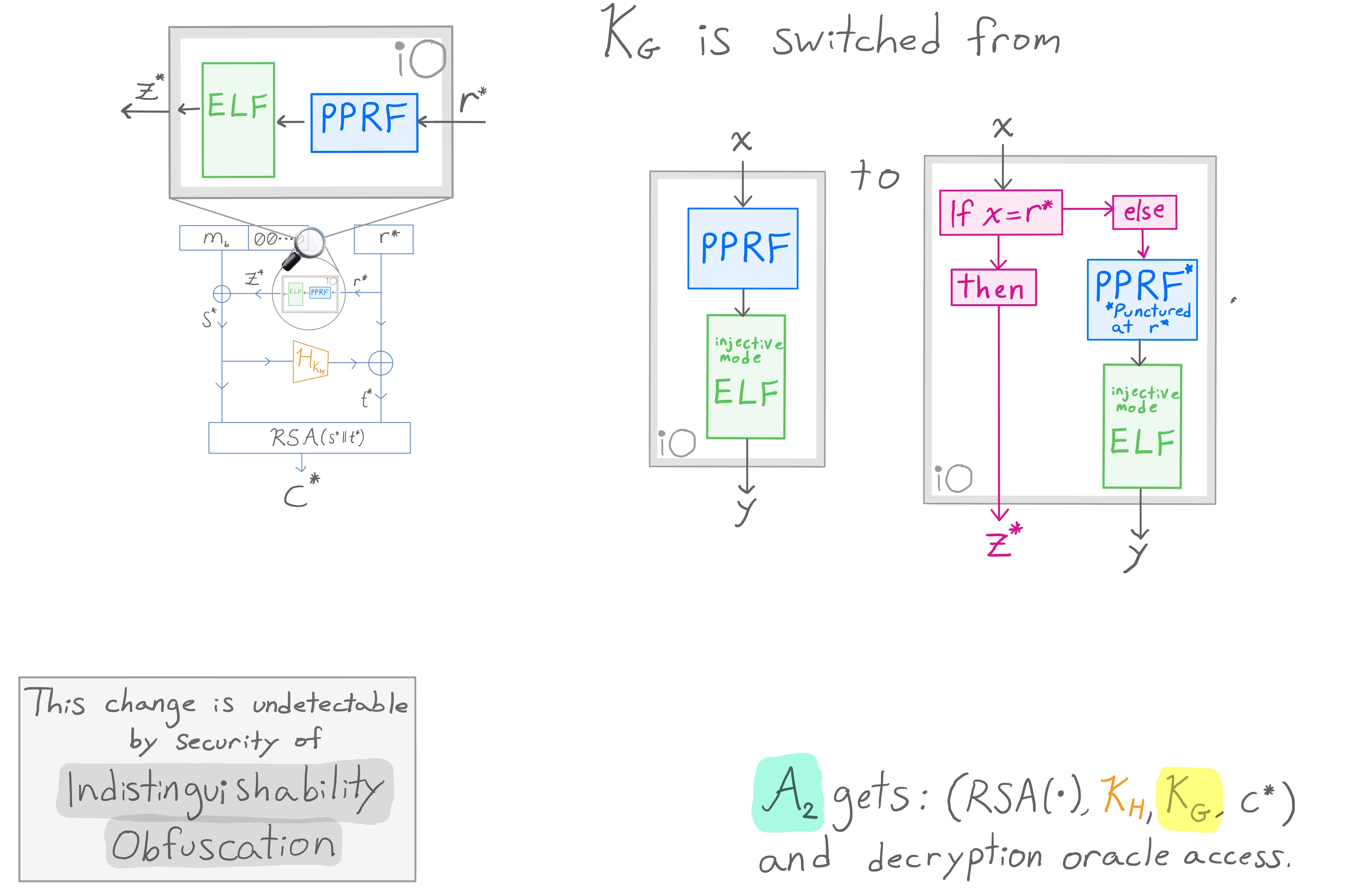 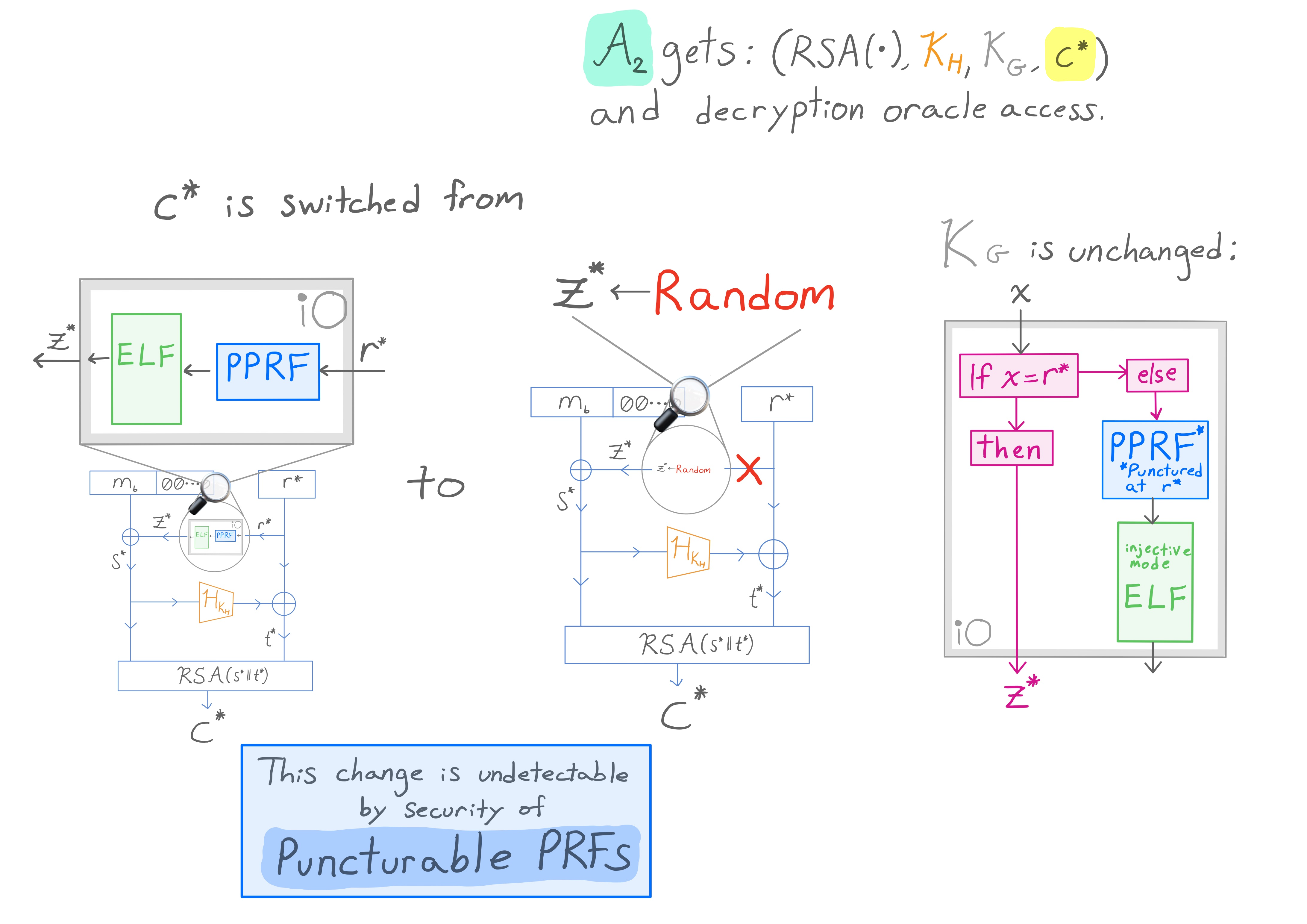 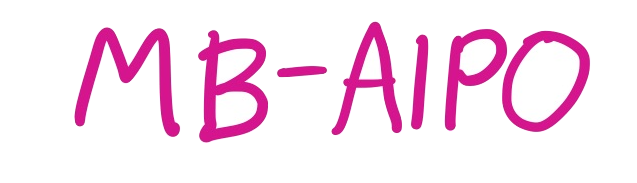 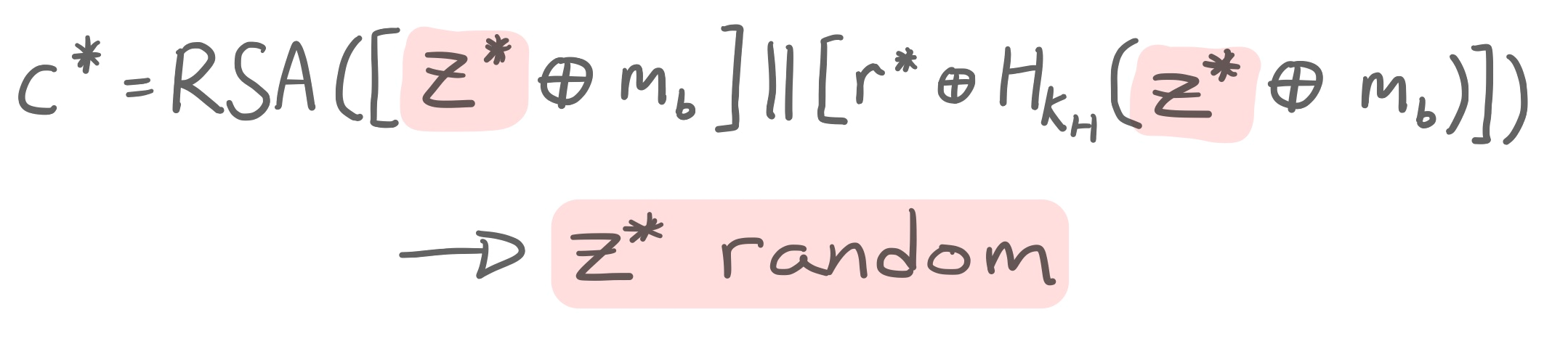 25
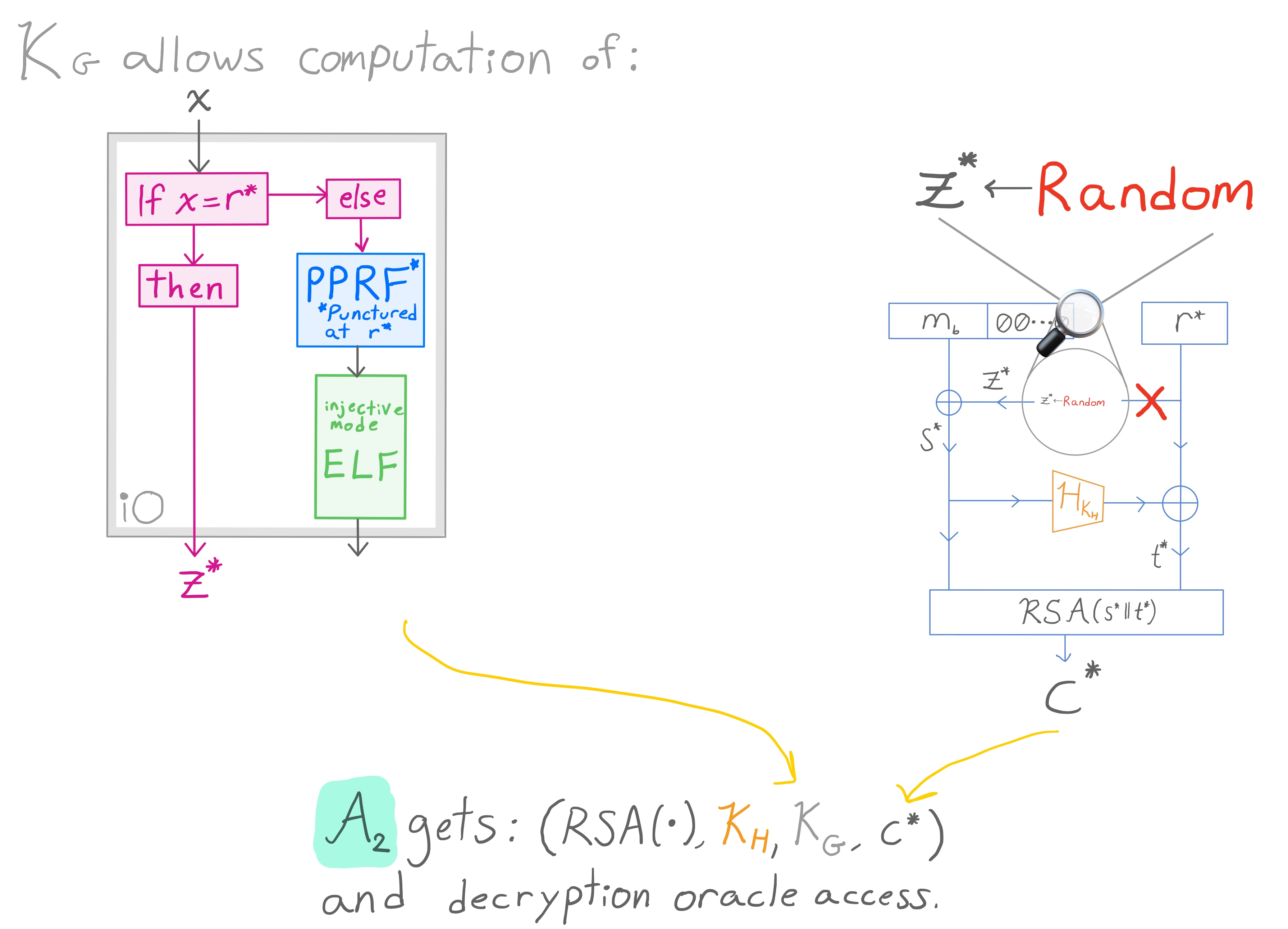 OAEP Proof Idea – 3rd change
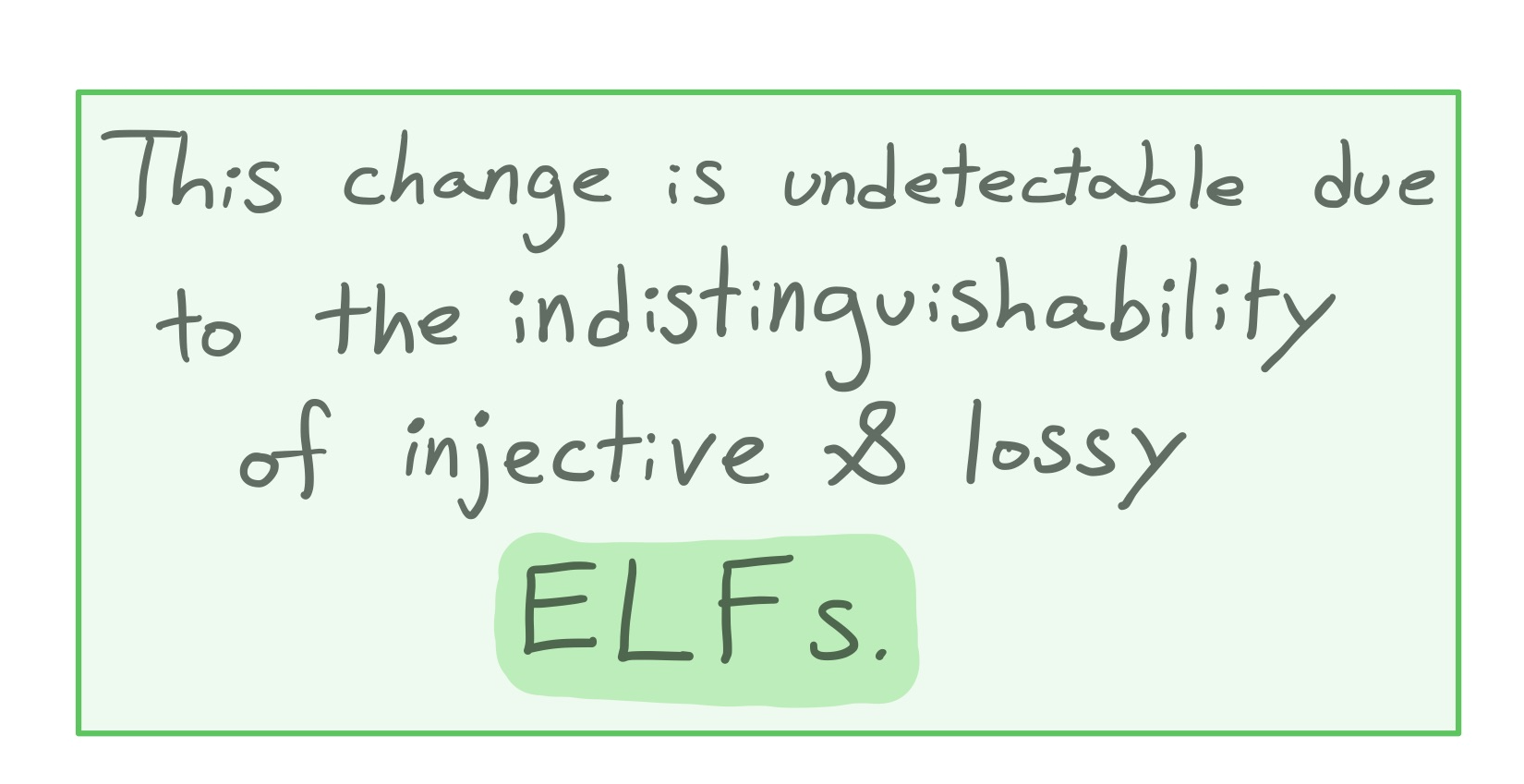 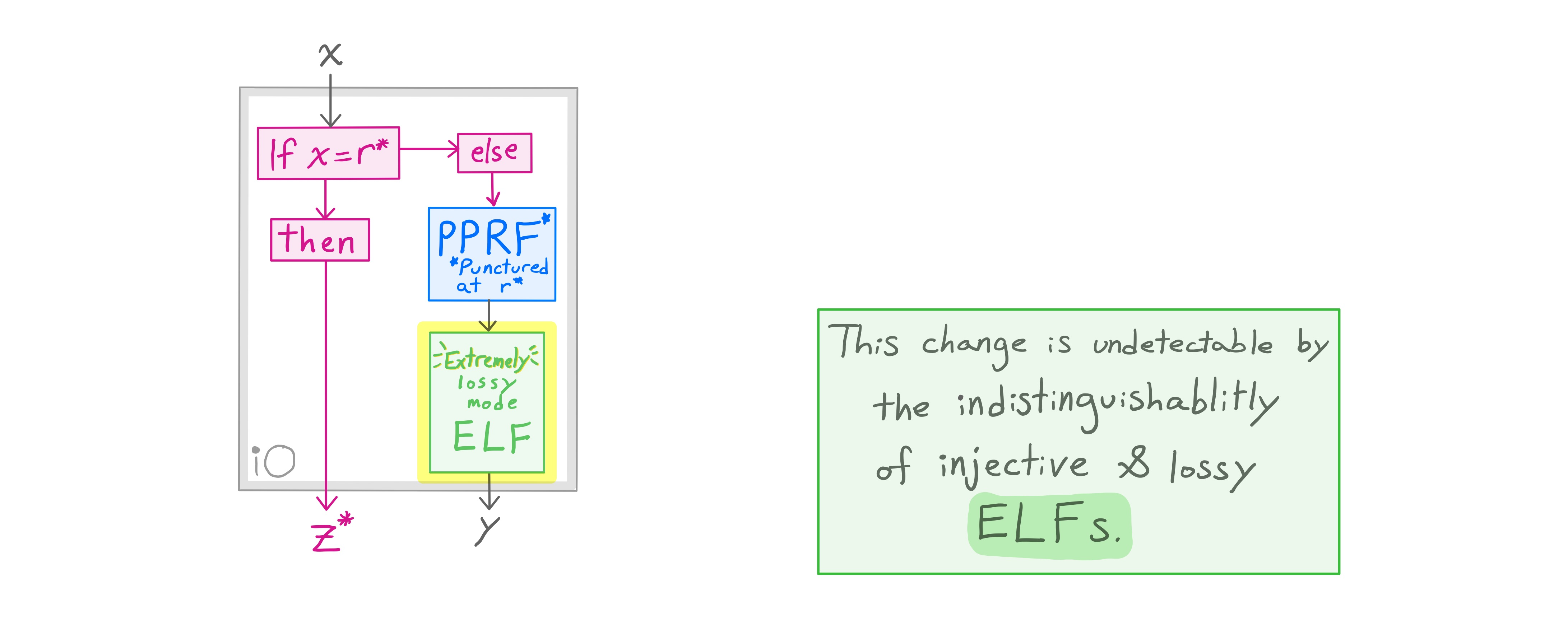 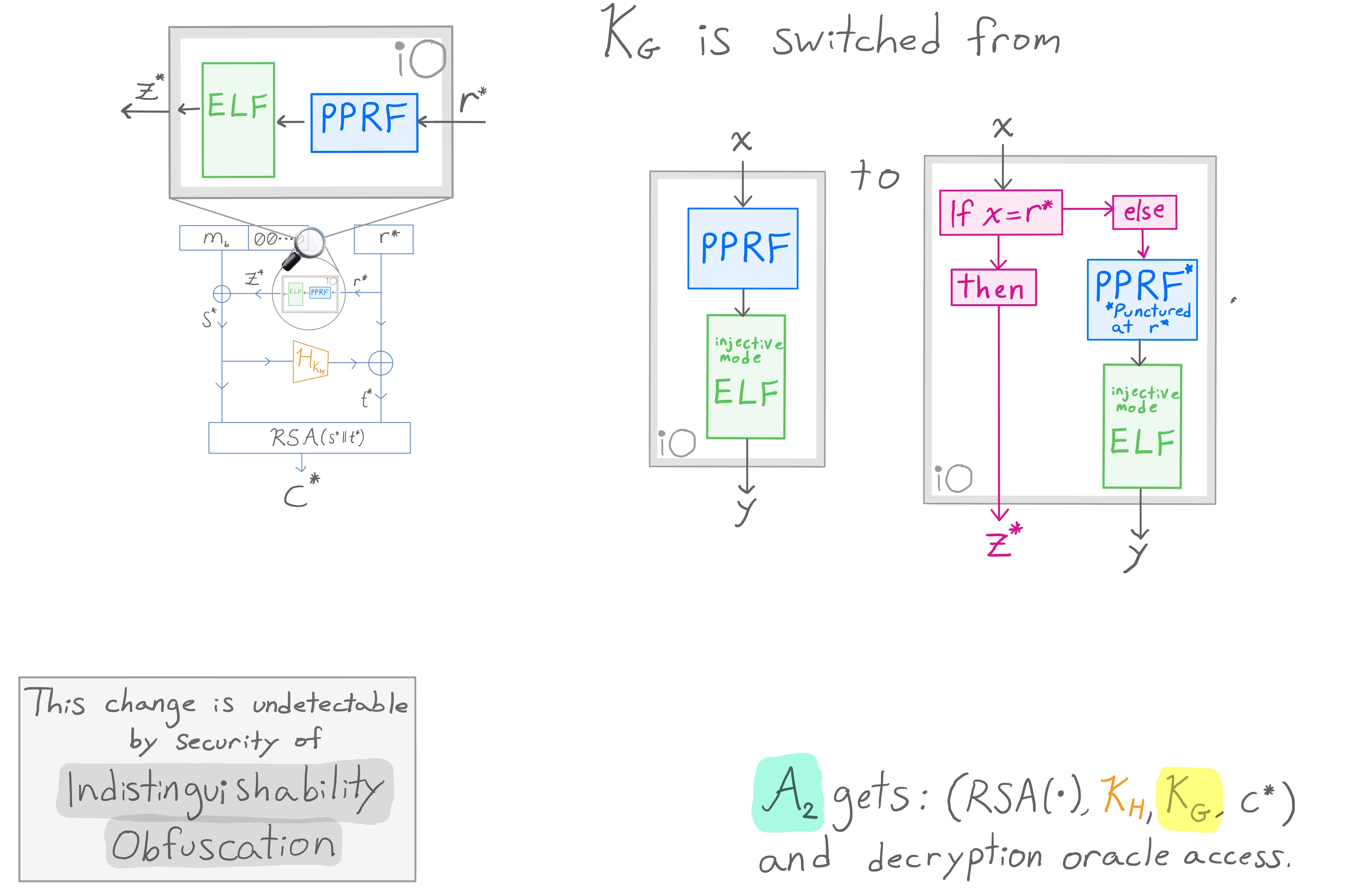 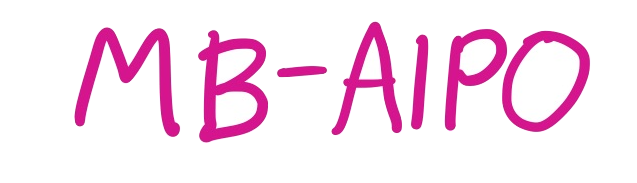 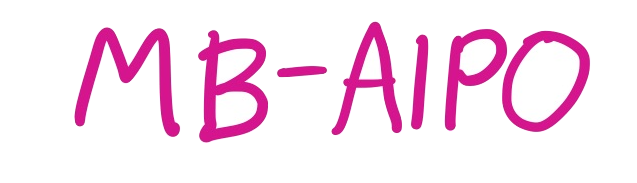 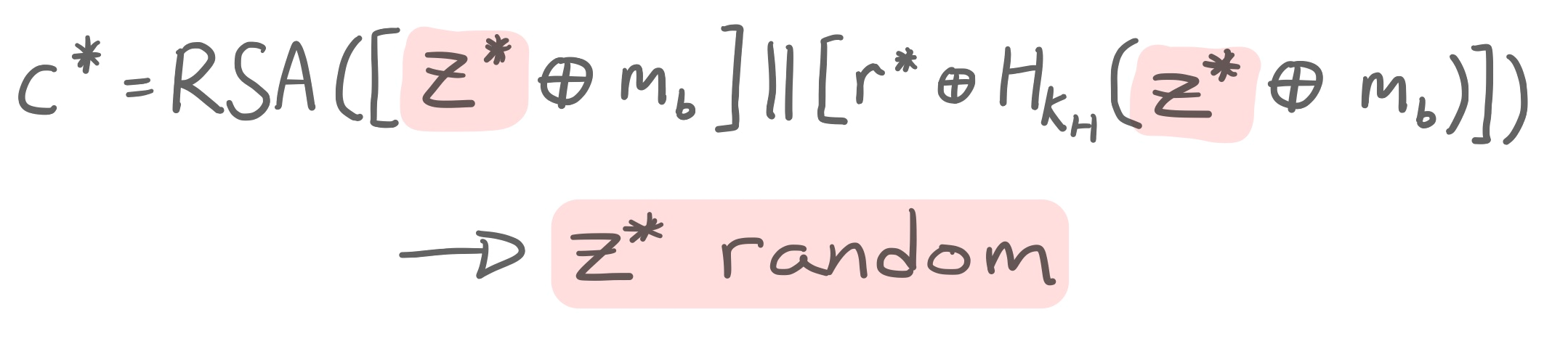 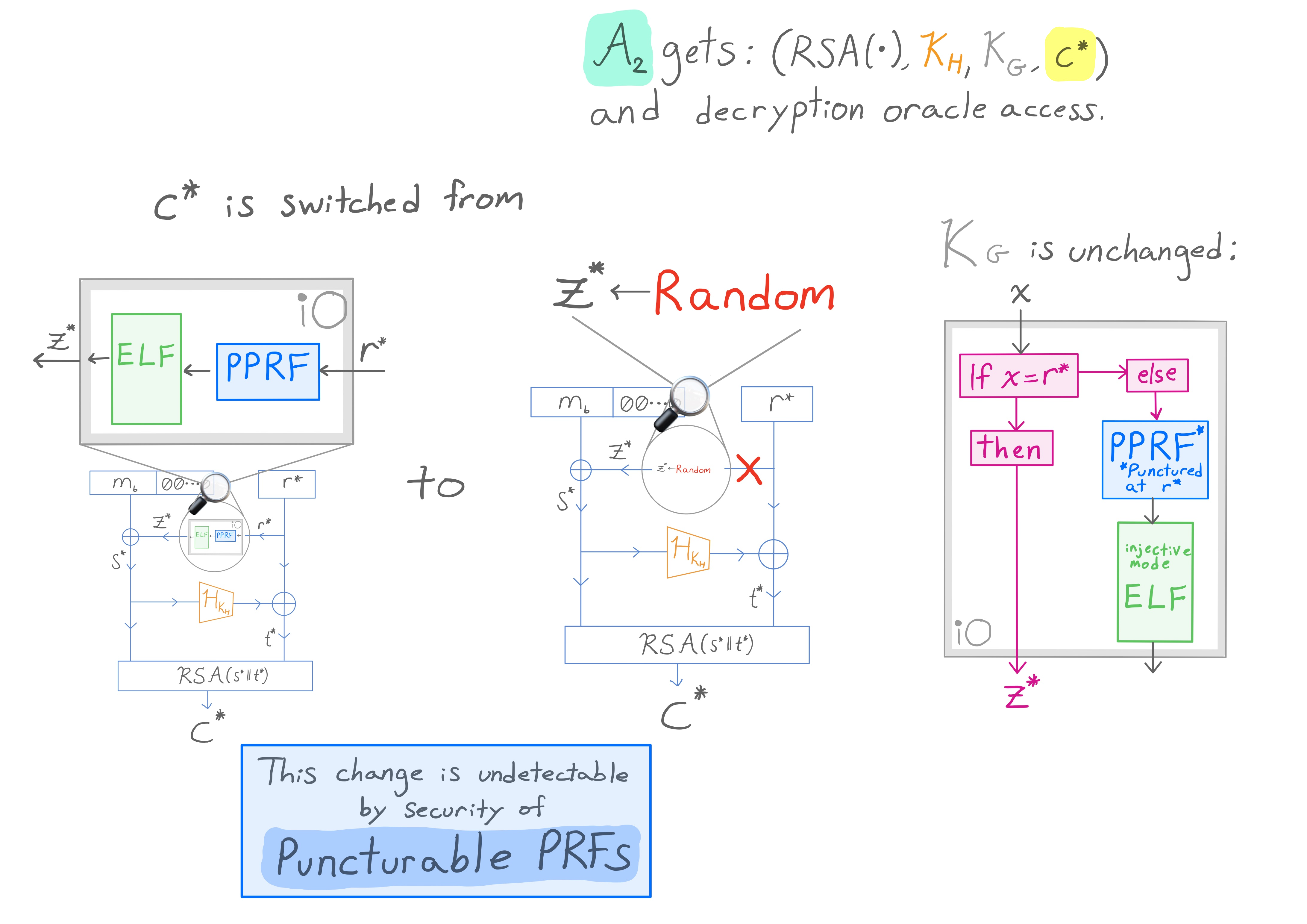 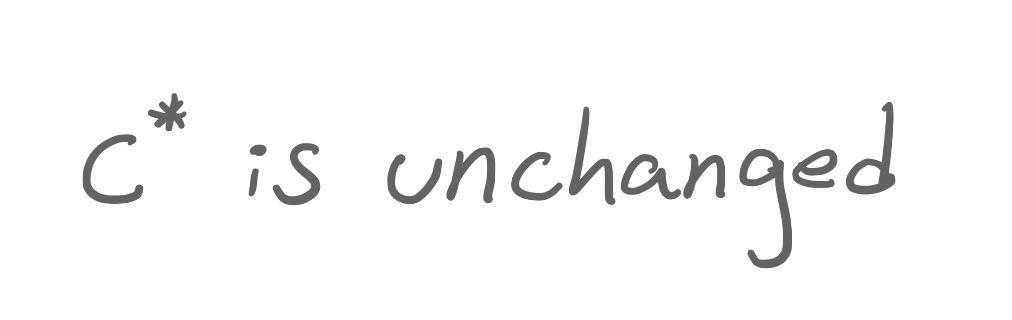 26
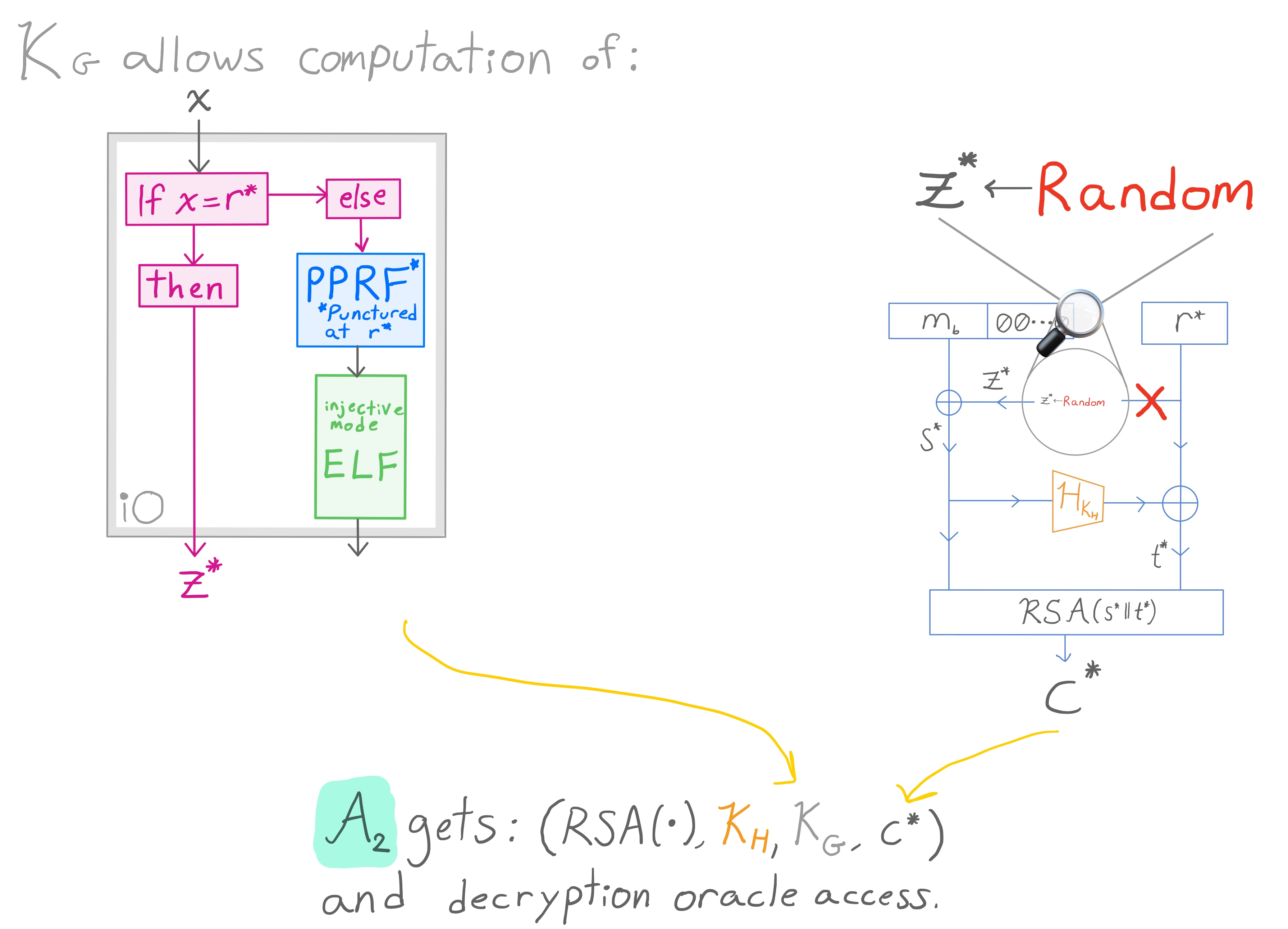 OAEP Proof Idea – 4th change
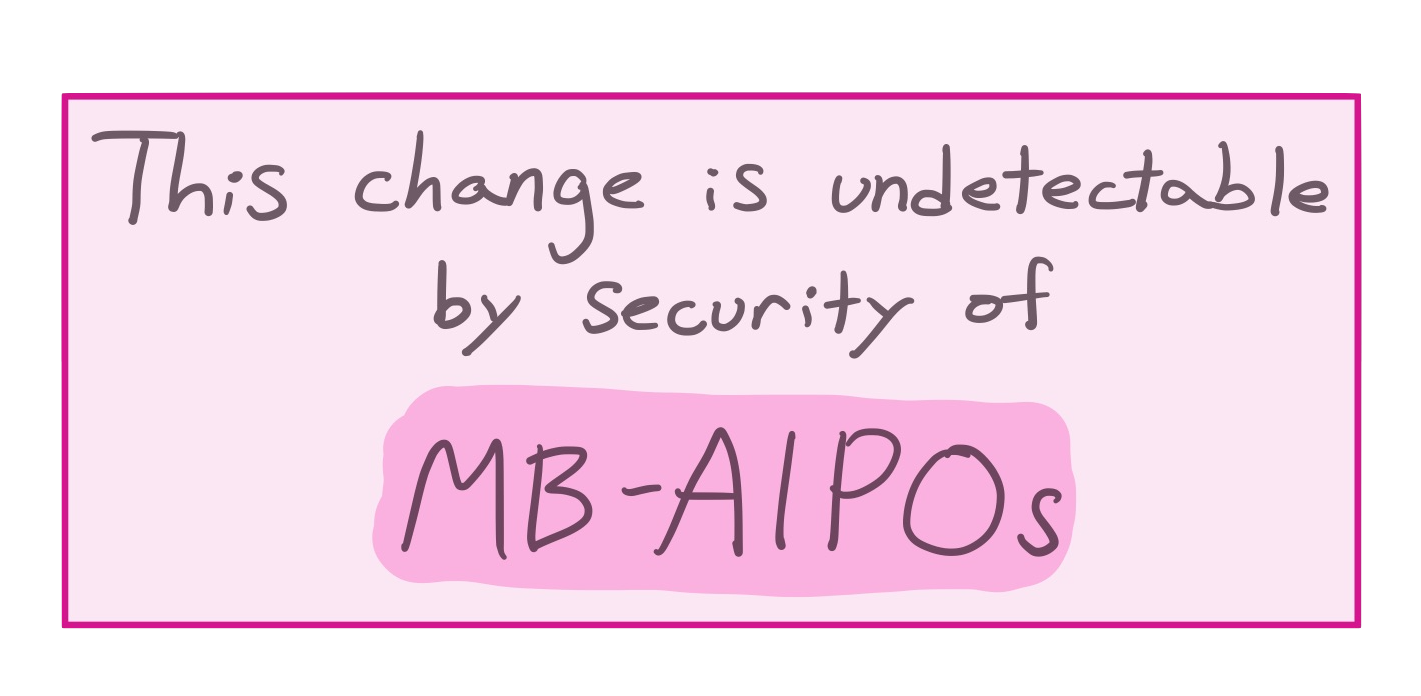 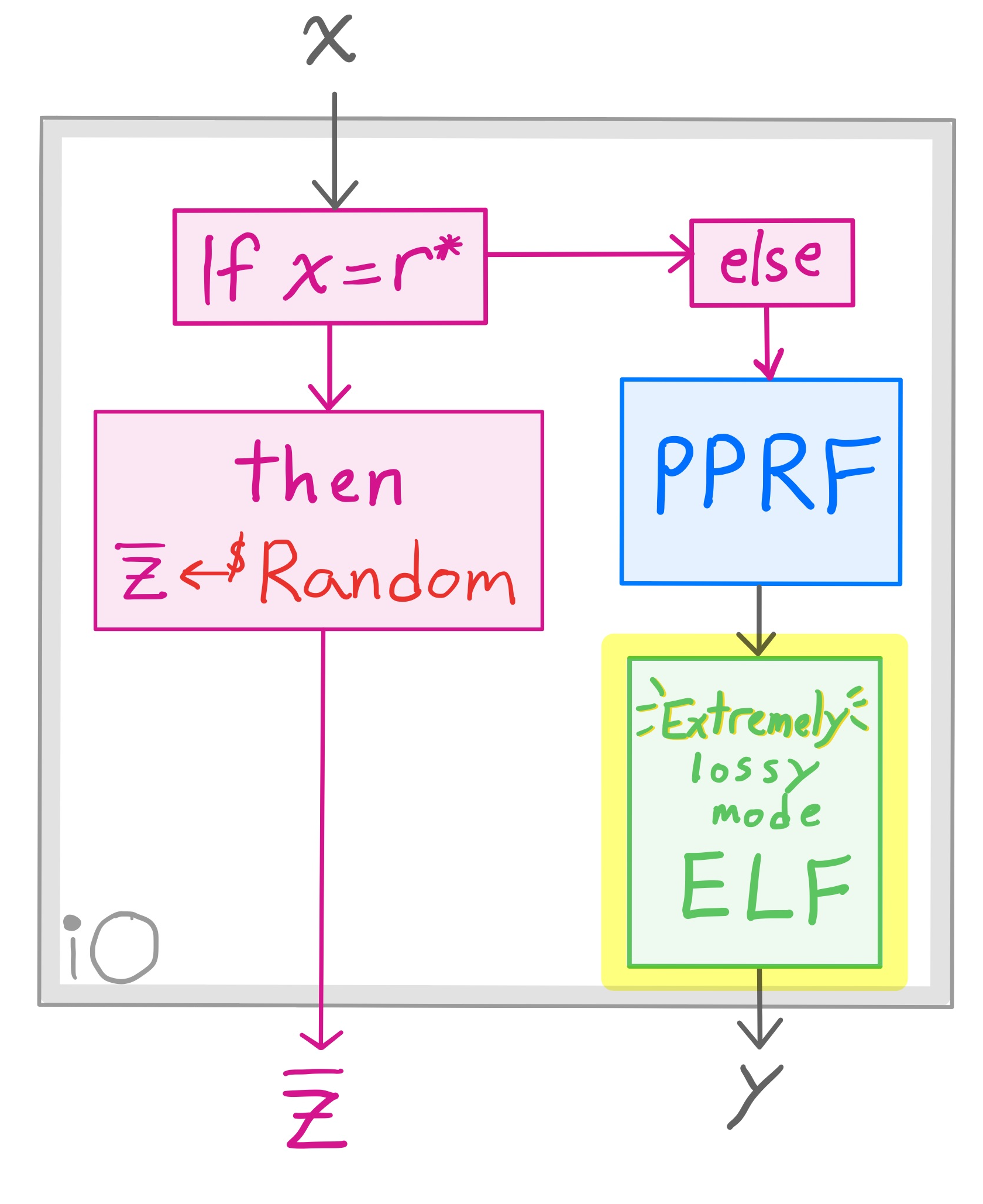 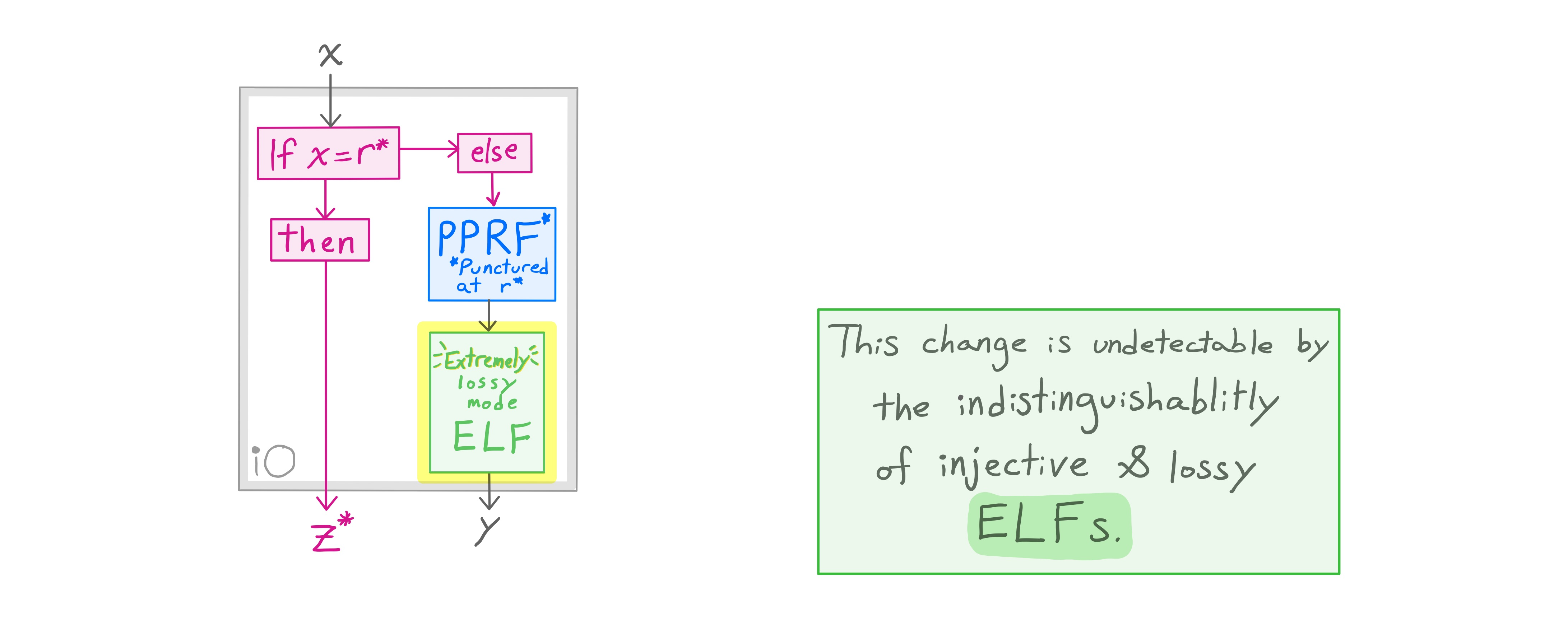 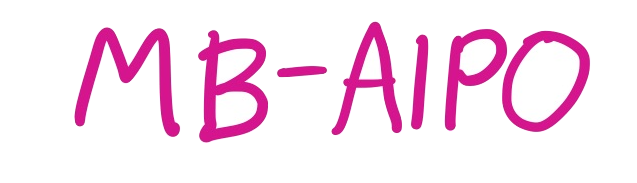 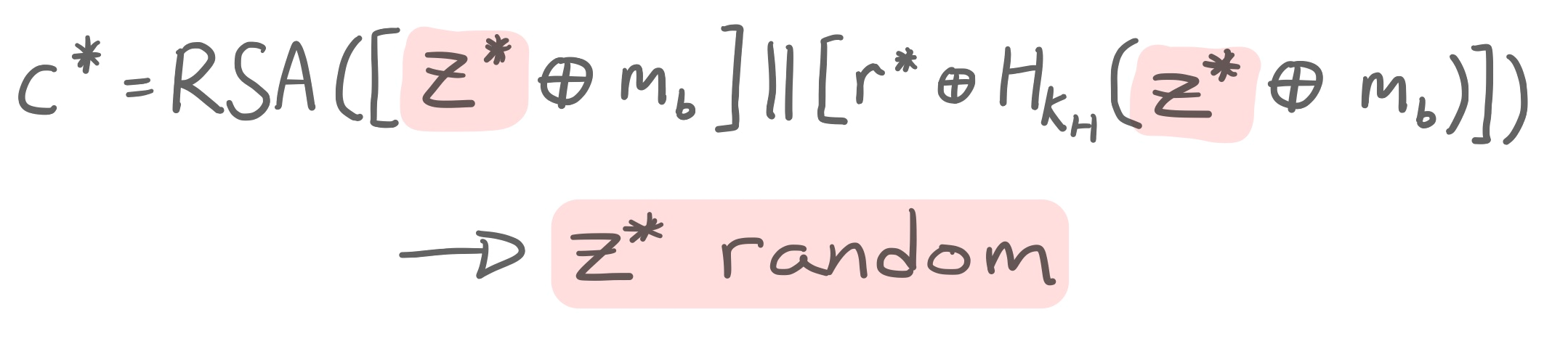 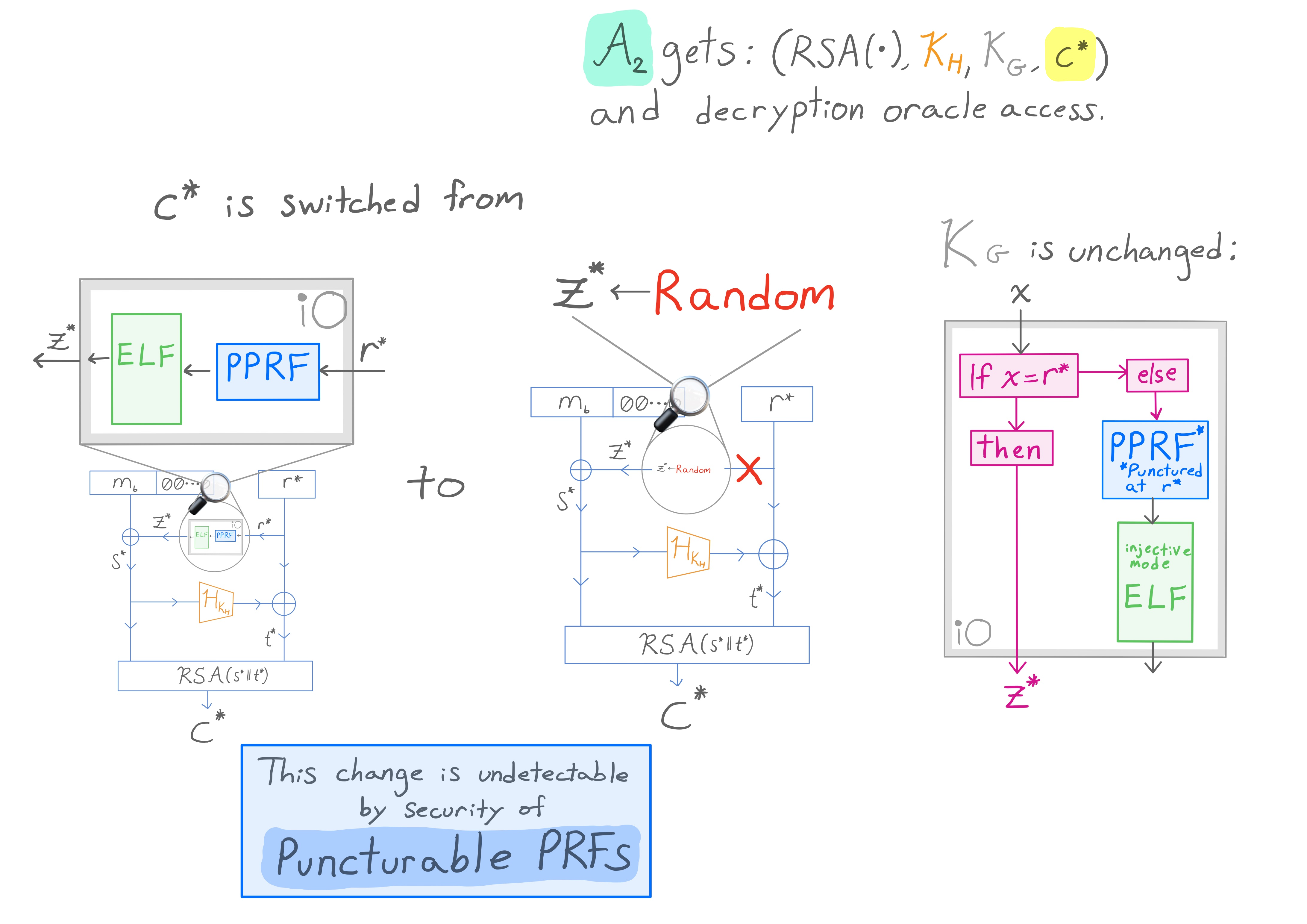 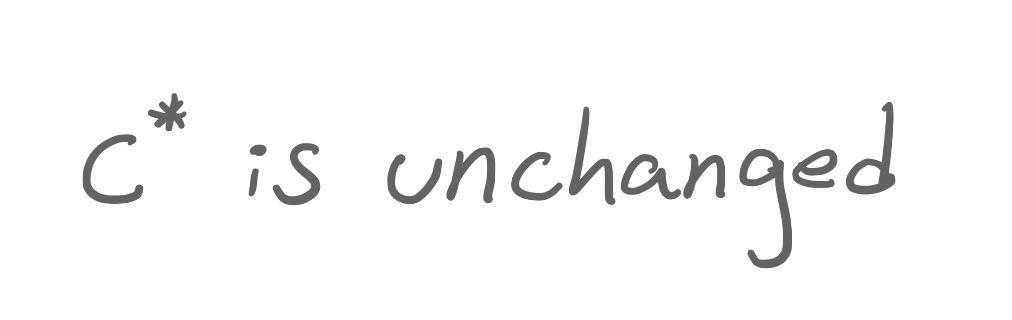 27
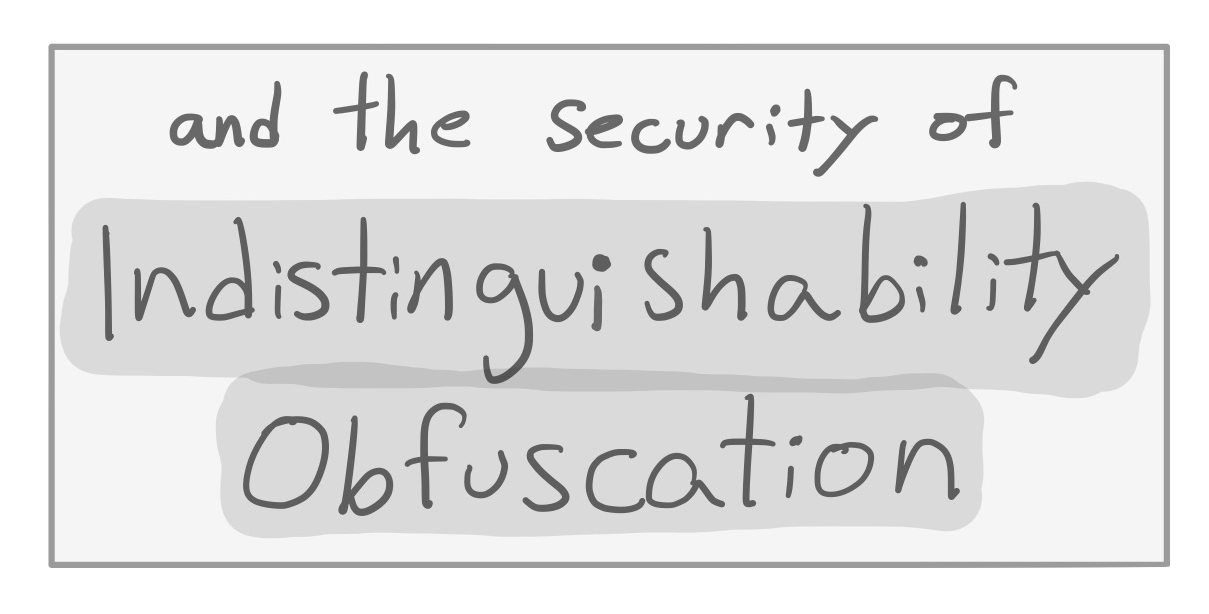 OAEP Proof Idea – 4th change
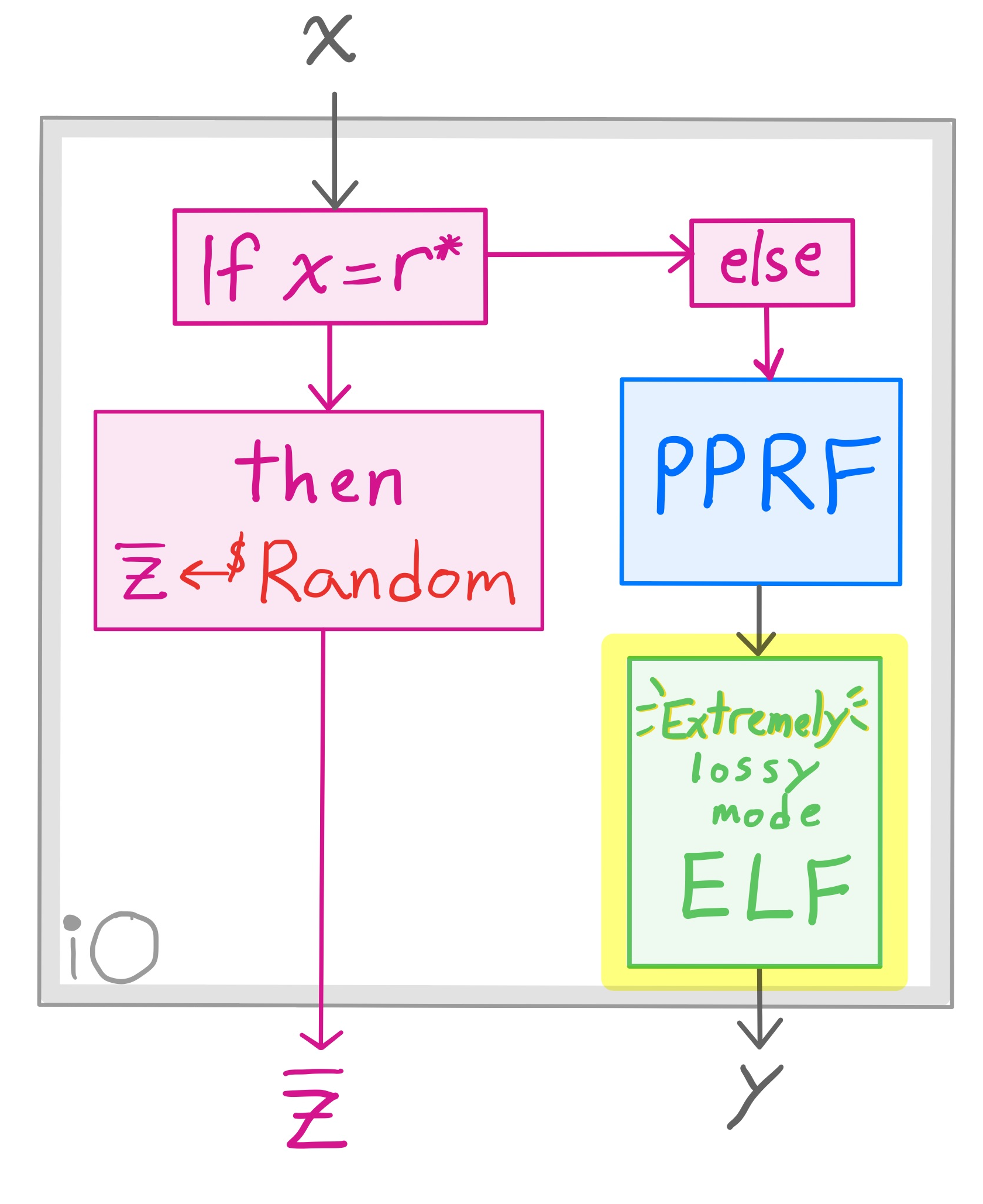 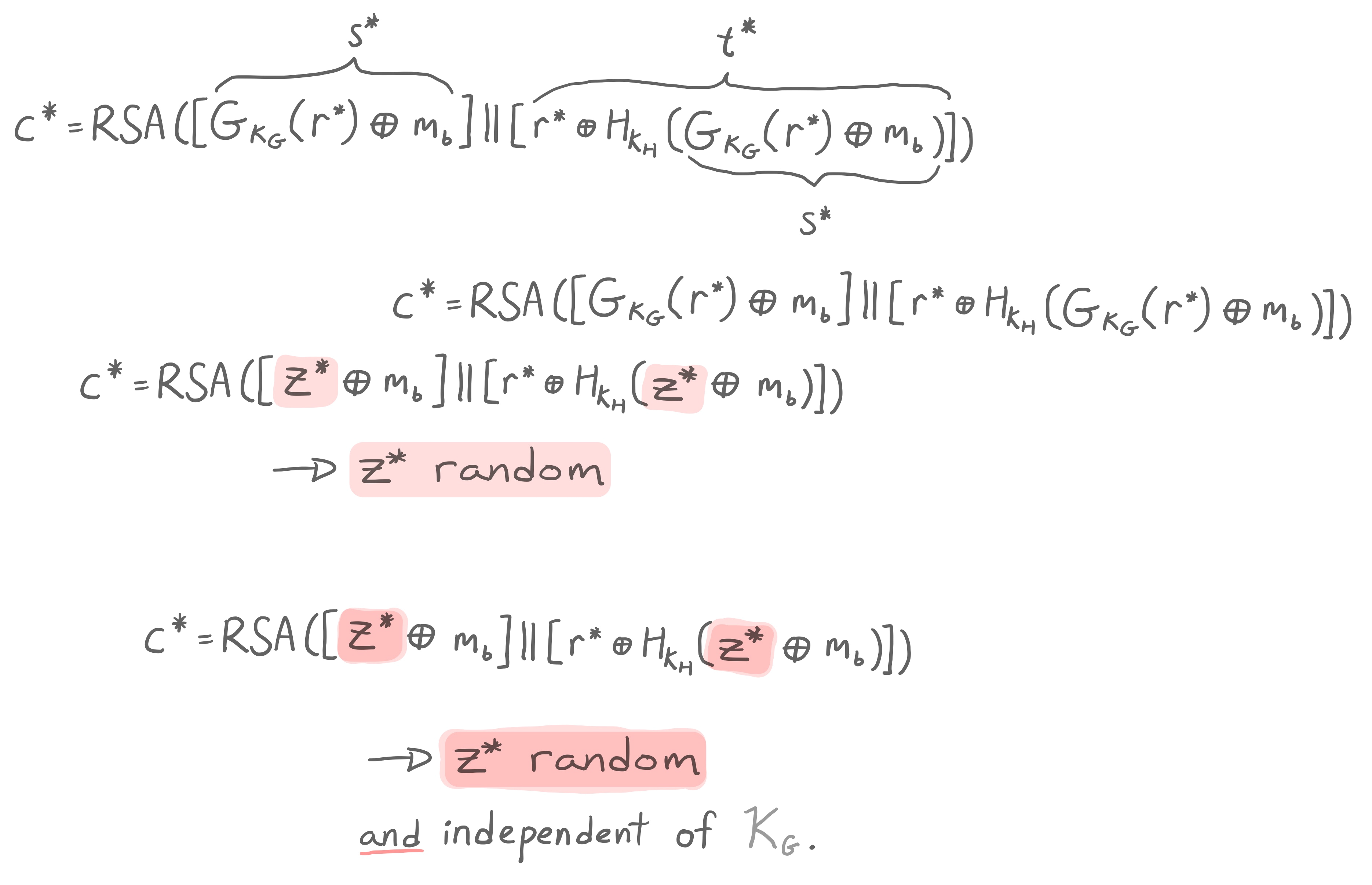 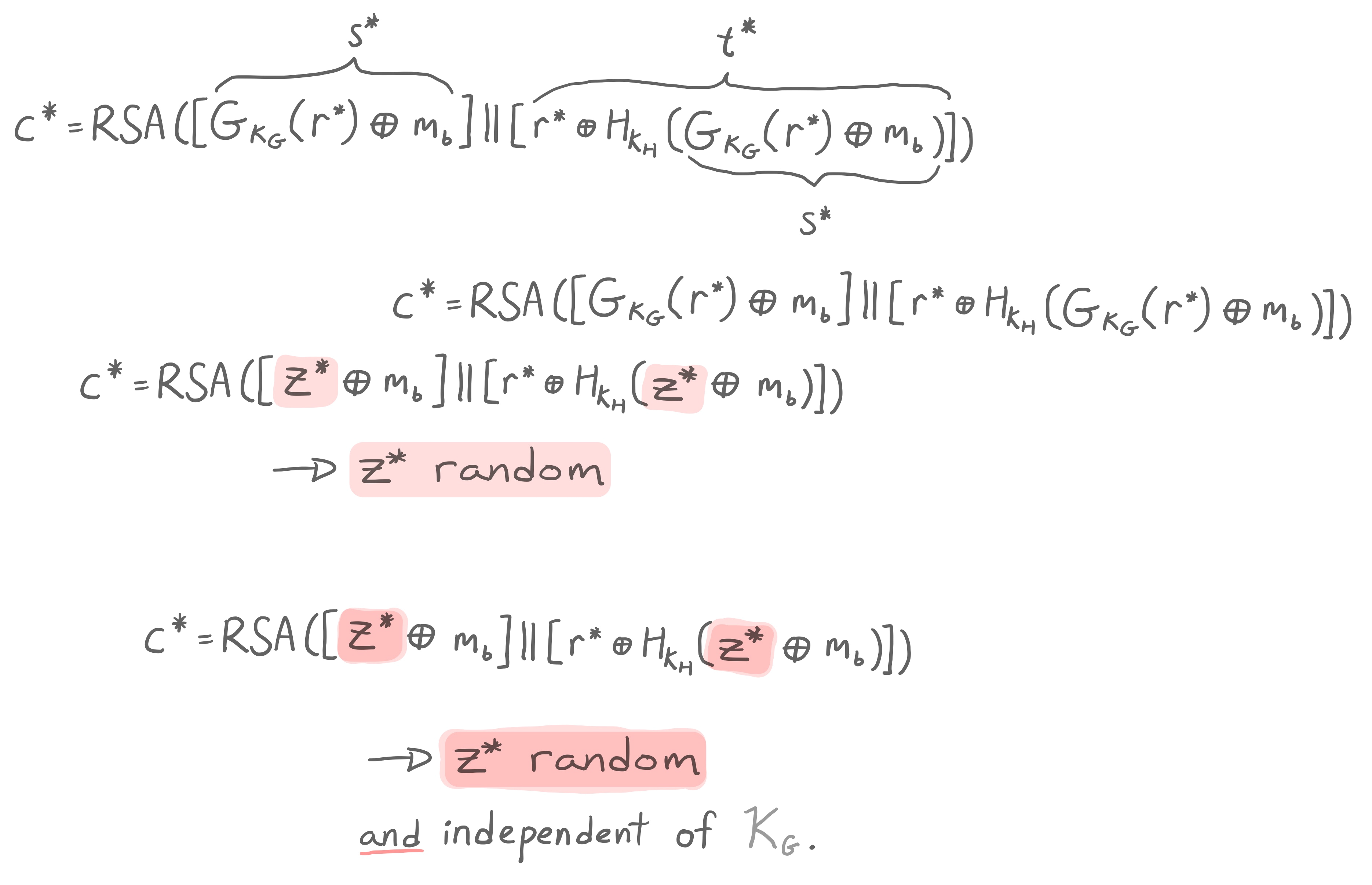 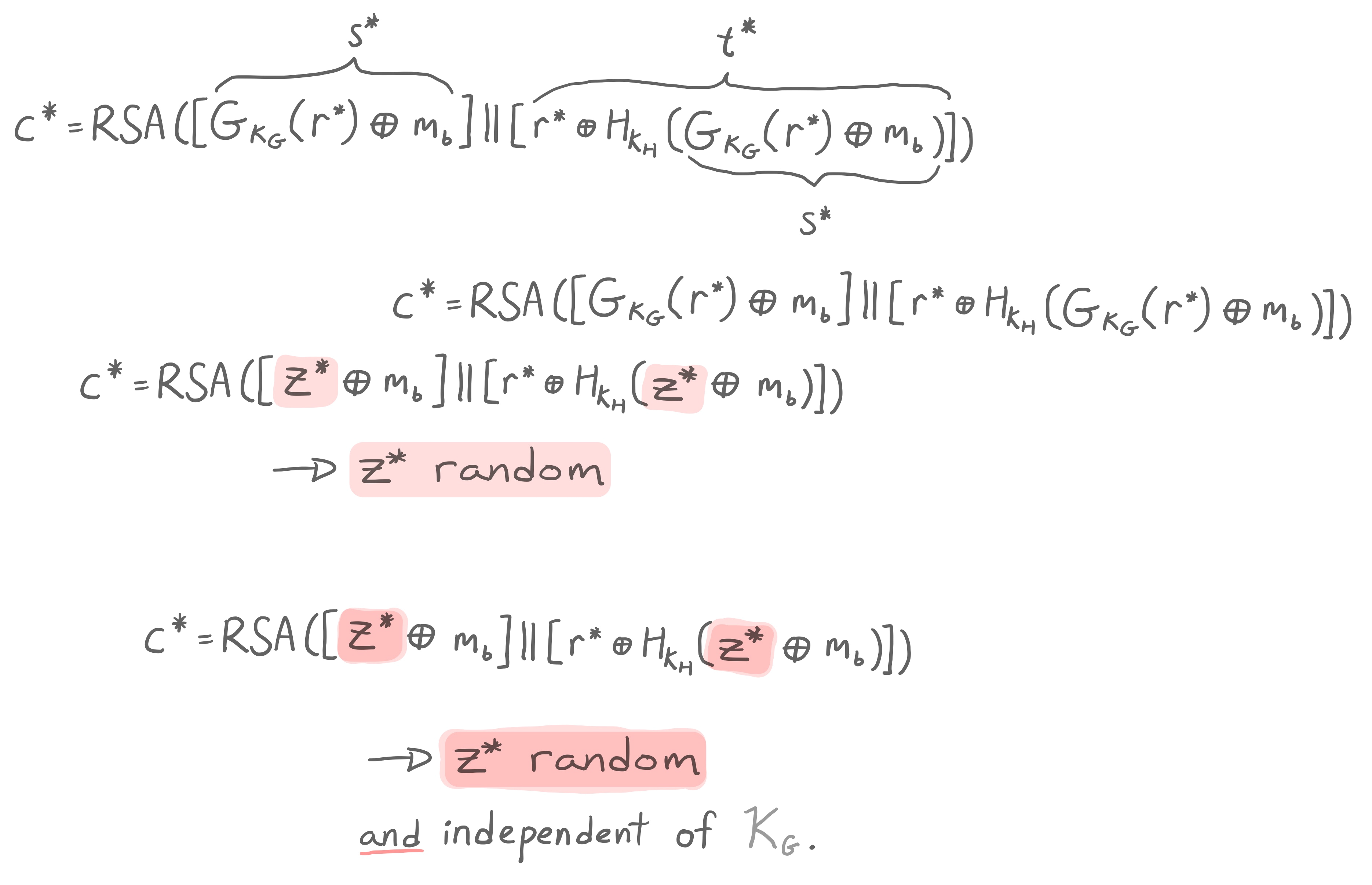 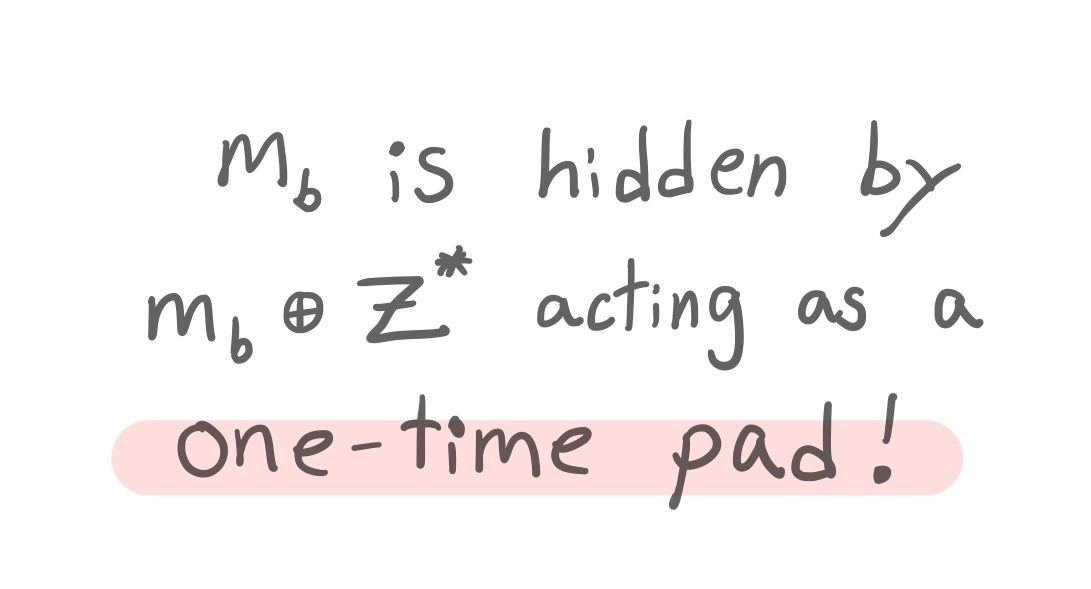 28
Outline
Background
OAEP result preview 
Tools
OAEP
FO
29
Fujisaki-Okamoto Encryption Transform [FO’99]
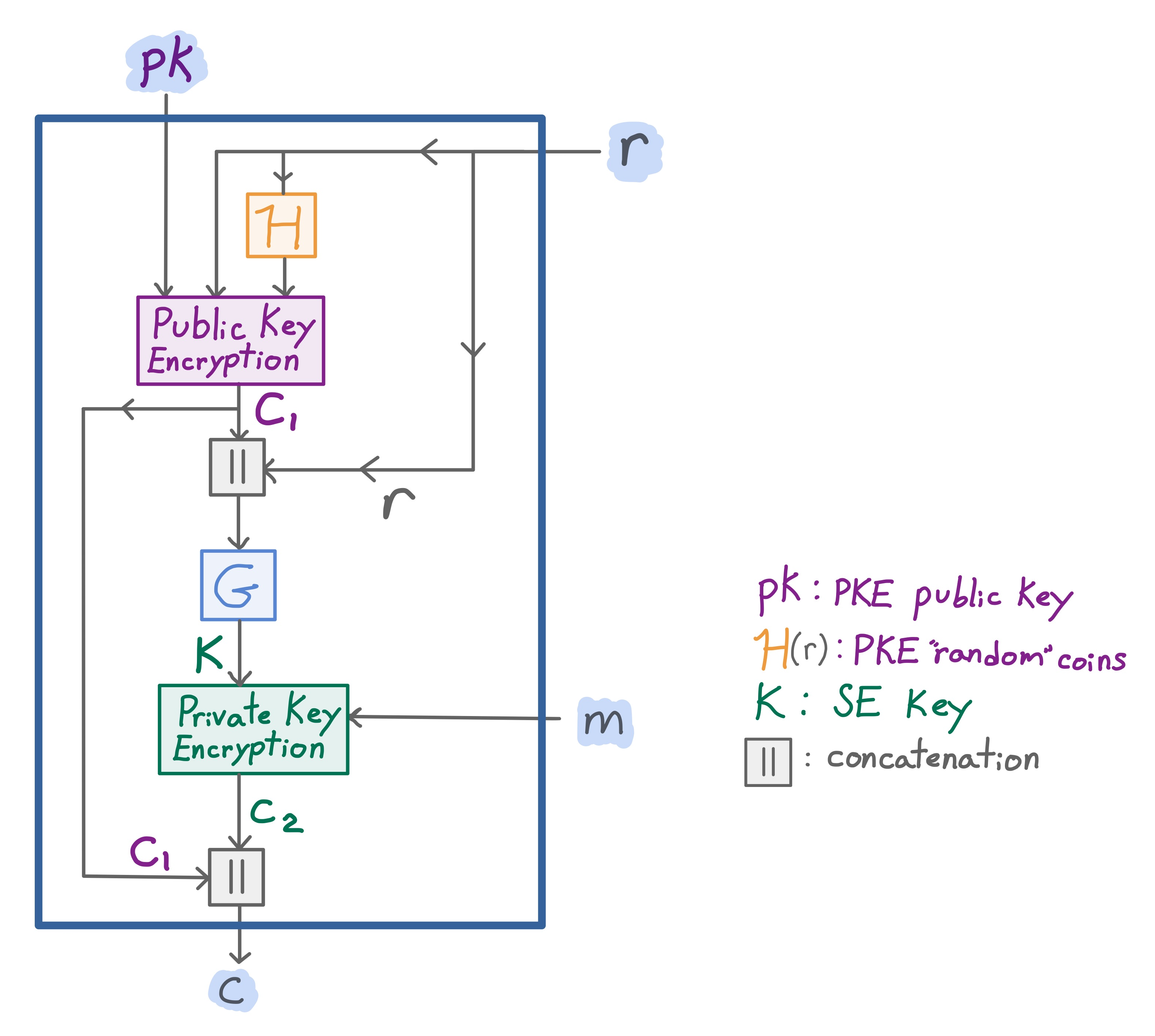 random
coins
plaintext
message
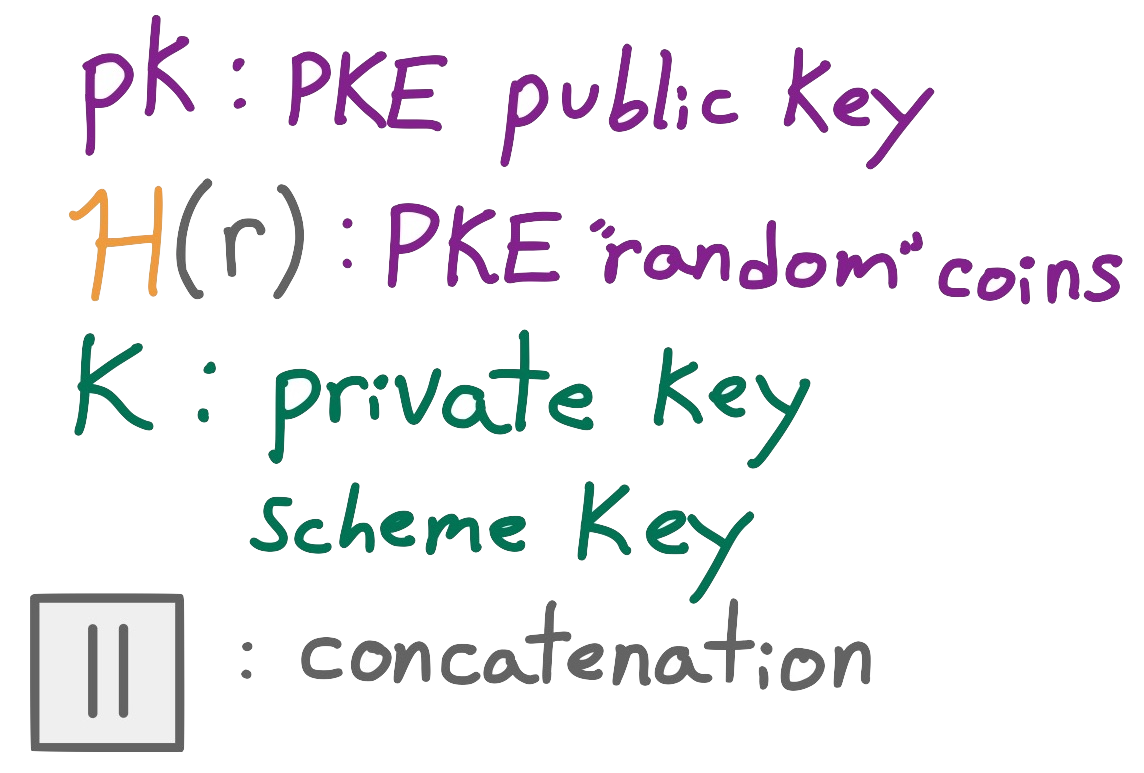 30
[Speaker Notes: Uninstan for ow-cpa]
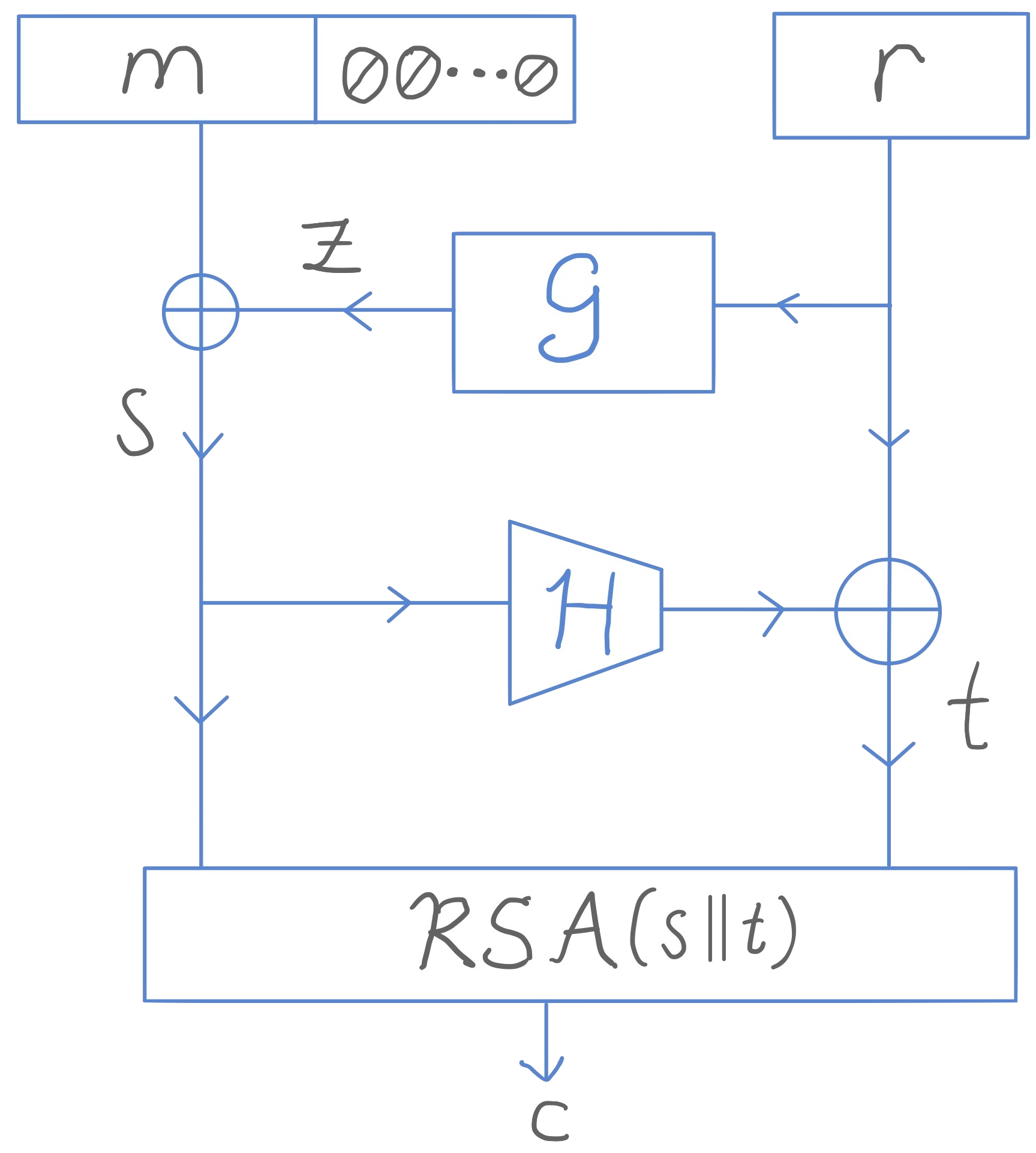 Informal results: FO
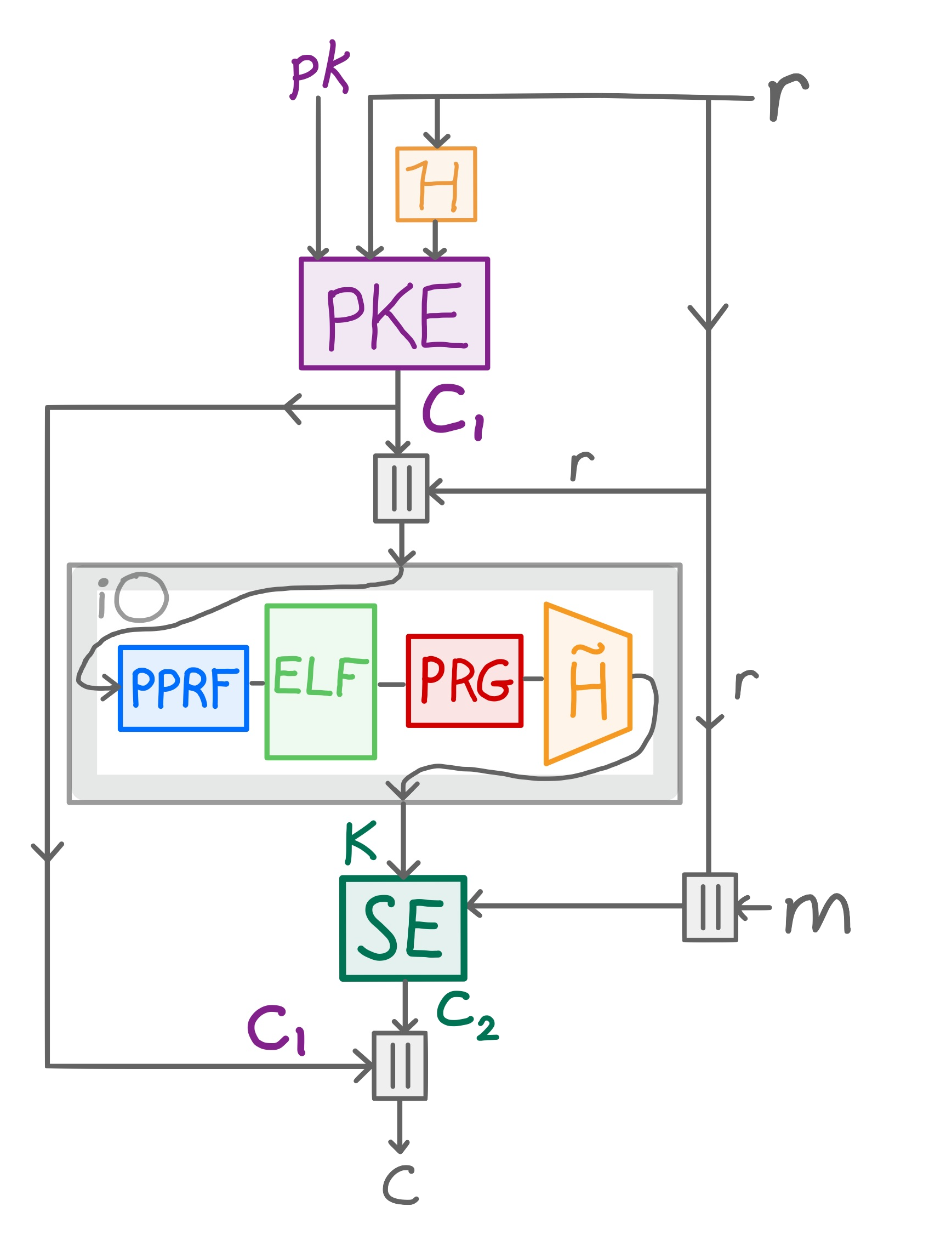 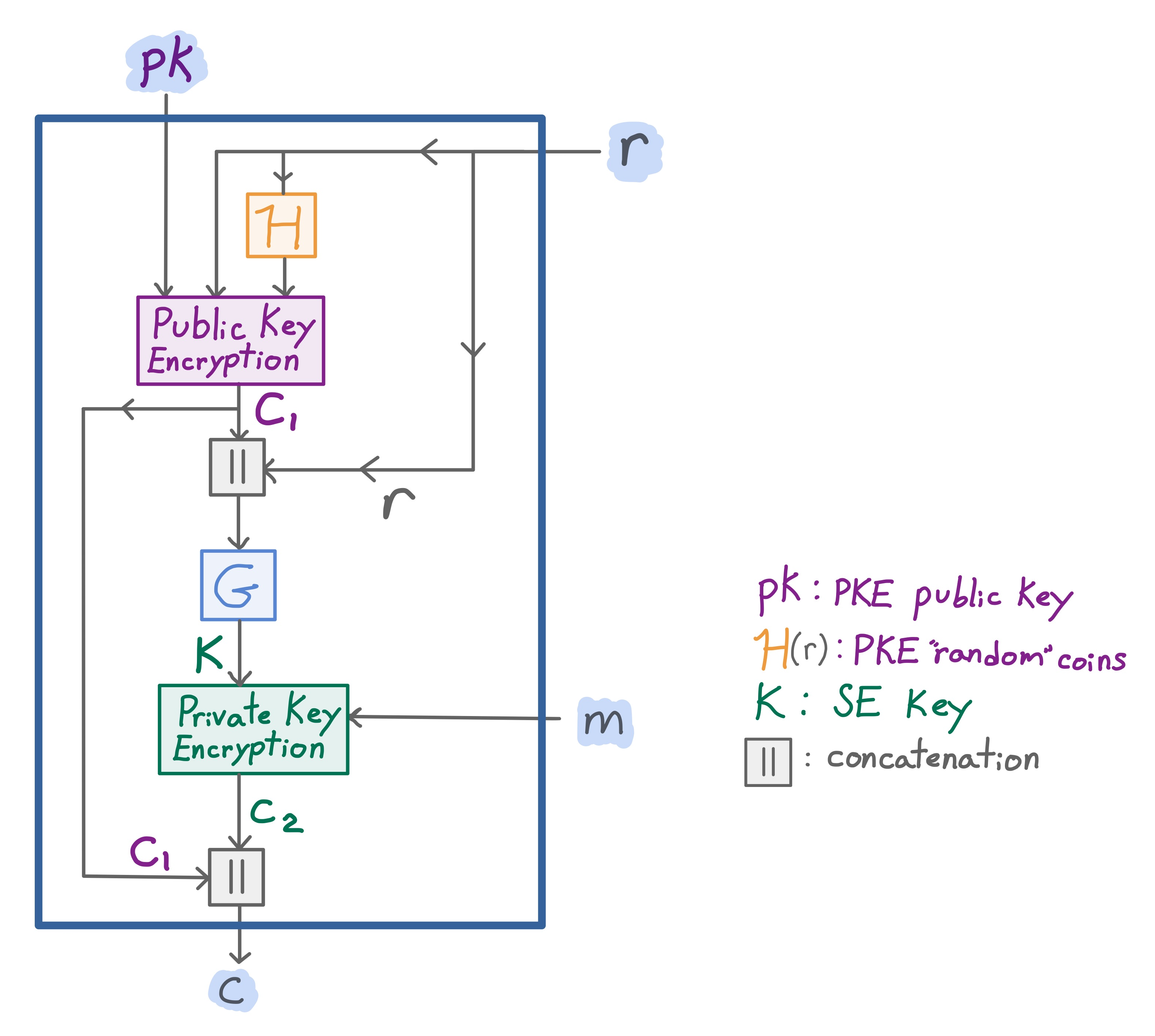 31
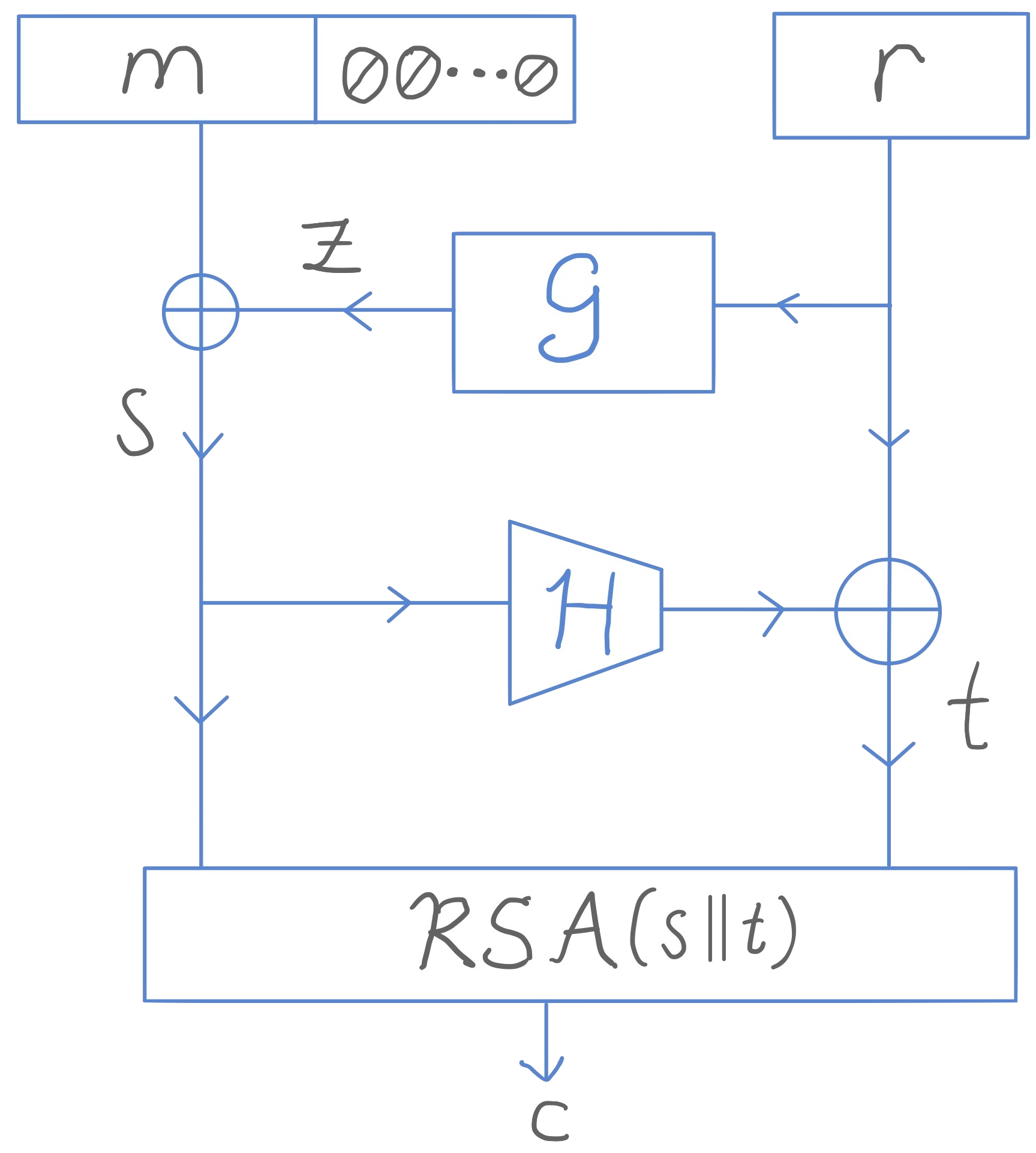 Informal results: FO
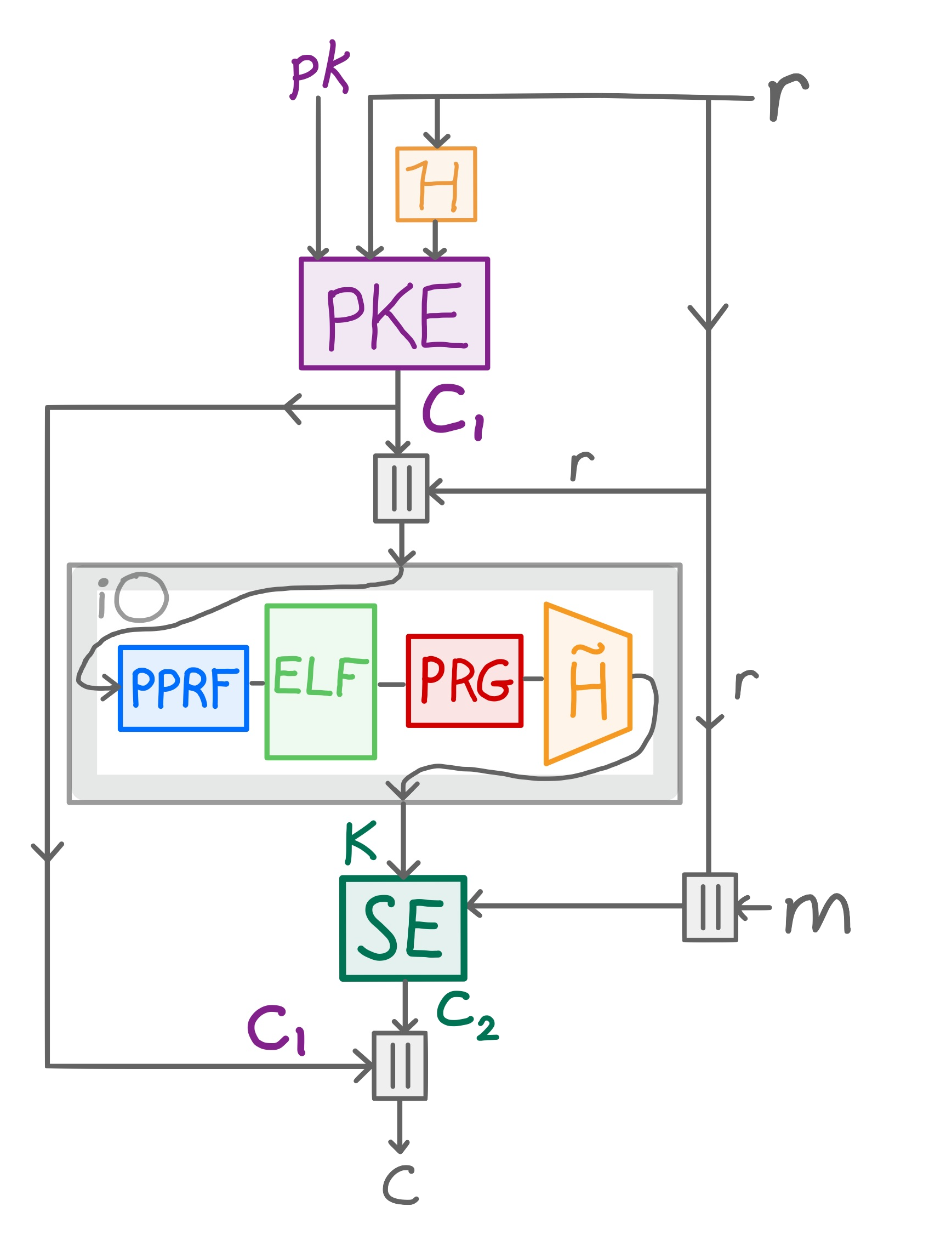 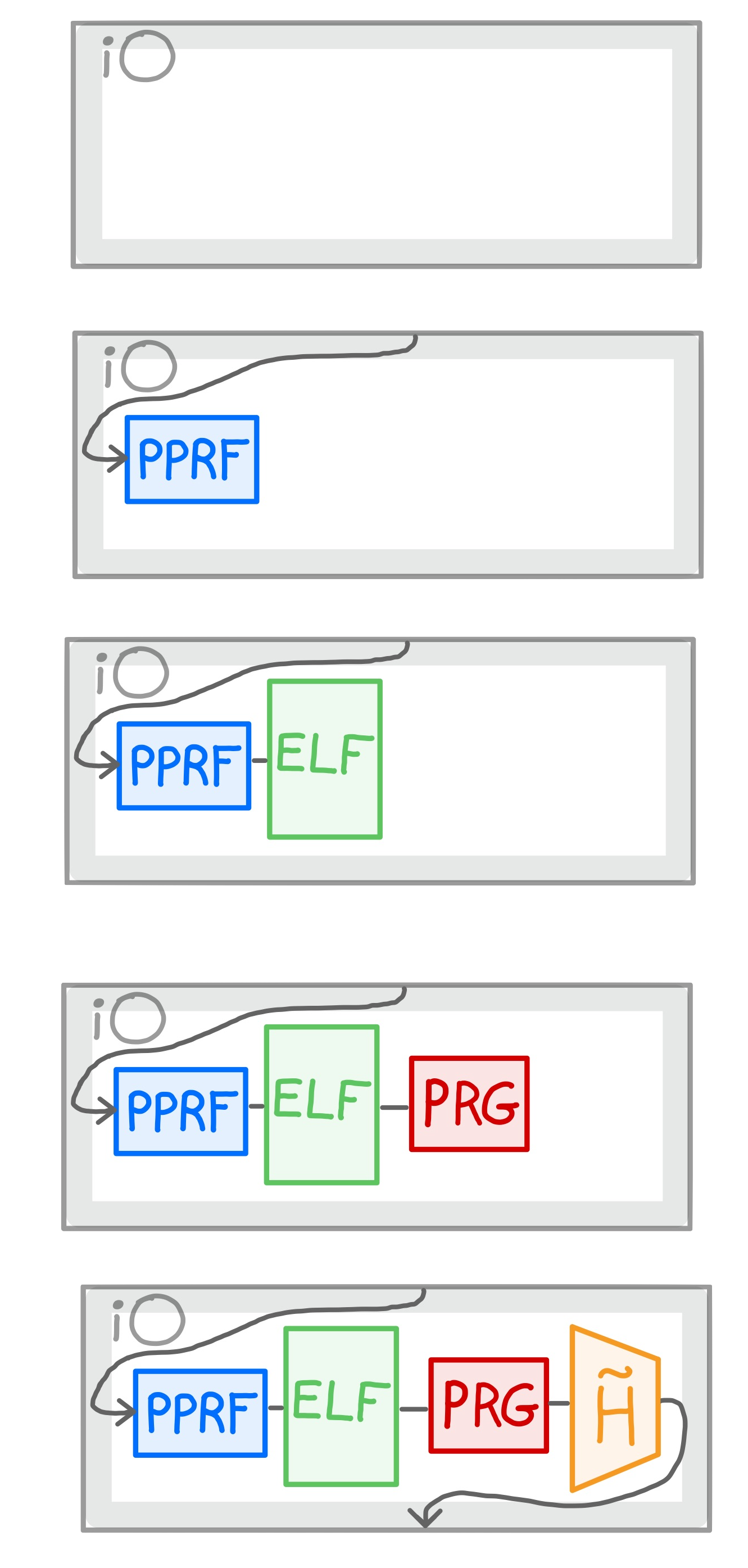 32
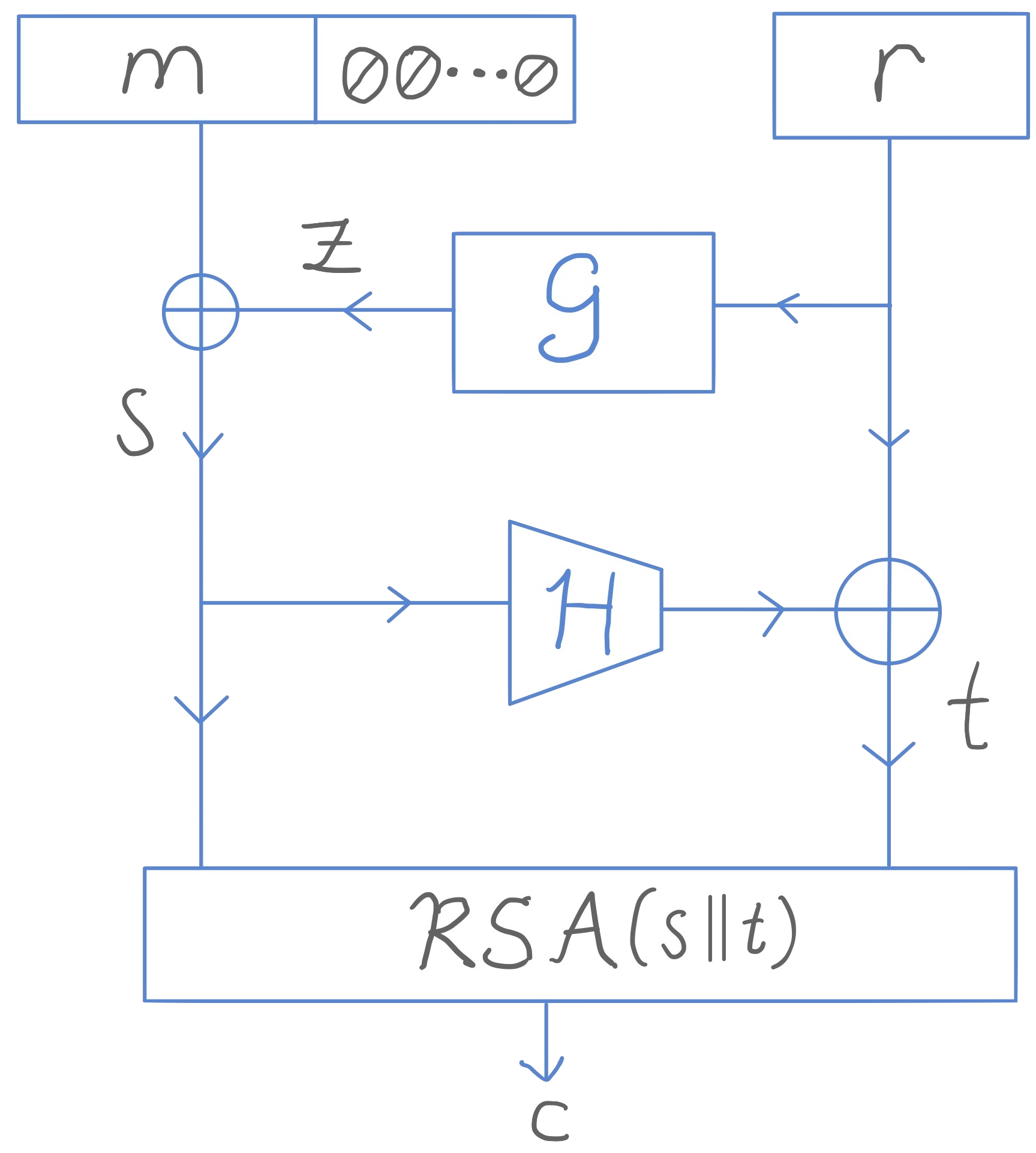 Informal results: FO
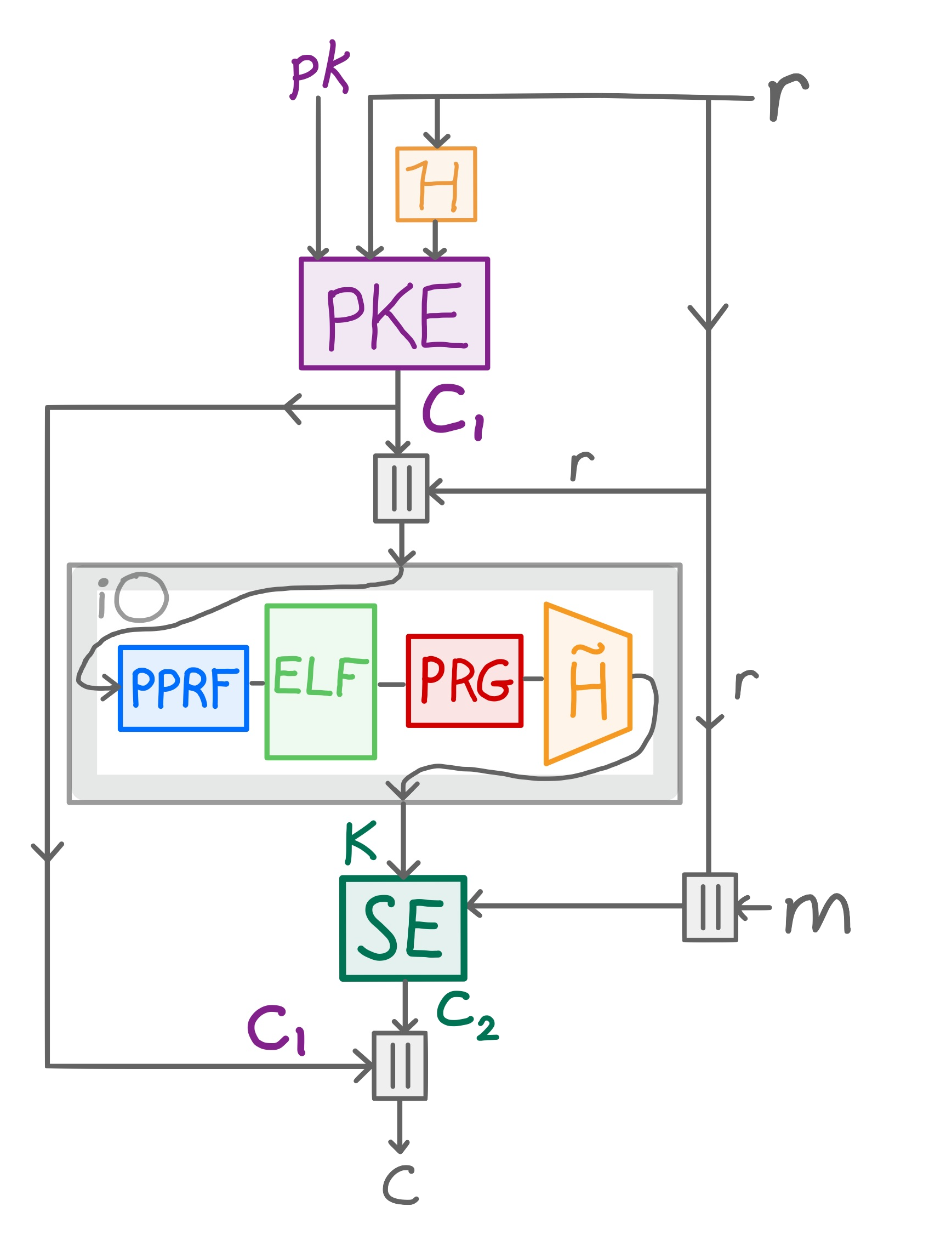 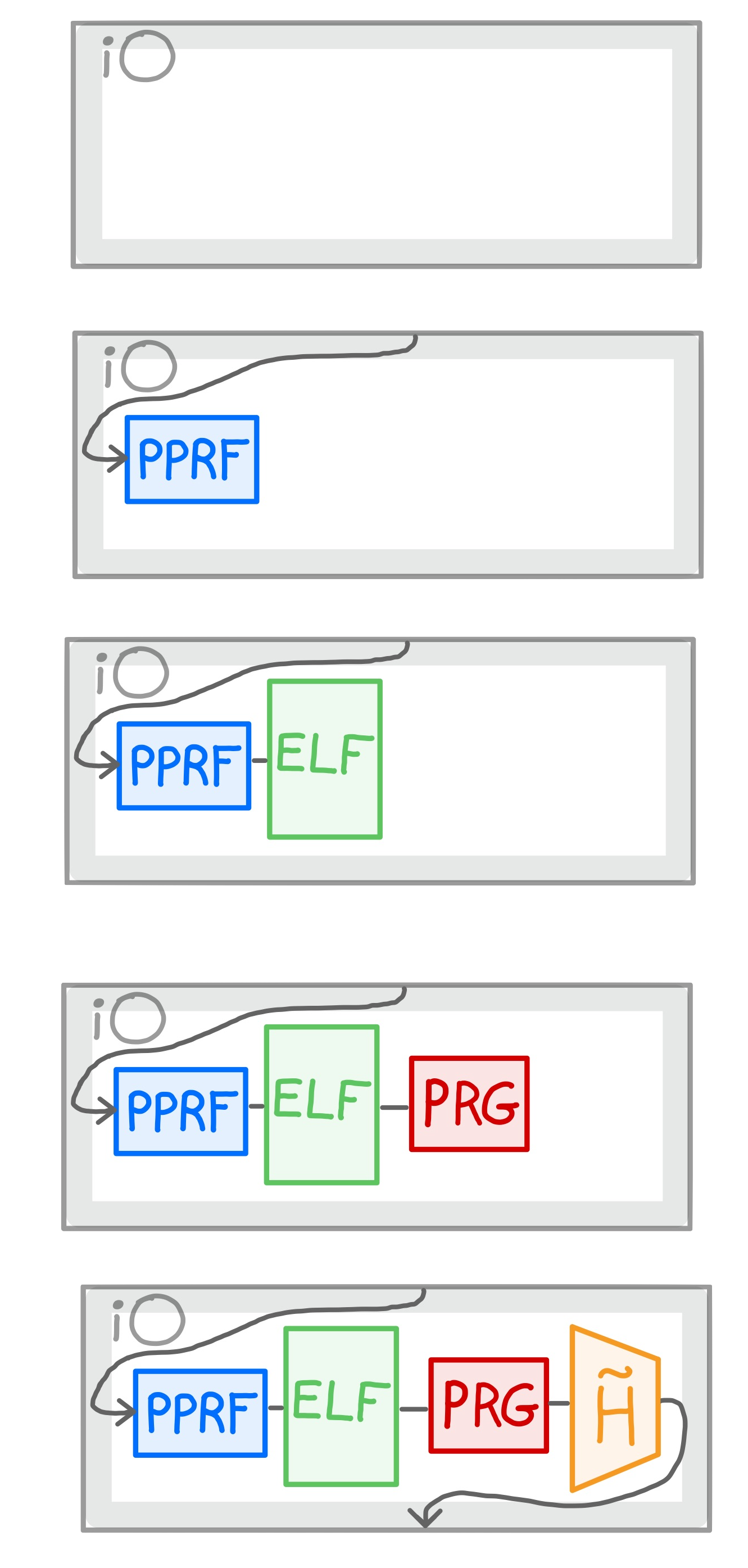 33
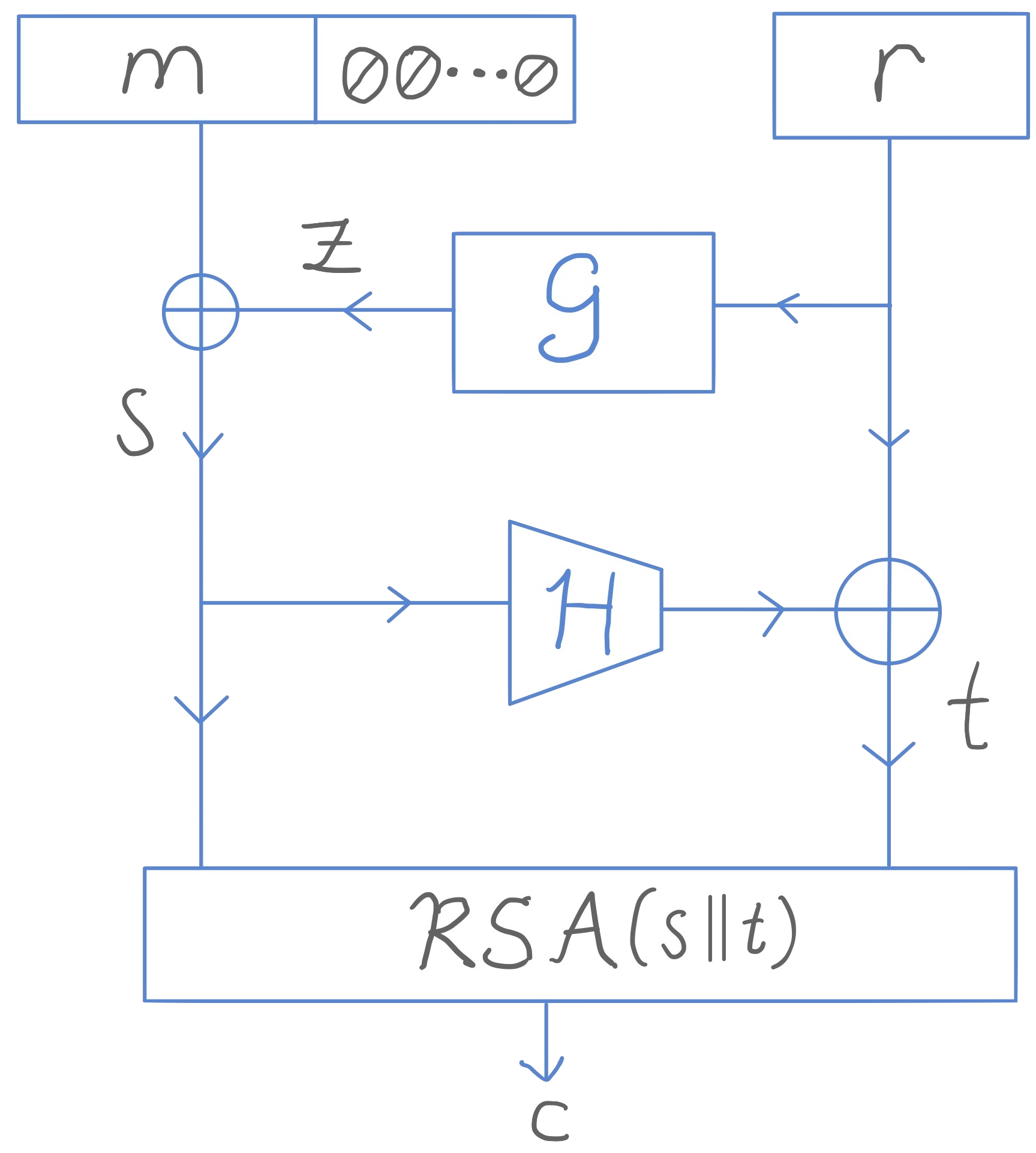 Informal results: FO
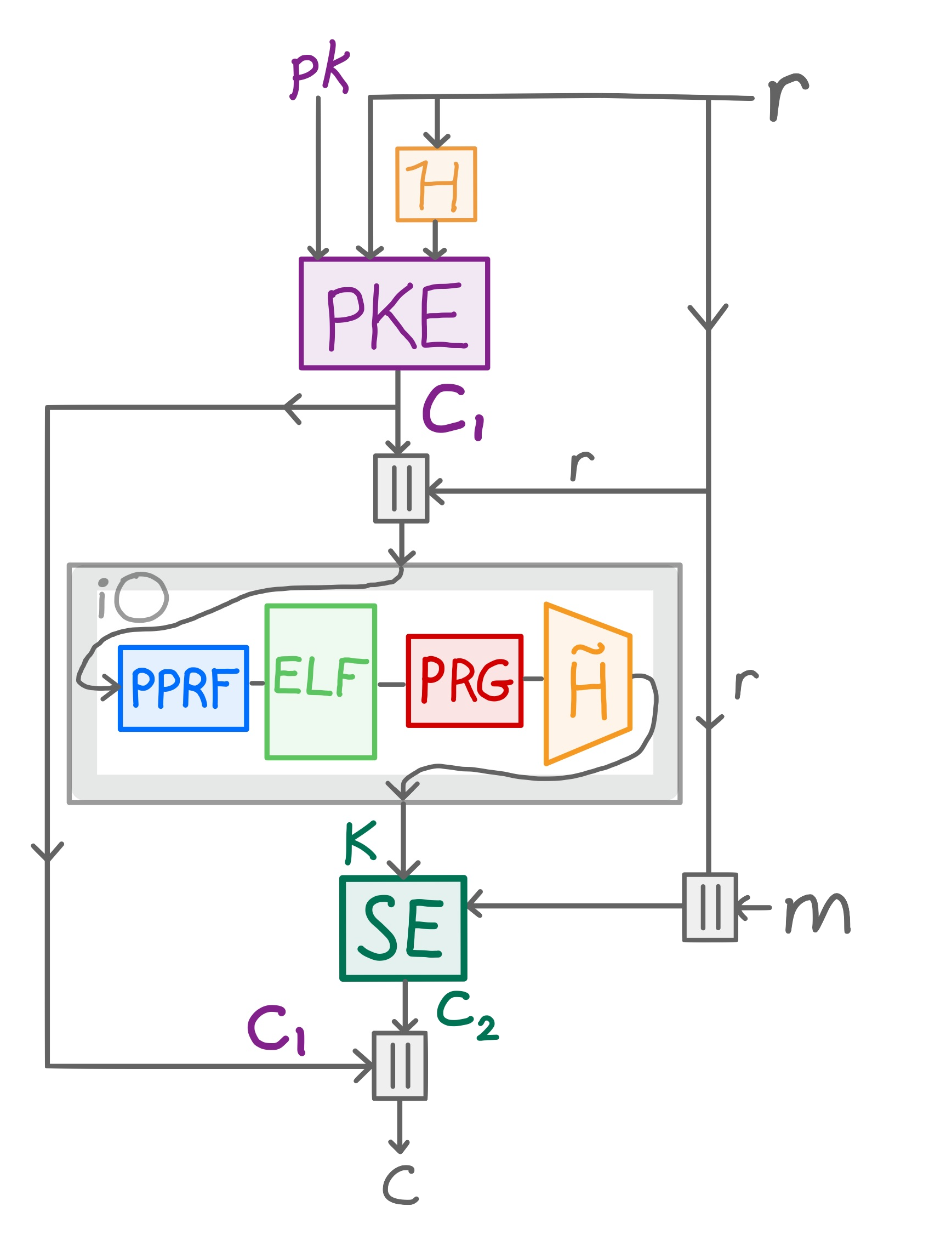 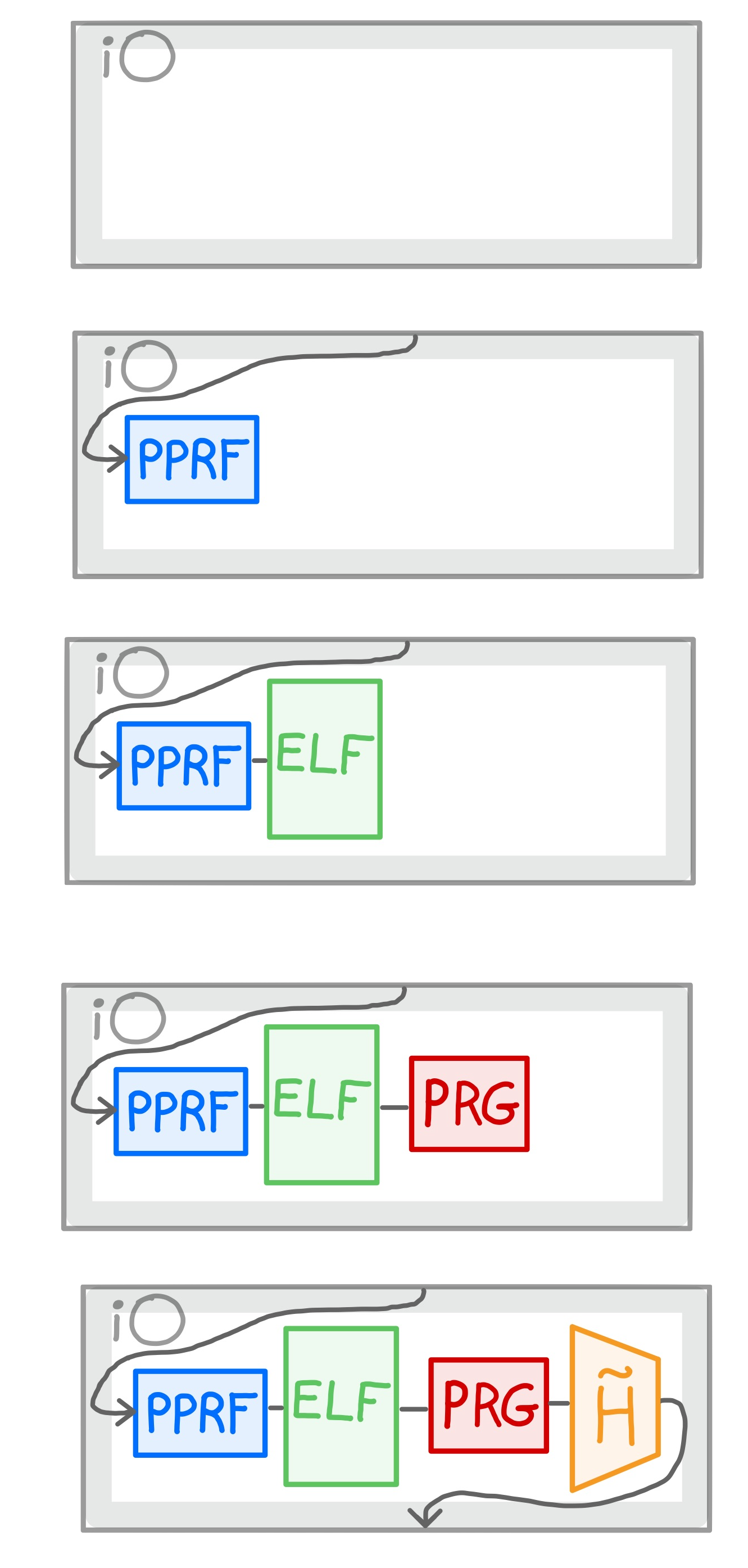 34
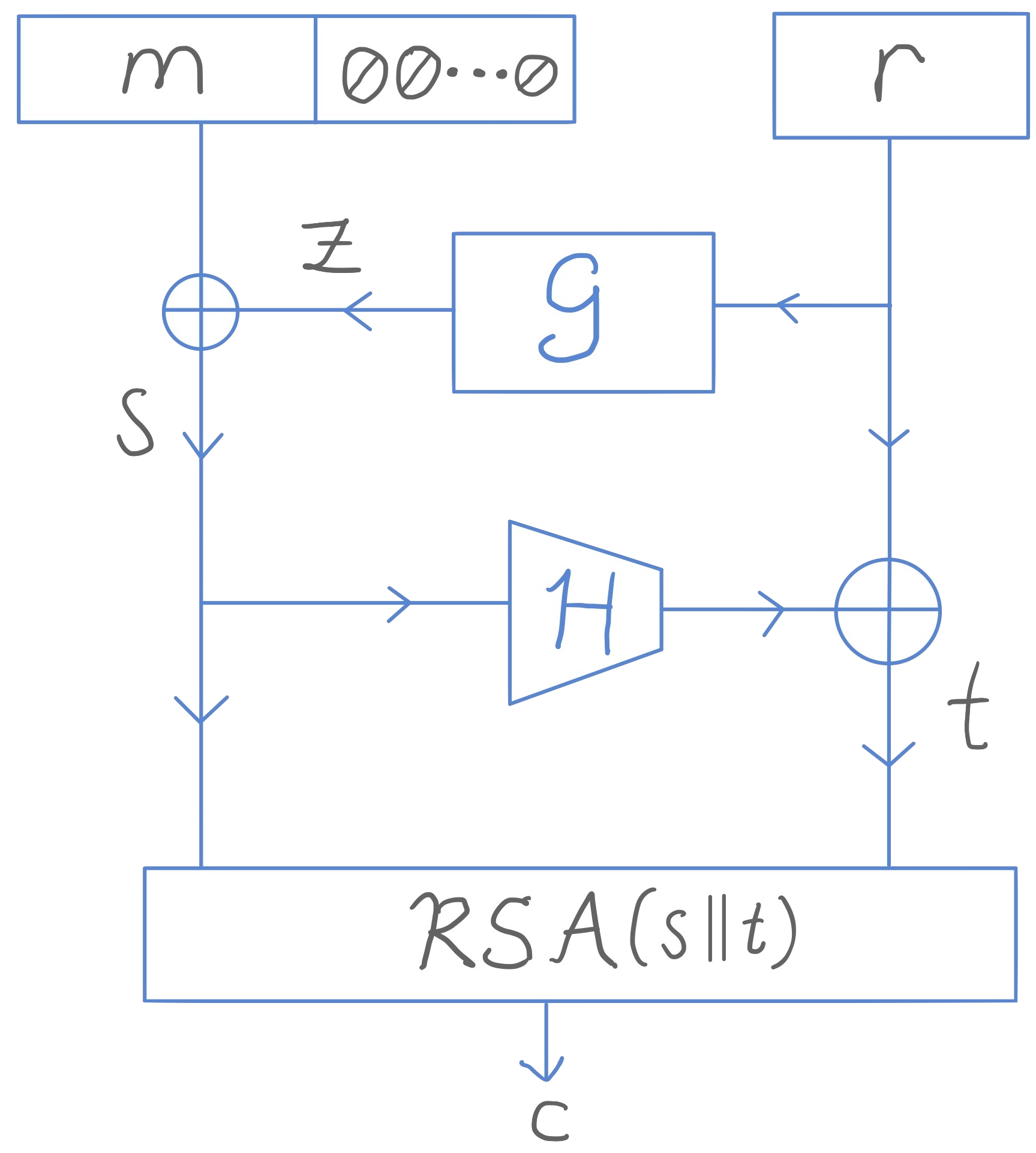 Informal results: FO
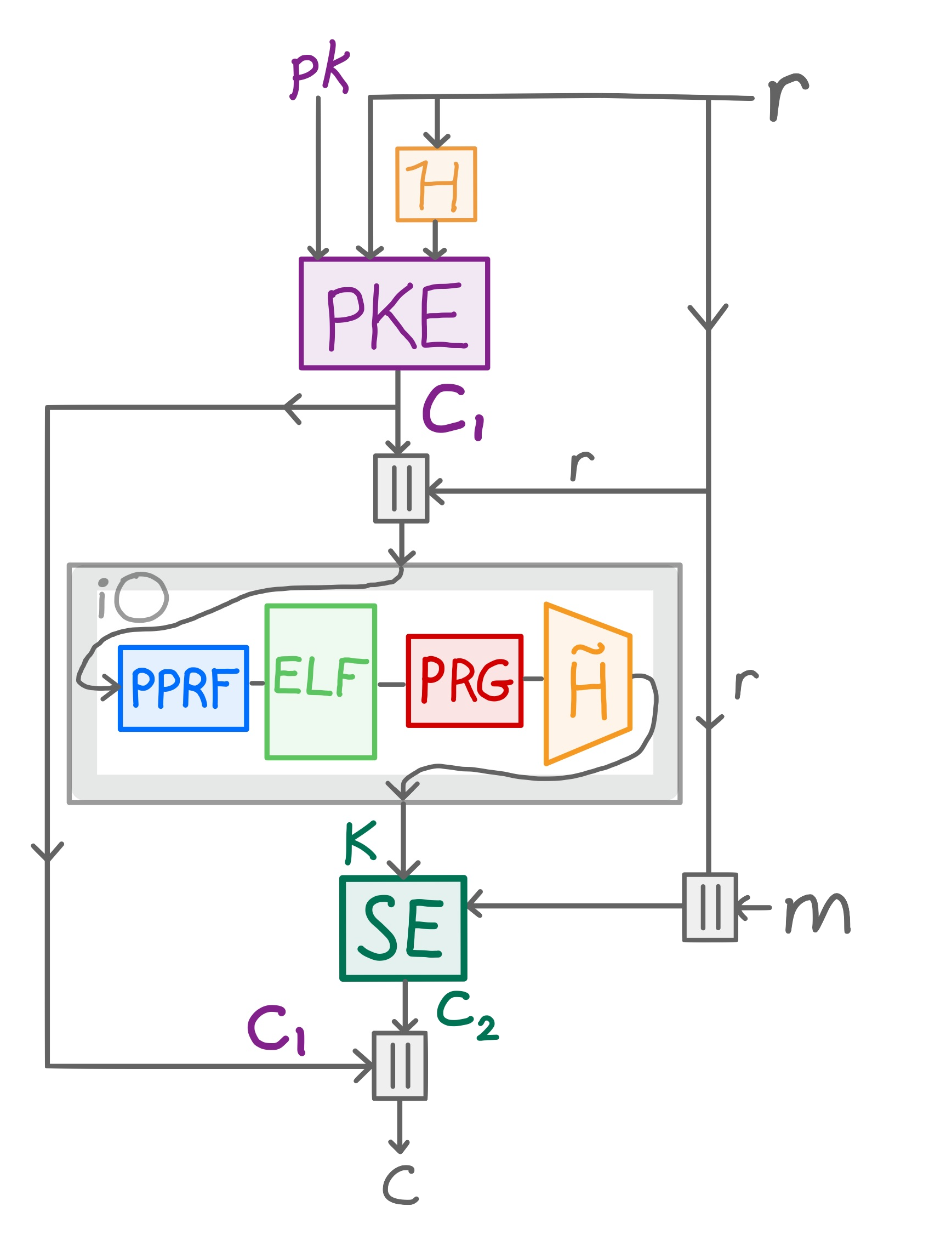 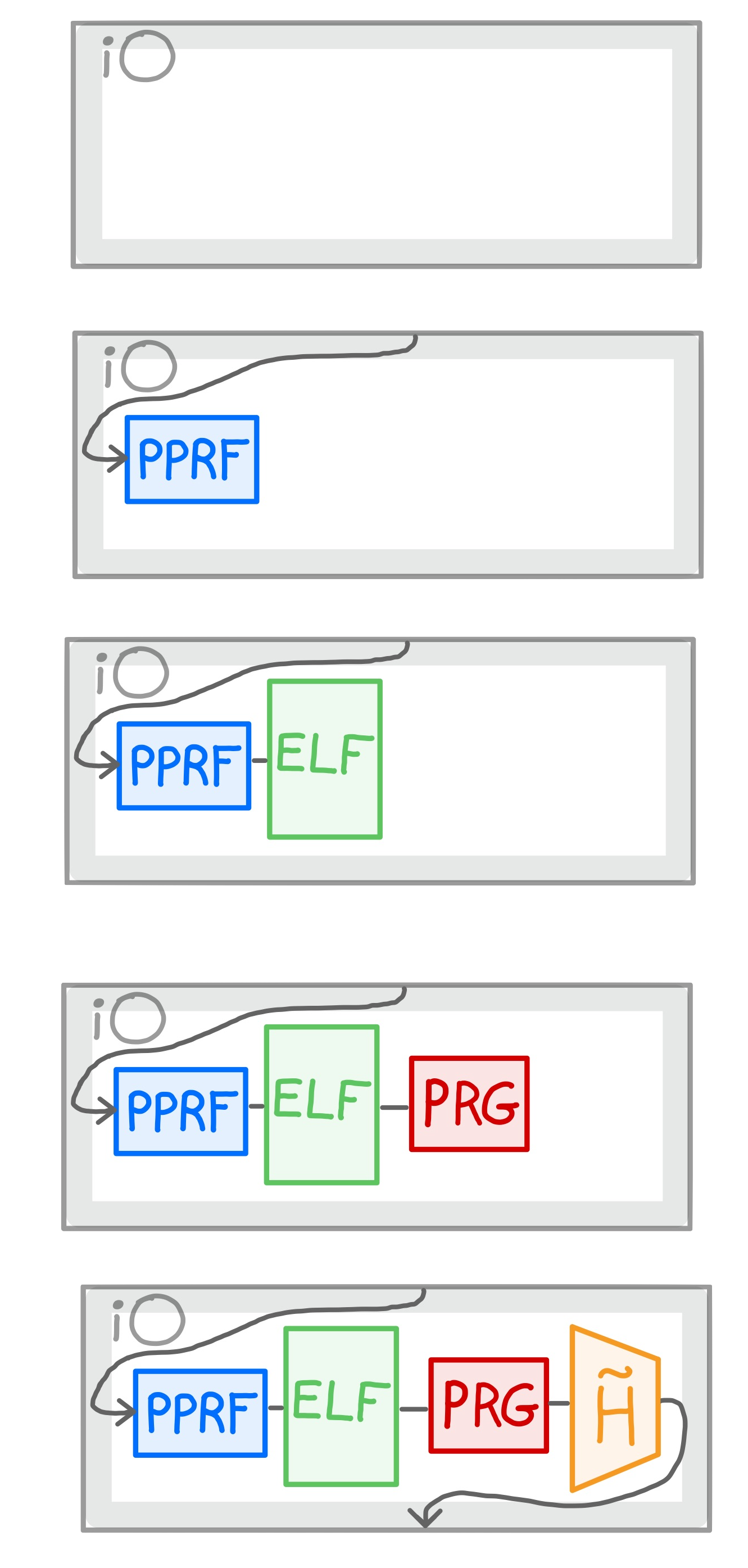 35
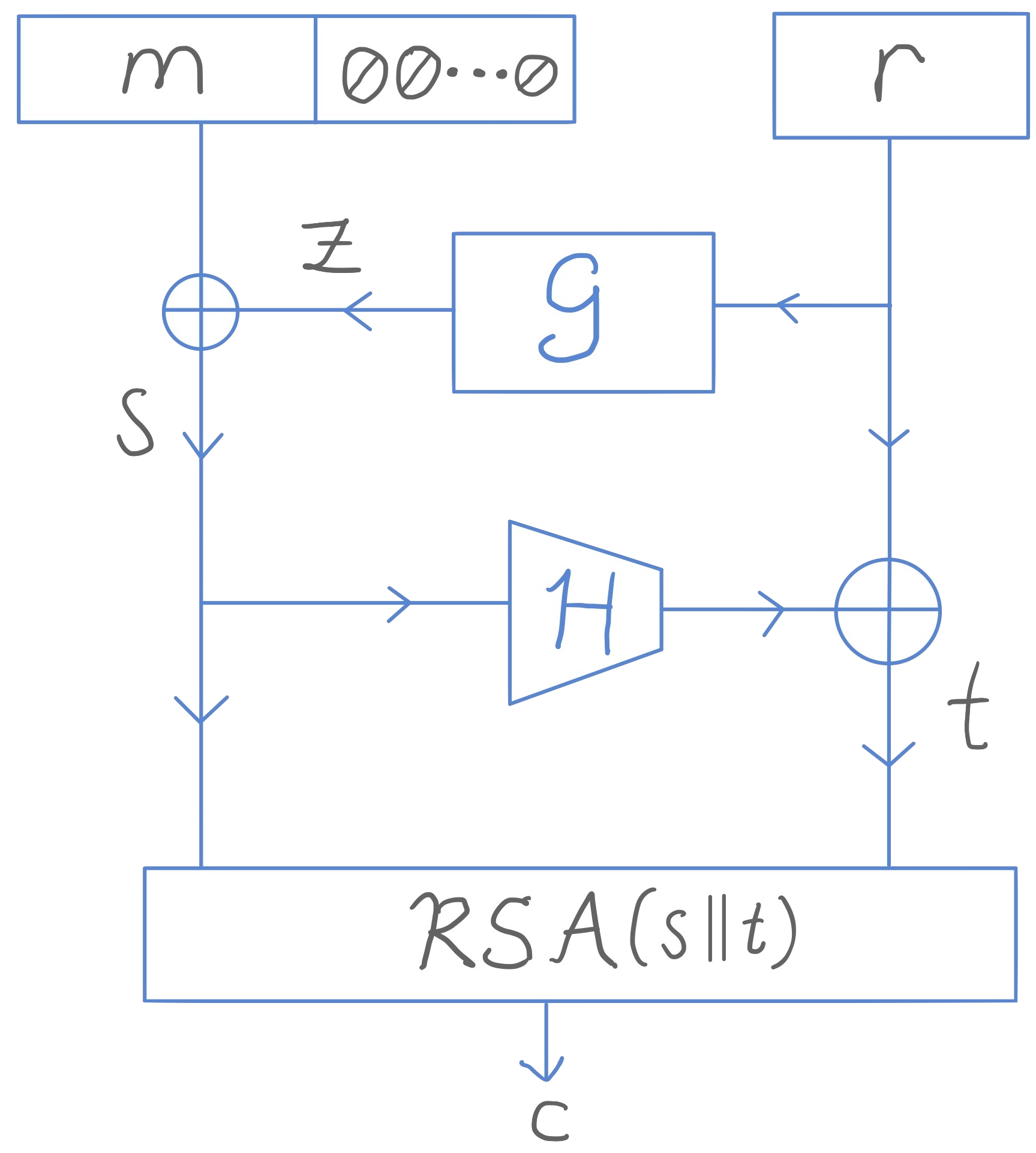 Informal results: FO
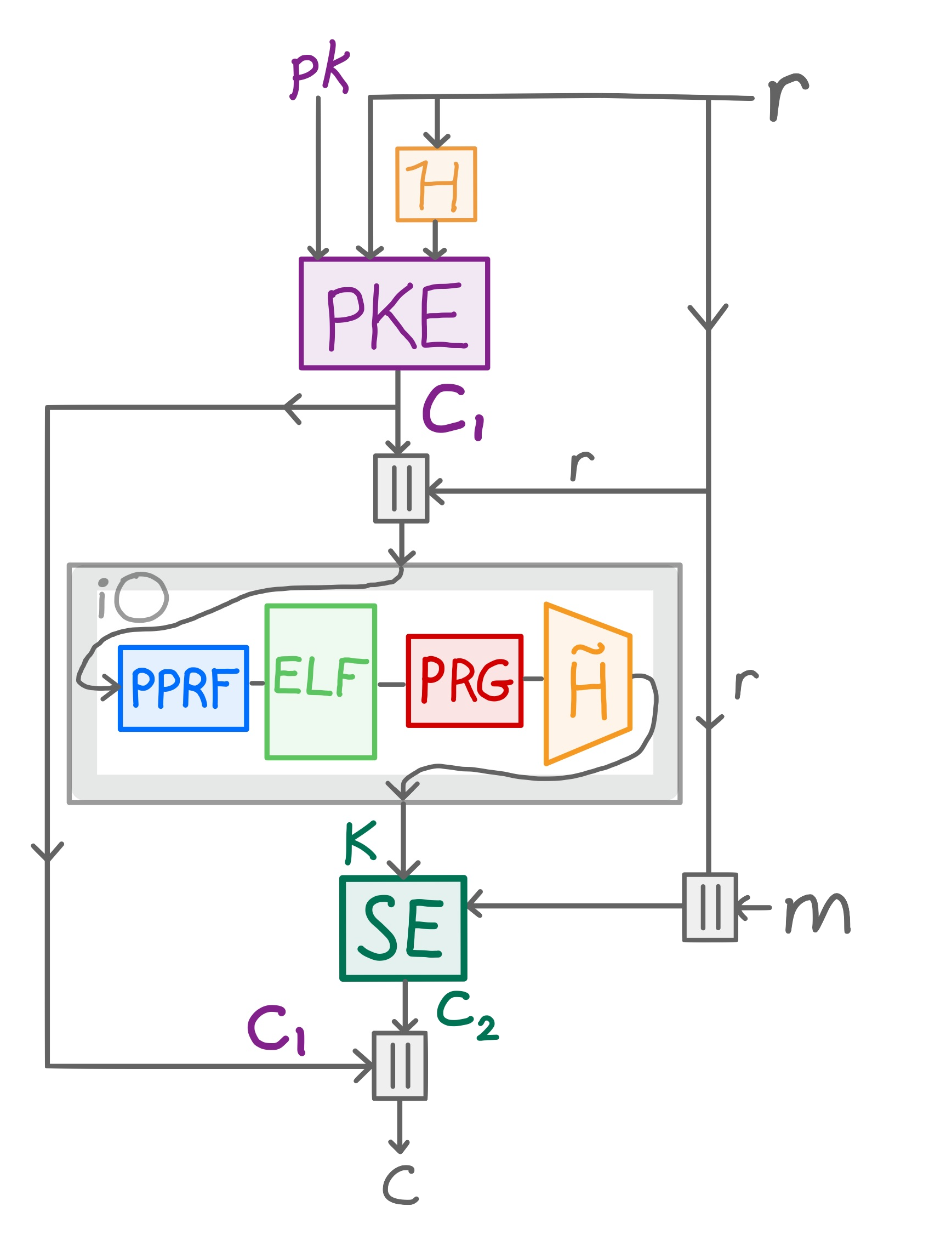 36
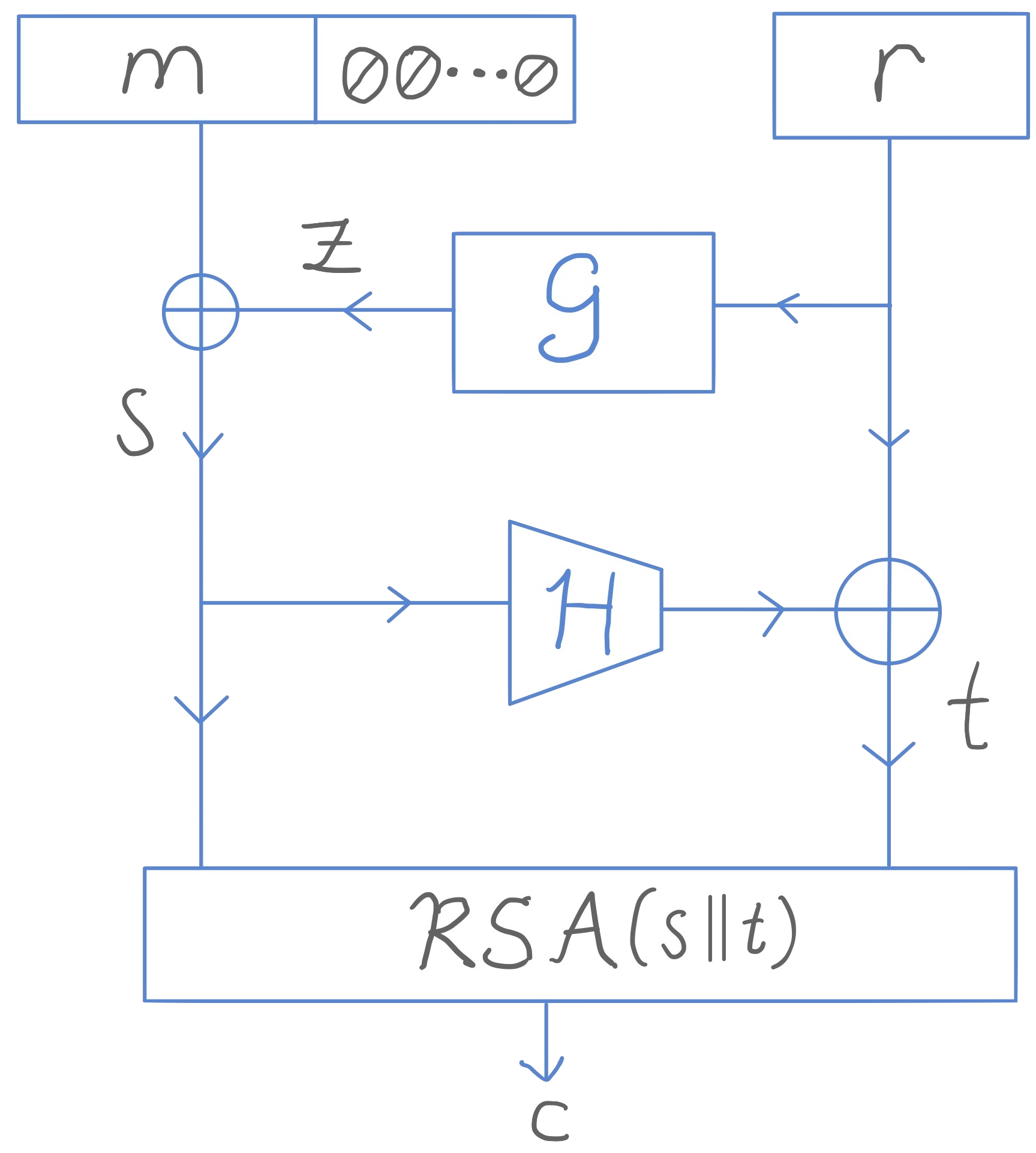 Informal results: FO
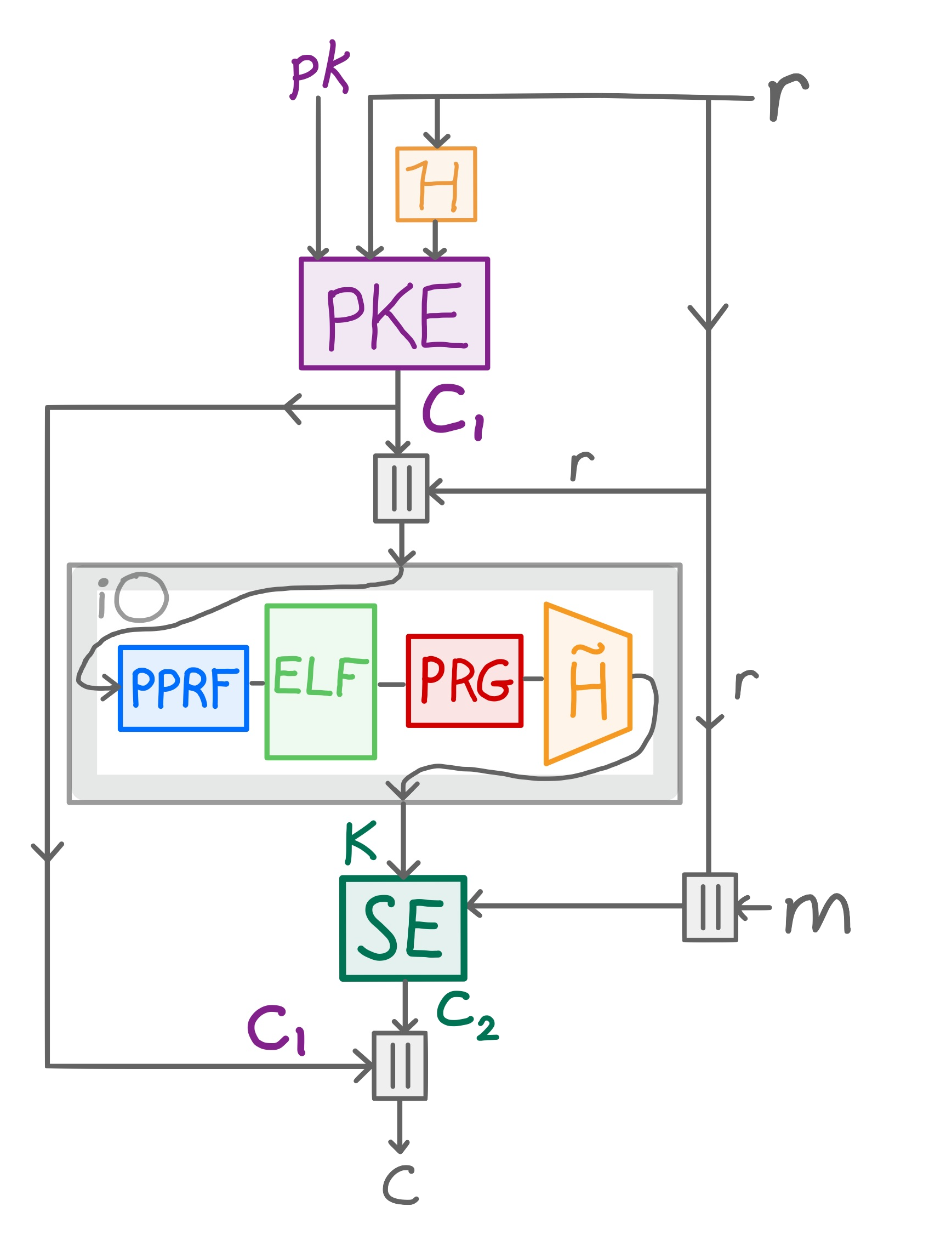 37
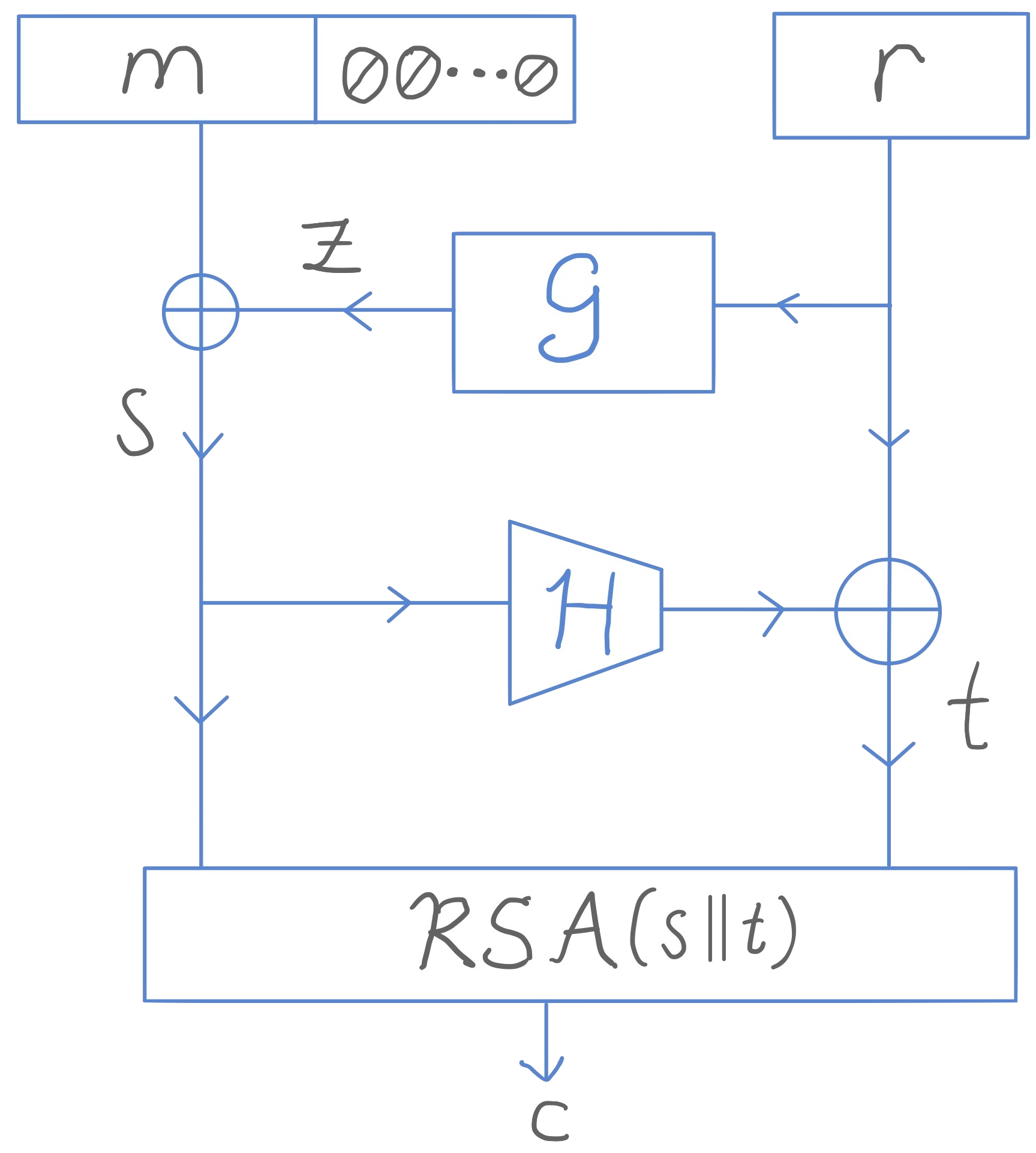 Informal results: FO
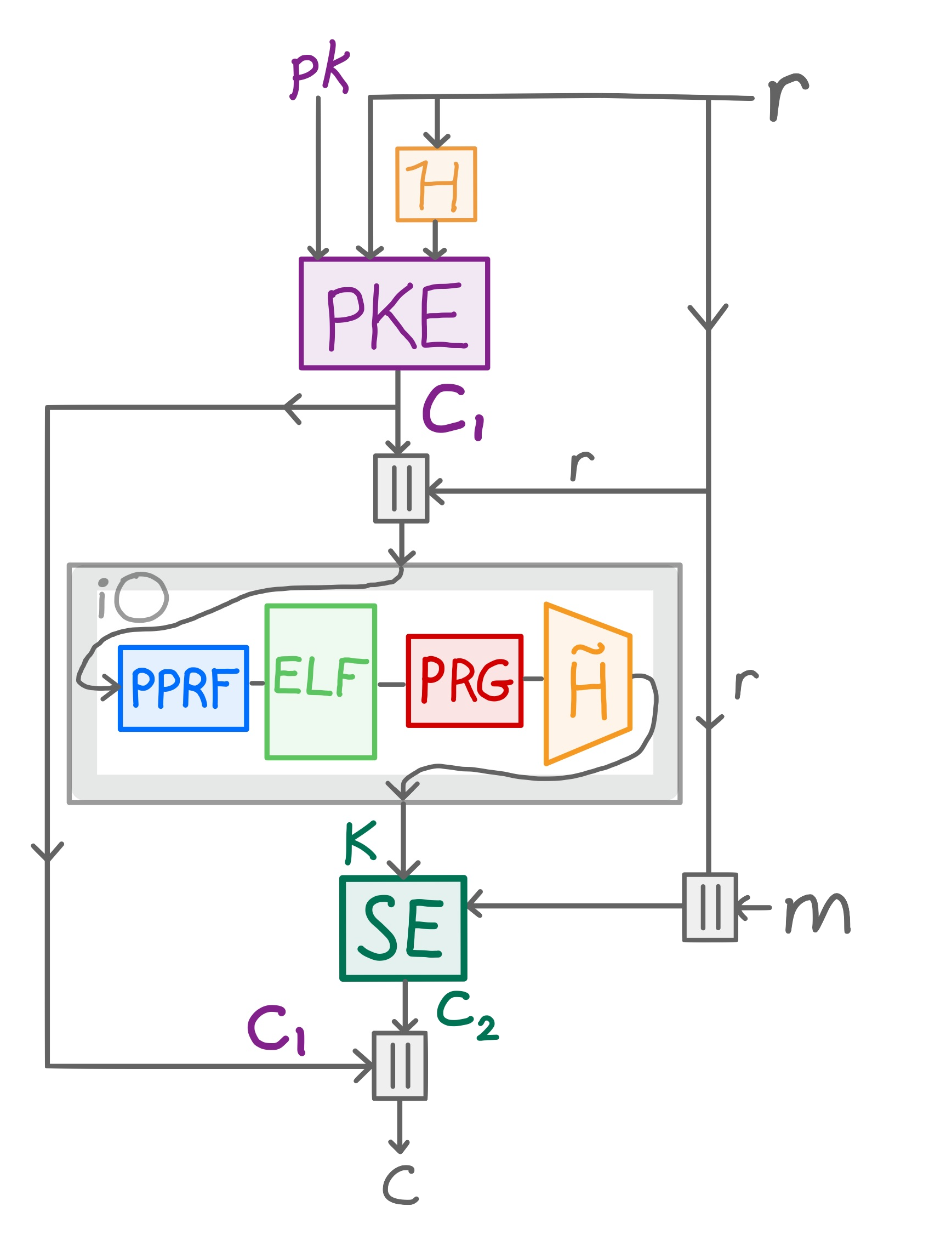 38
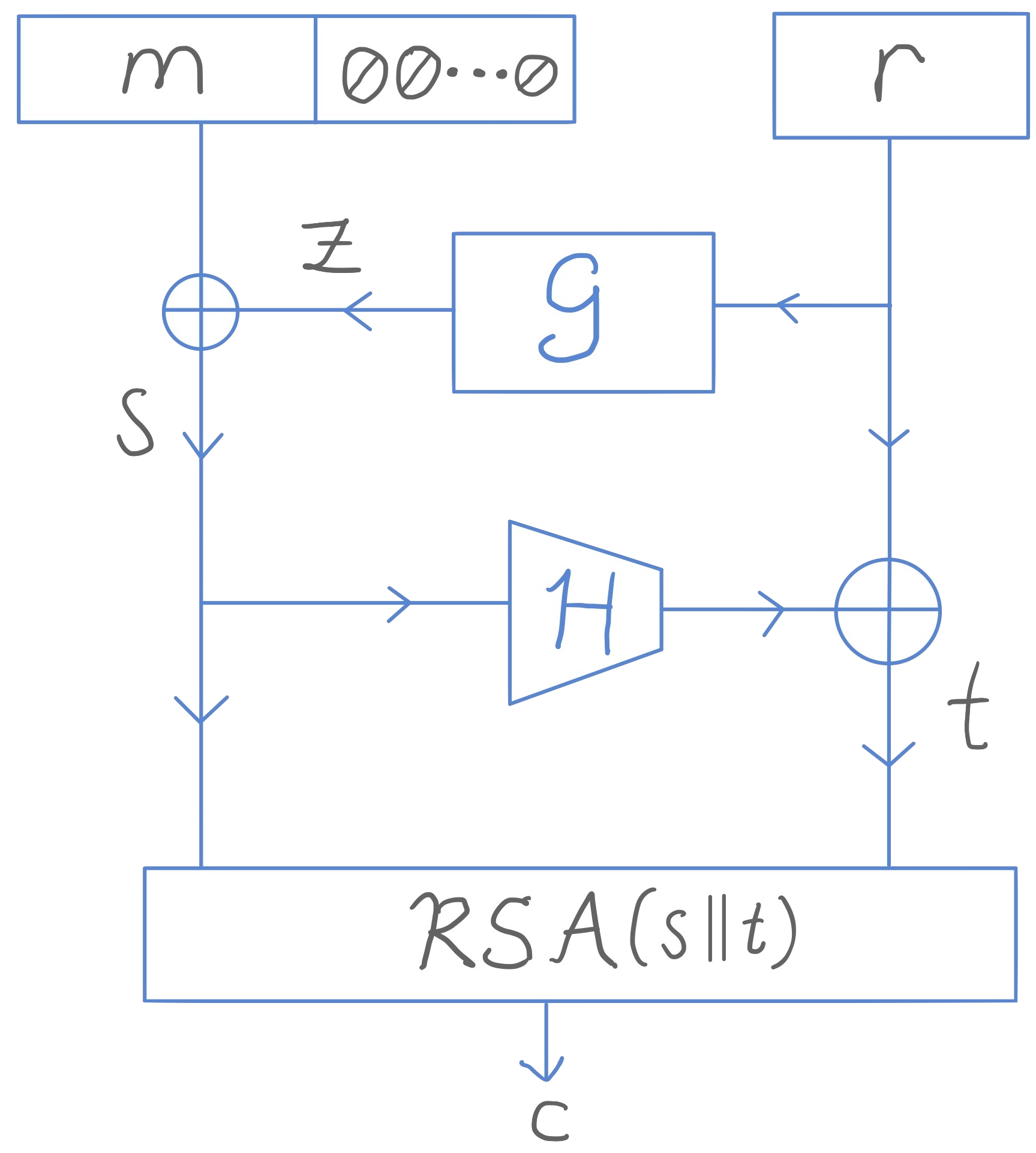 Informal results: FO
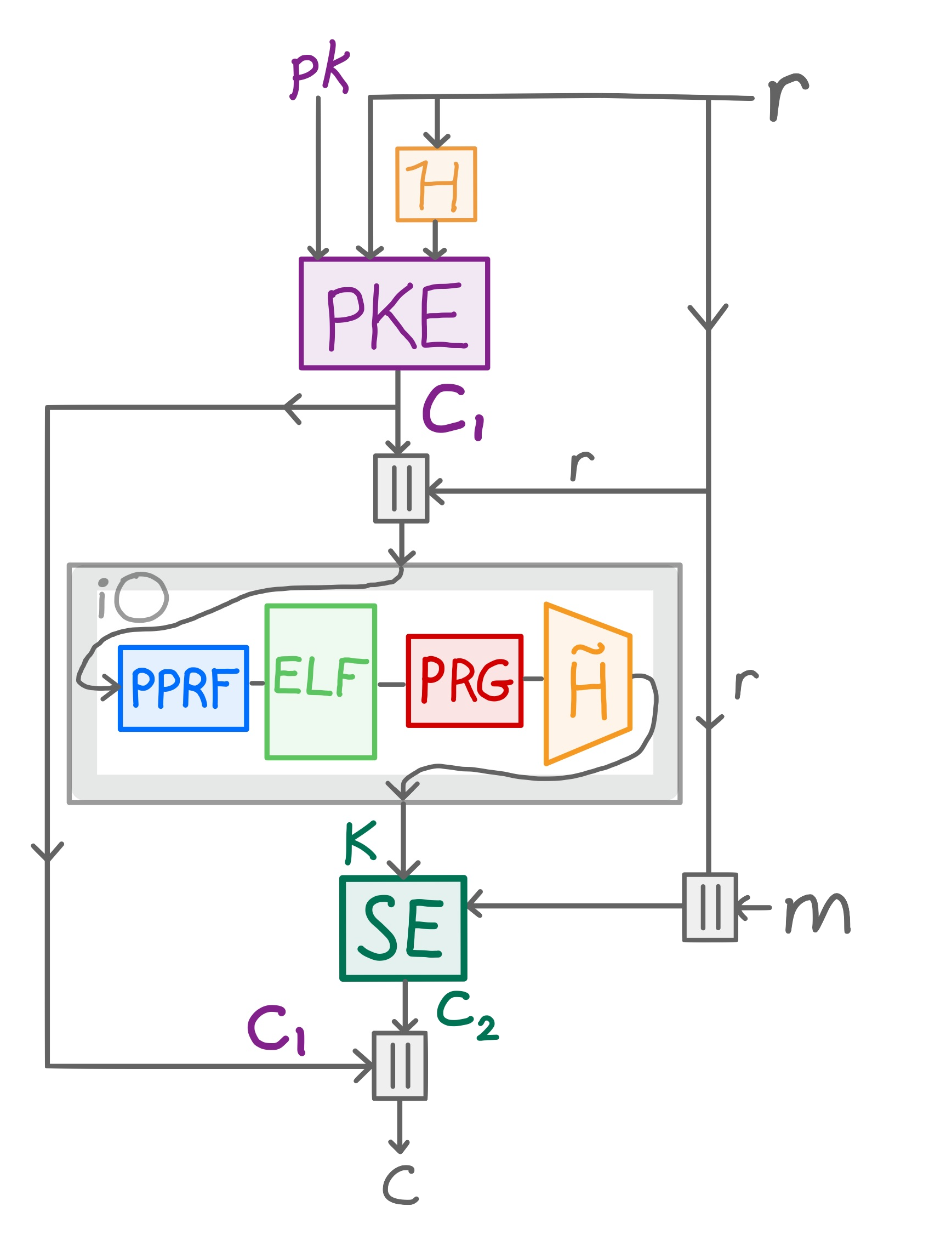 39
FO viewed as 2 transformations [Hofheinz et al ‘21]
- OW-CPA: one-way chosen plaintext attack 
- OW-PCA: one-way plaintext checking attack [Okamoto & Pointcheval ‘01]
- IND-CCA2: indistinguishability under adaptive chosen ciphertext attack
40
[Speaker Notes: 2 avoids uninstan results 
(ow-pca defined later)]
Summary
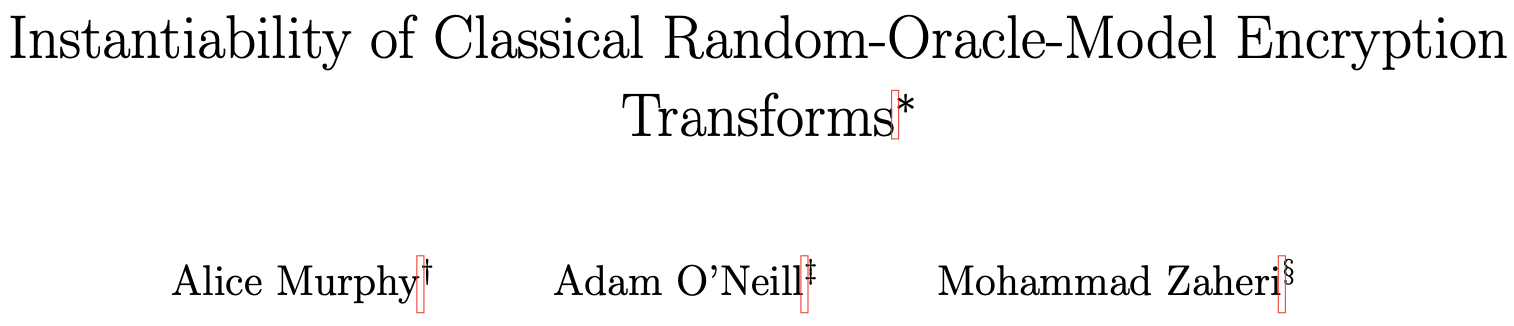 ia.cr/2022/1584
41
[Speaker Notes: Open problems 
post-quantum secure ELF
Eliminating sub-expo assumptions (and add slide explaining that it’s needed to go from messaging depending on pk to not depending)
eliminating need for iO]